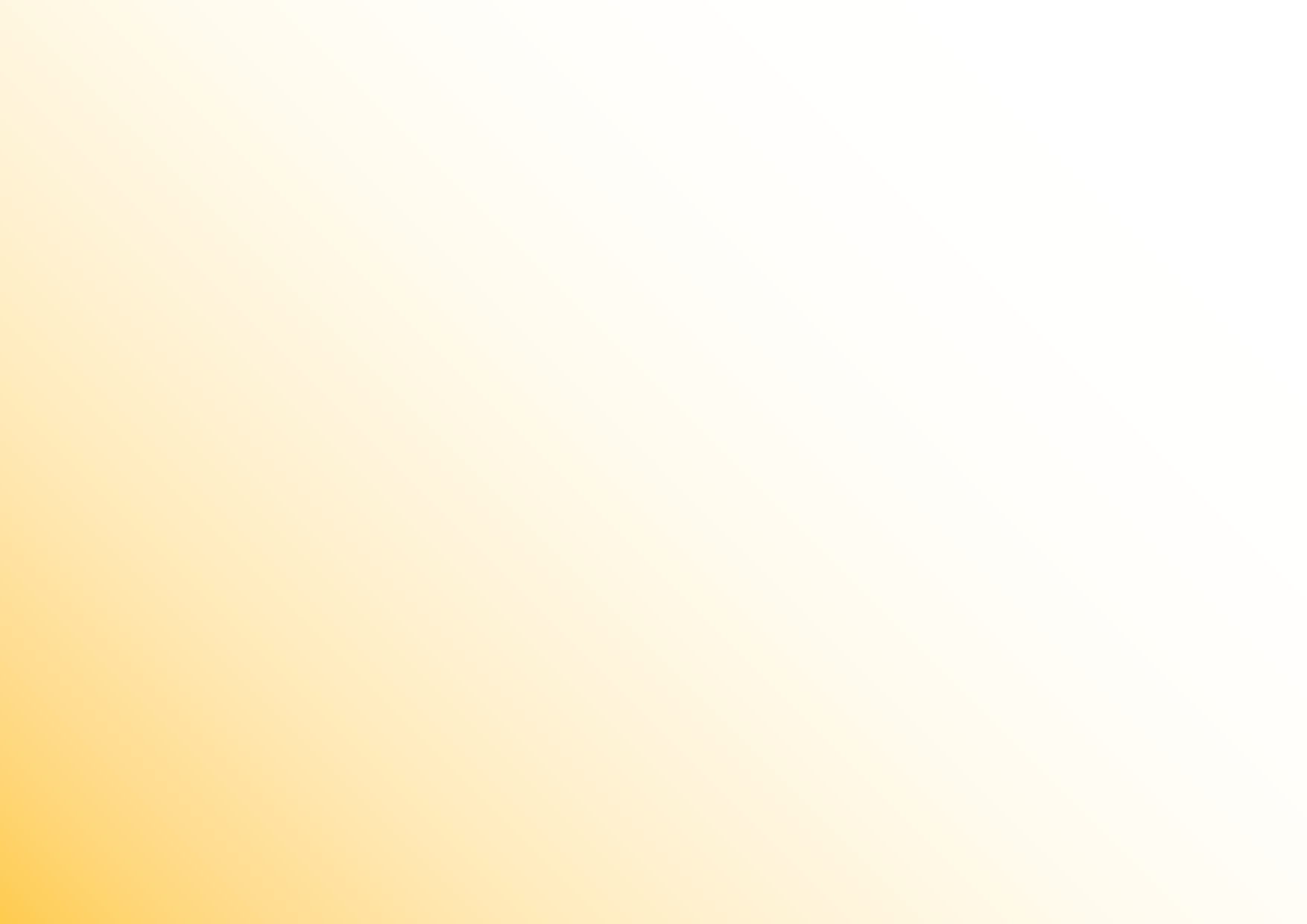 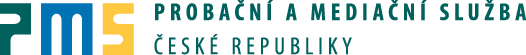 Probační a mediační služba
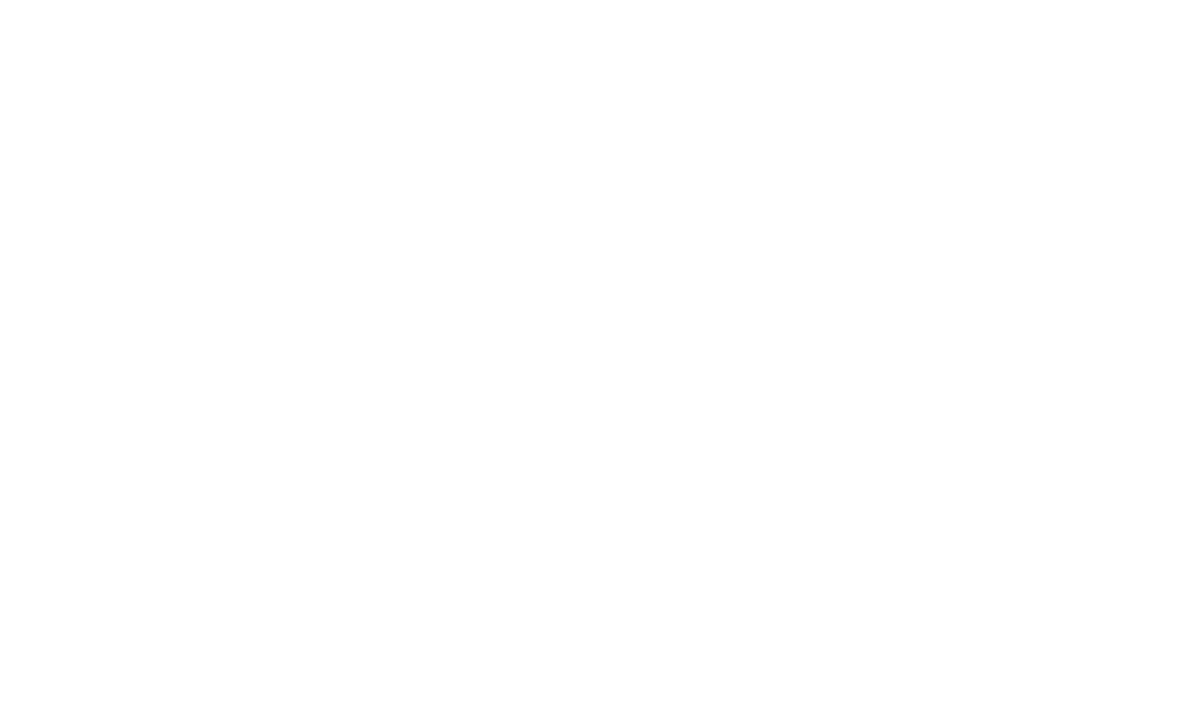 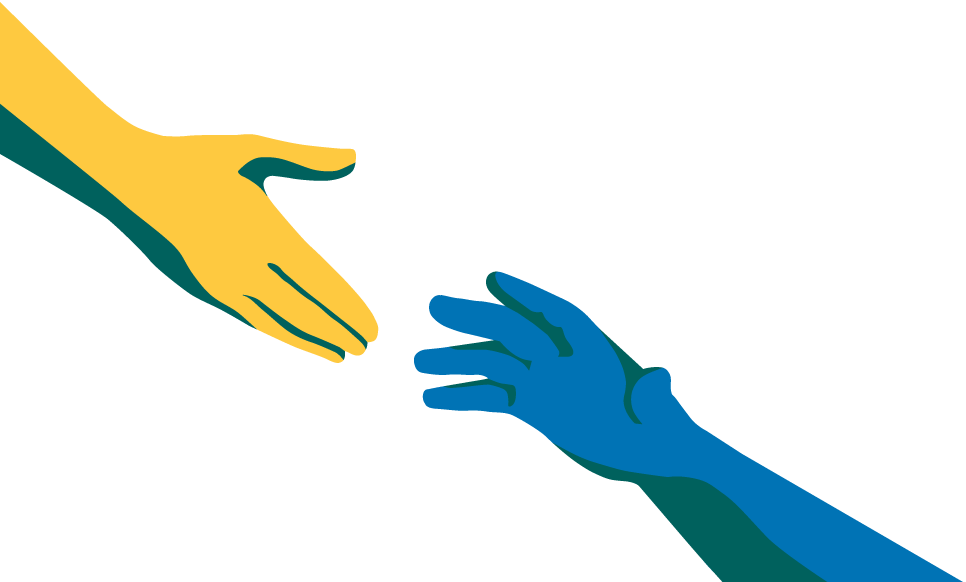 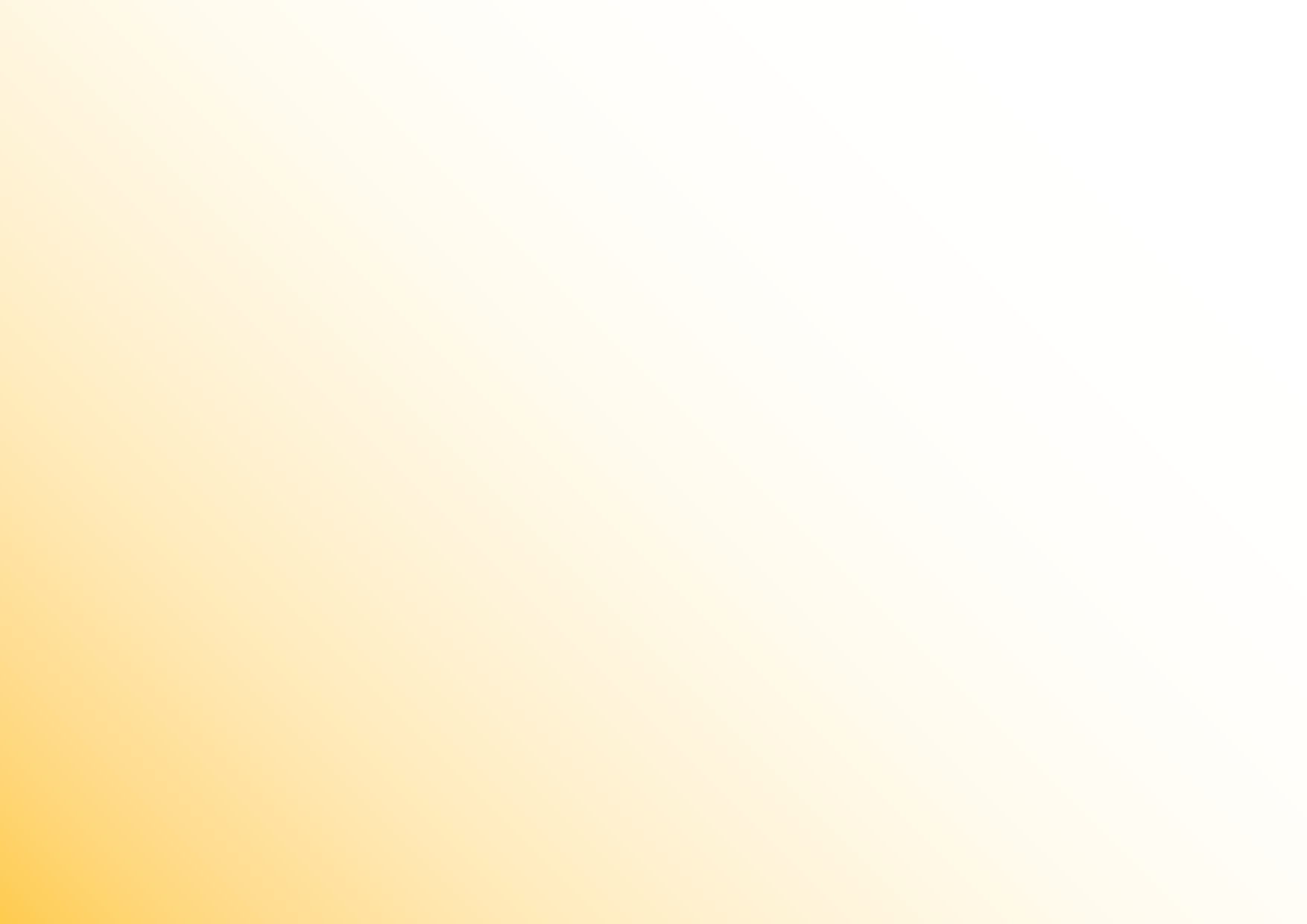 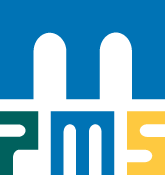 Období do roku 1989
Snahy o prosazování změn v trestní politice
1968 – 1971 - vznik experimentálního střediska
postpenitenciární péče v rámci projektu Výzkum
faktorů recidivy
Nová profese sociálních kurátorů
Návazně kurátoři pro mládež
Orientace na pachatele trestné činnosti                 a recidivisty
Konec 80.let – posun od kontroly k pomoci, od
pachatelů také k jejich rodinám a blízkým
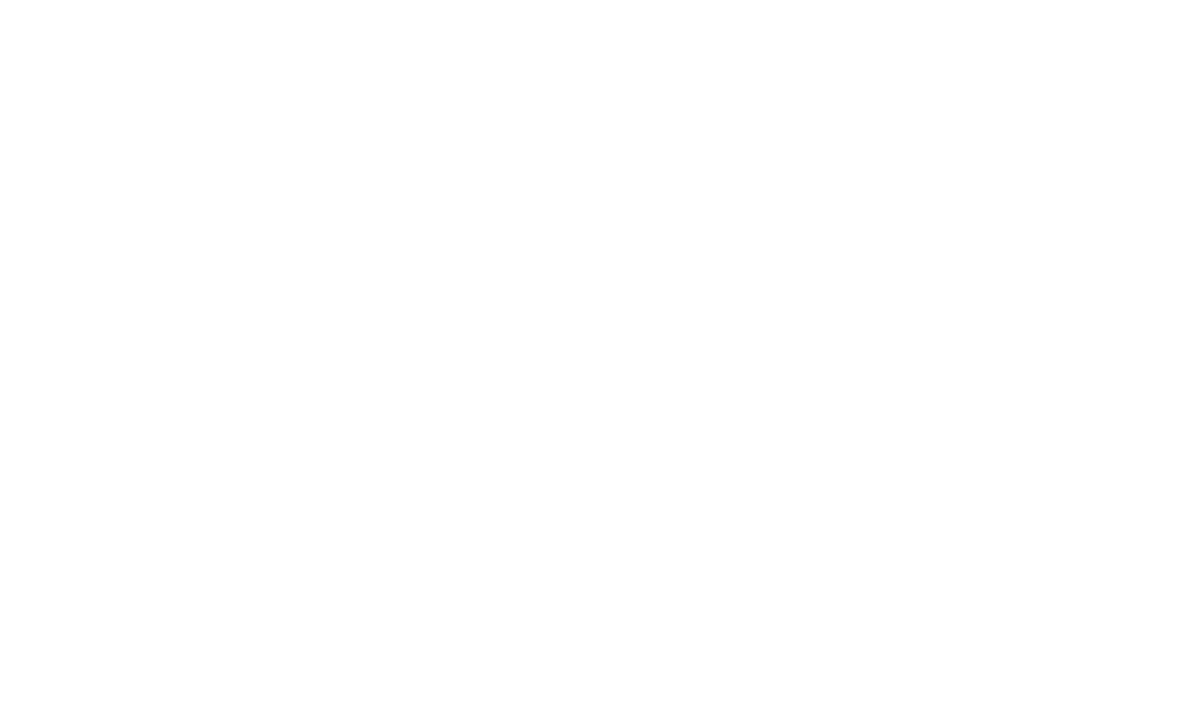 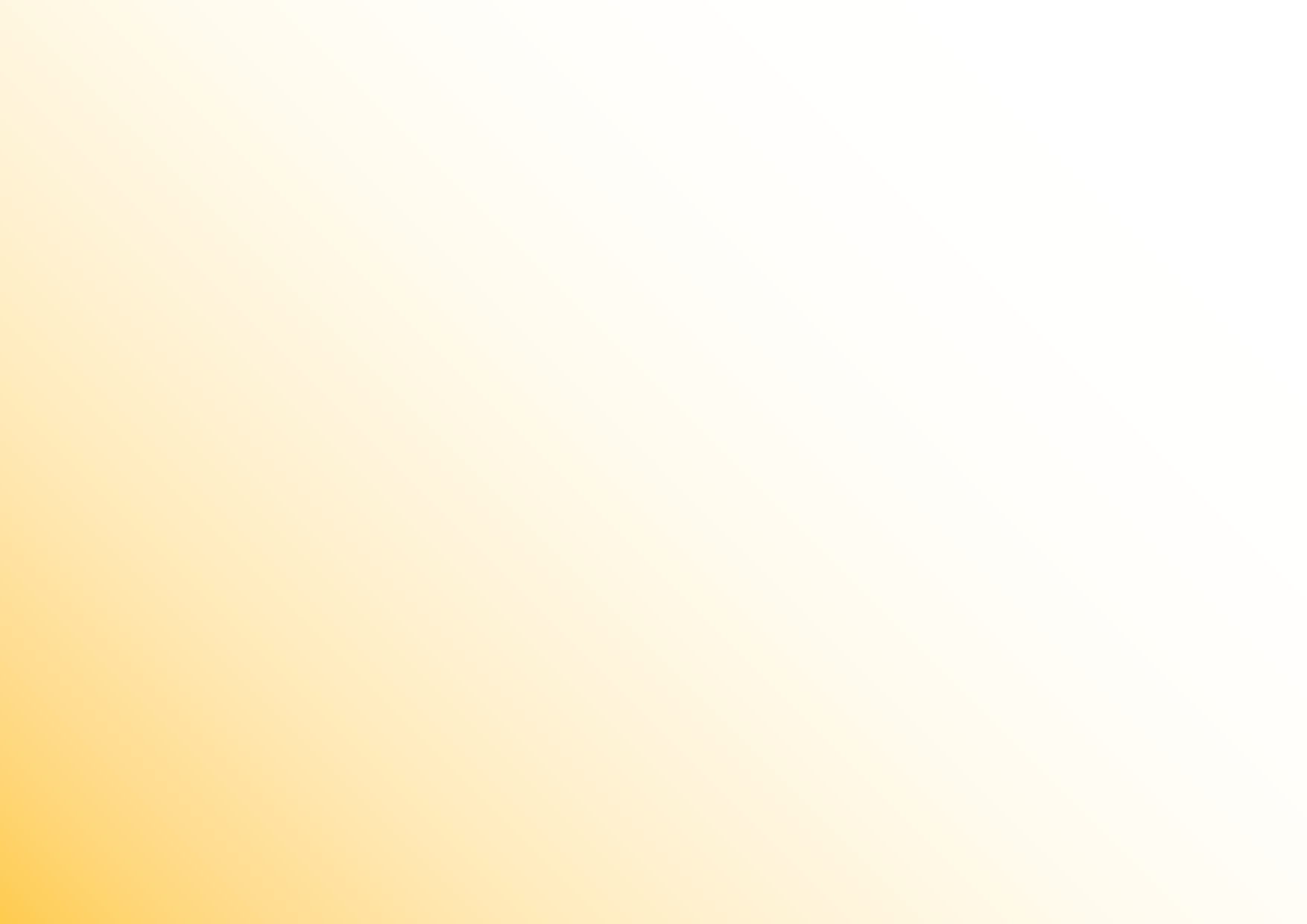 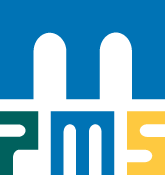 Období po roce 1989
1991 – mimosoudní alternativa pro delikventní mládež – aktivní zapojení poškozeného i pachatele při odstraňování následků tr. činu, poprvé zapojení mediátora, využití tzv. odklonů v trestním řízení
1993 – novela trestního řádu, zavedení podmíněného zastavení trestního stíhání, základ pro uplatňování principů restorativní justice
1994 – zásadní vliv katedry sociální práce UK v Praze, studenti a pracovníci zakladateli Sdružení pro rozvoj sociální práce v trestní justici (následně Sdružení pro probaci a mediaci, o.s.)
Usnesení vlády ČR č. 341/1994 s účinností od 1.1.1996 – vznik systemizovaných míst probačních úředníků na okresních a krajských soudech ČR
1996 – zavedení dalších alternativ – narovnání, trest obecně      prospěšných prací (OPP)
1997 – zavedení alternativ podmíněné upuštění od potrestání s dohledem probačního úředníka a podmíněné odsouzení k trestu odnětí svobody s dohledem
1999 – ministr spravedlnosti  Otakar Motejl se zasadil o návrh zákona o PMS
Vznik tzv. Kvalifikačního vzdělávacího programu pro úředníky a asistenty PMS, první ročník v letech 1999-2000 – ještě před účinností zákona byli připraveni první pracovníci PMS
2000 přijetí zákona č. 257/2000 o PMS
2001 zahájení činnosti PMS.

Podíl na vzniku PMS – univerzitní prostředí, nevládní organizace, využití zkušeností z praxe, podpora Ministerstva spravedlnosti ČR a Nejvyššího soudu ČR.
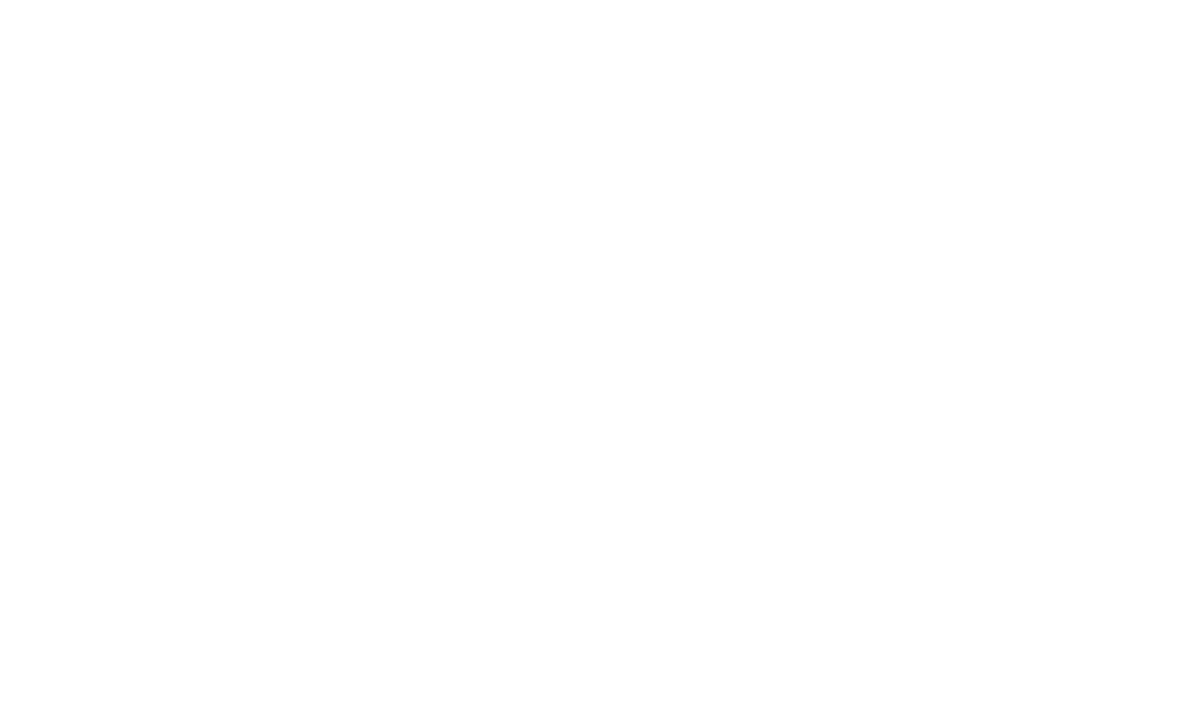 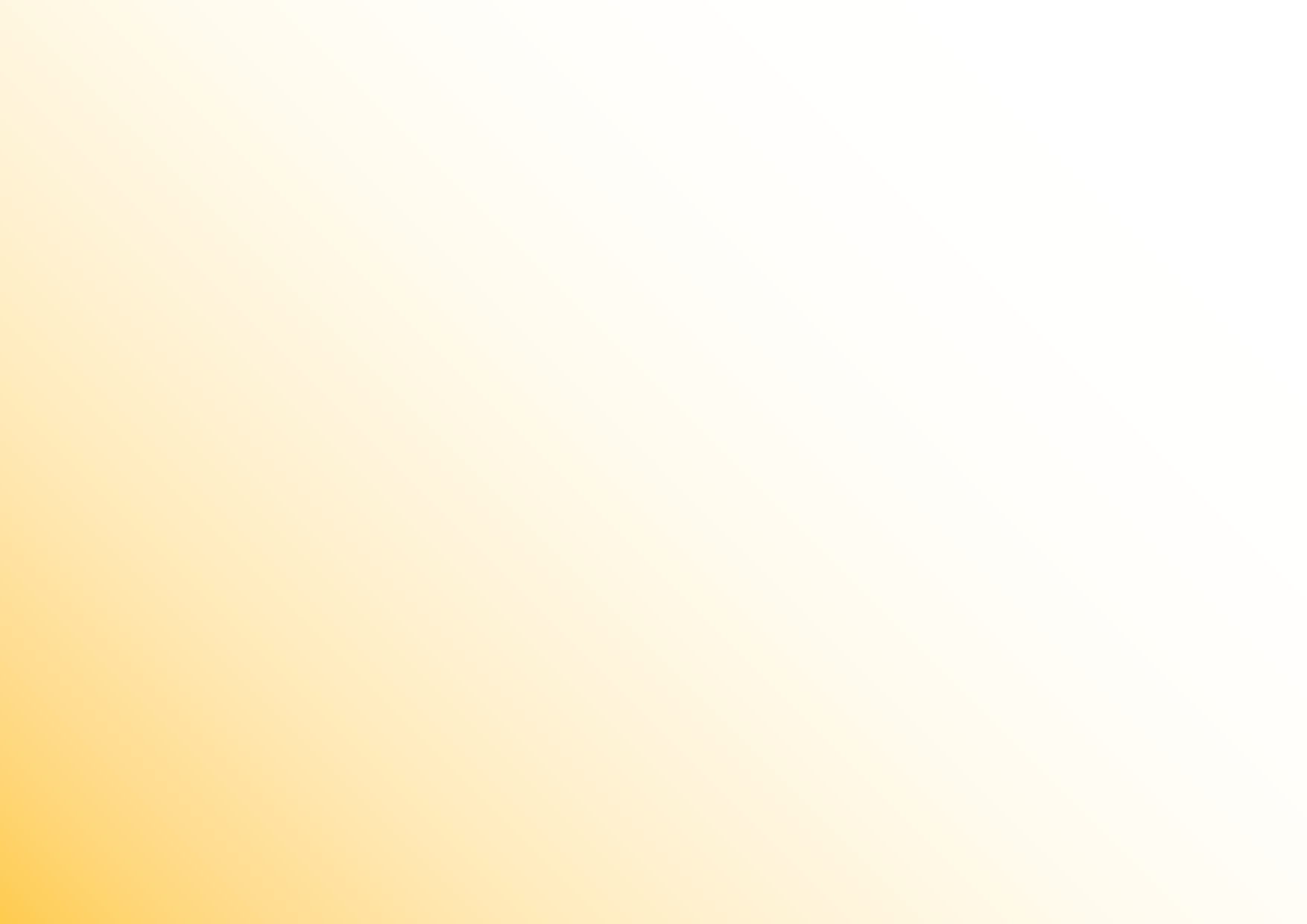 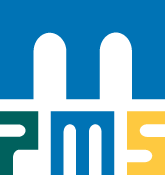 PROBAČNÍ A MEDIAČNÍ SLUŽBA
PMS zahájila činnost v roce 2001 na základě zákona č. 257/2000 o PMS.

STRUKTURA PMS:
střediska PMS působí v sídlech okresních soudů – 74 středisek v osmi soudních krajích + 4 pobočky, 
na úrovni krajů - 8 krajských ředitelů
ředitelství

PROBAČNÍ ÚŘEDNÍCI/ASISTENTI
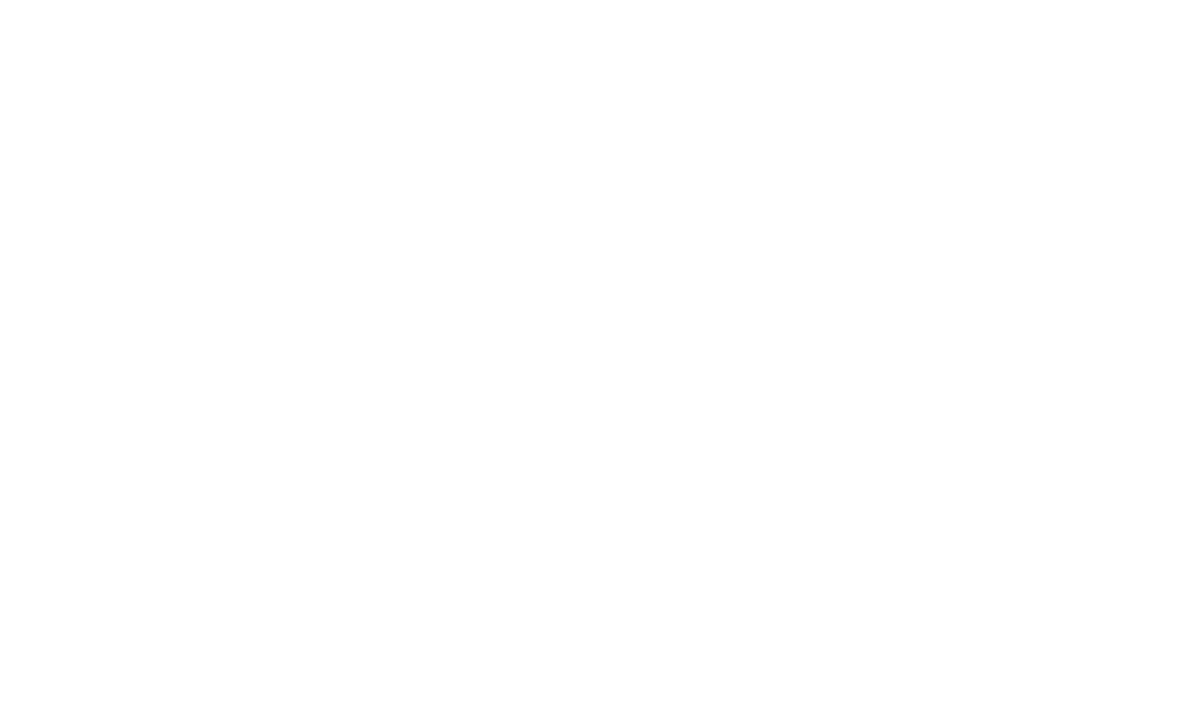 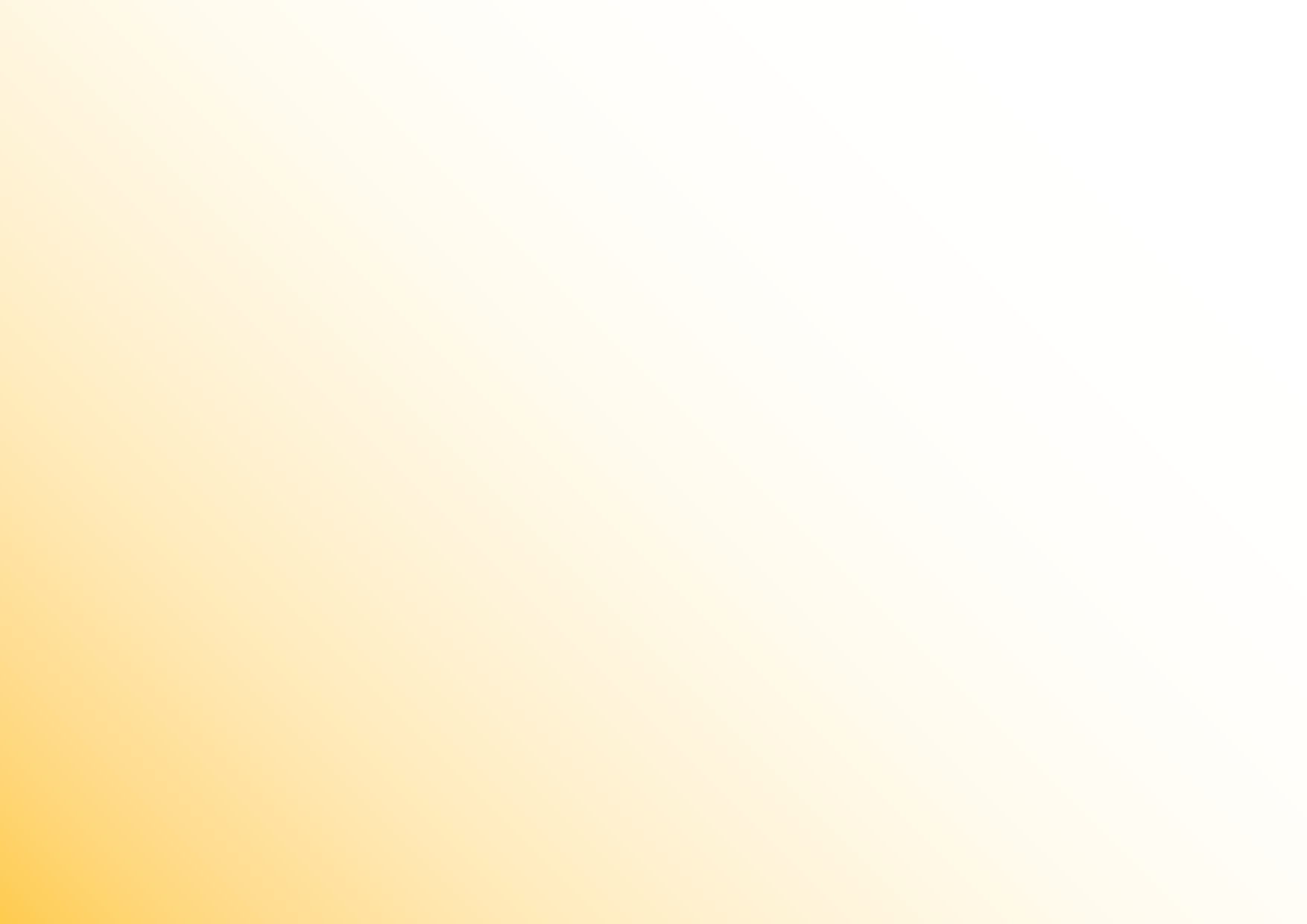 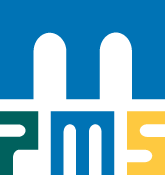 PROBAČNÍ A MEDIAČNÍ SLUŽBA - poslání
PMS usiluje o zprostředkování účinného 
a společensky prospěšného řešení konfliktů spojených s trestnou činností 
a
současně organizuje a zajišťuje efektivní 
a důstojný výkon alternativních trestů a opatření s důrazem na zájmy poškozených, ochranu komunity a prevenci kriminality.
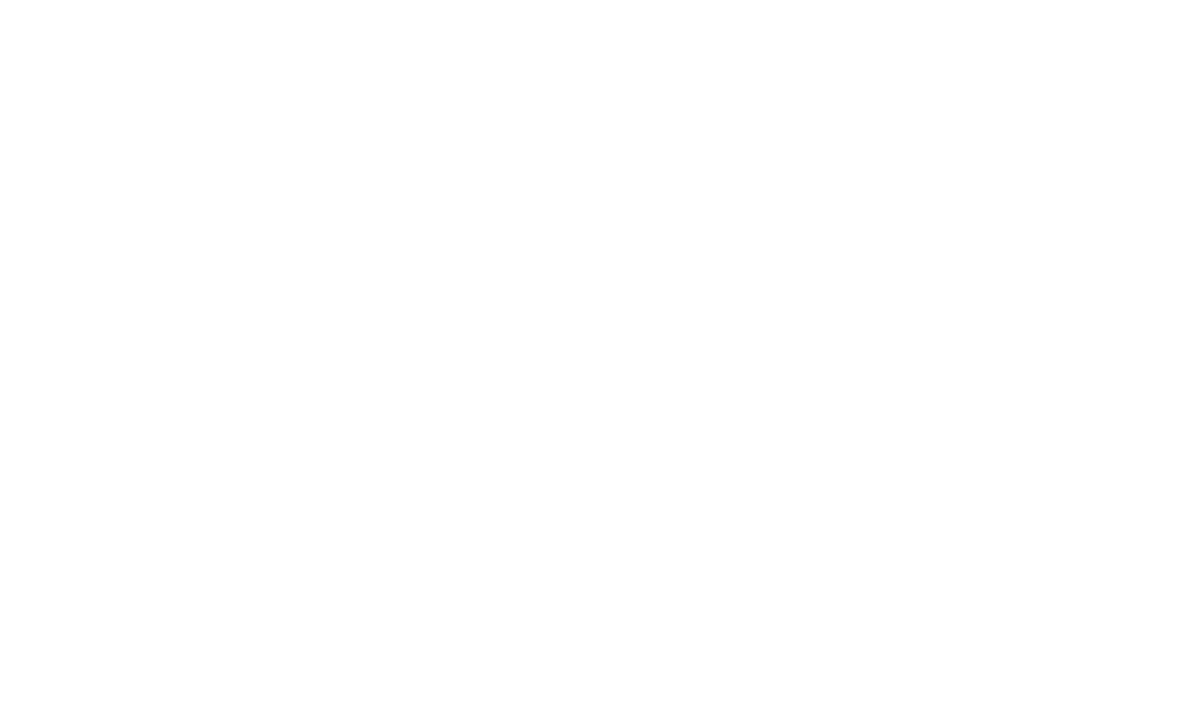 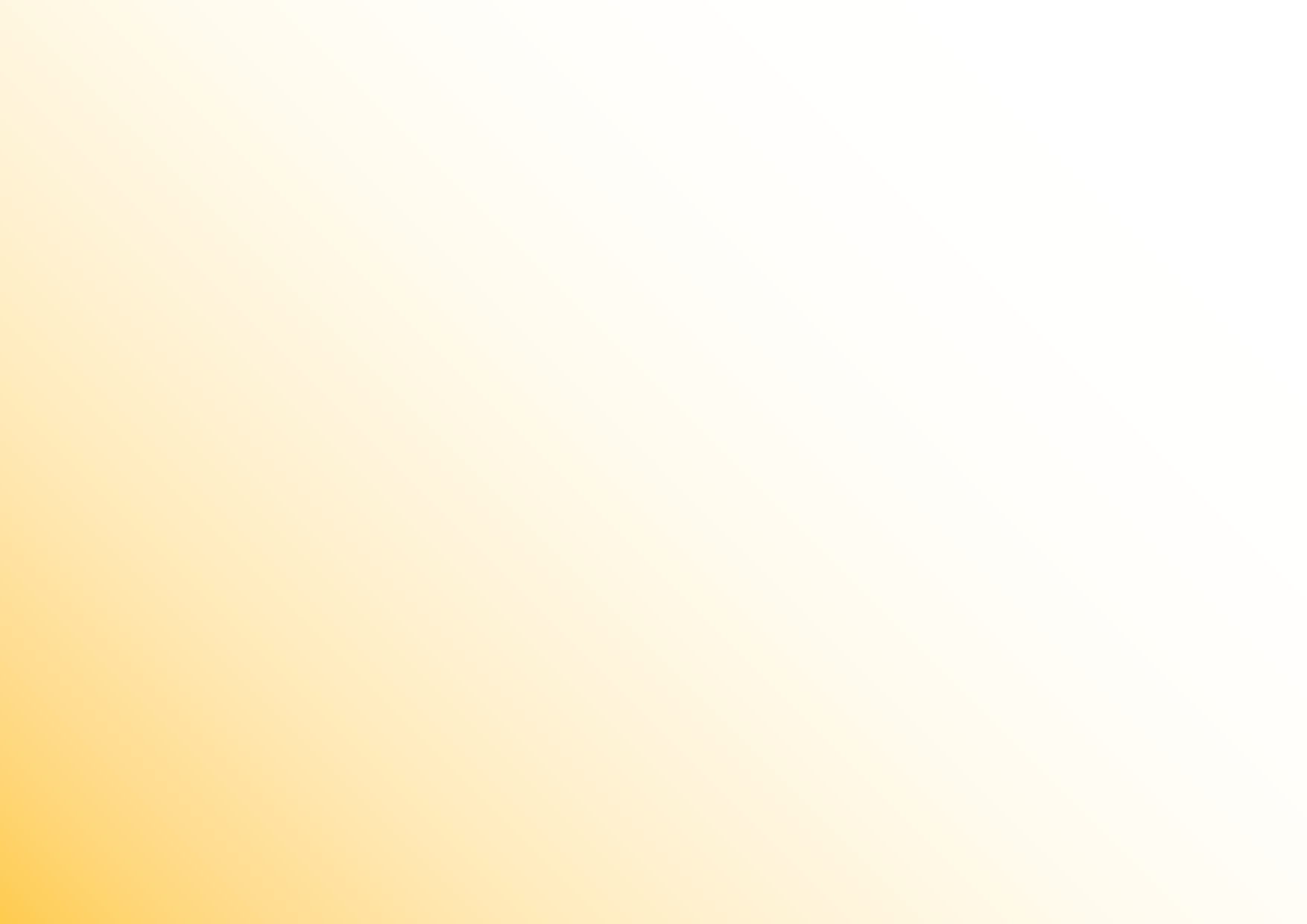 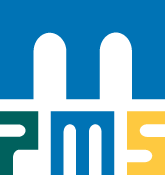 FILOZOFICKÁ VÝCHODISKA
RESTORATIVNÍ (OBNOVUJÍCÍ) JUSTICE 
Zaměření na újmy způsobené tr. činností - morální i materiální náprava škody s ohledem na potřeby OBĚTI.

Posílení odpovědnosti PACHATELE za řešení následků TČ.

Zapojení poškozeného, pachatele a KOMUNITY.  

Využití alternativních způsobů řešení trestních věcí.
                                                X

RETRIBUTIVNÍ (ODPLATNÁ) JUSTICE
 prioritou je trest pro pachatele
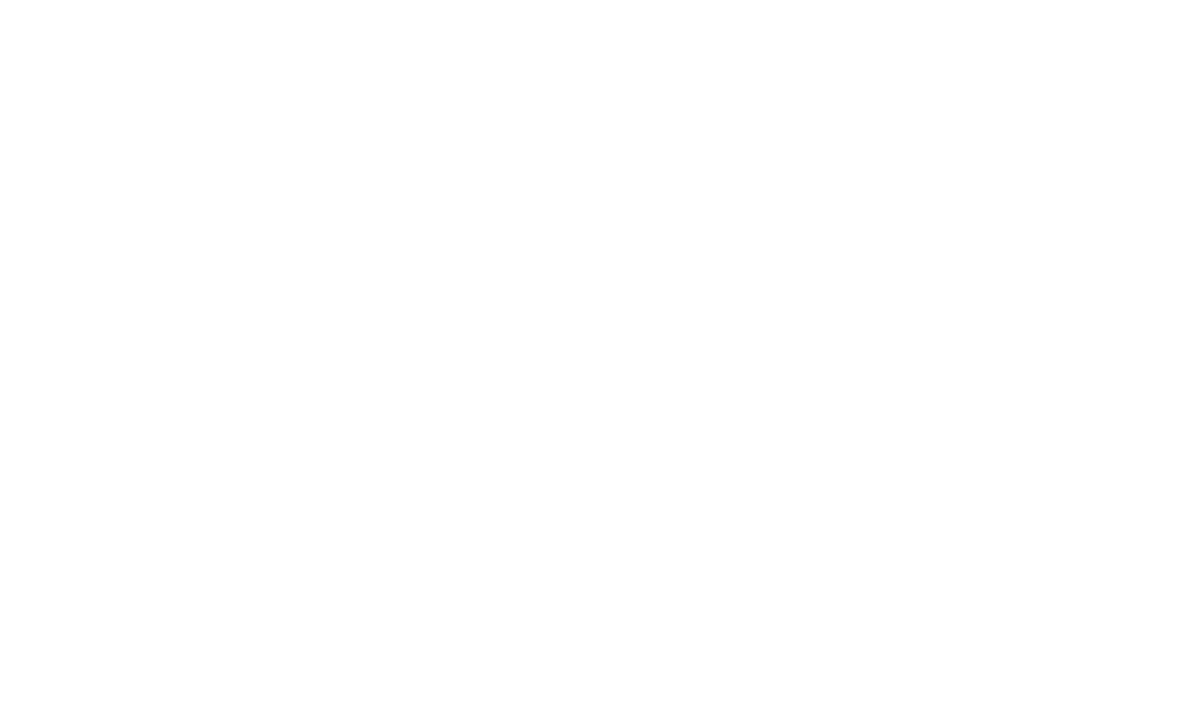 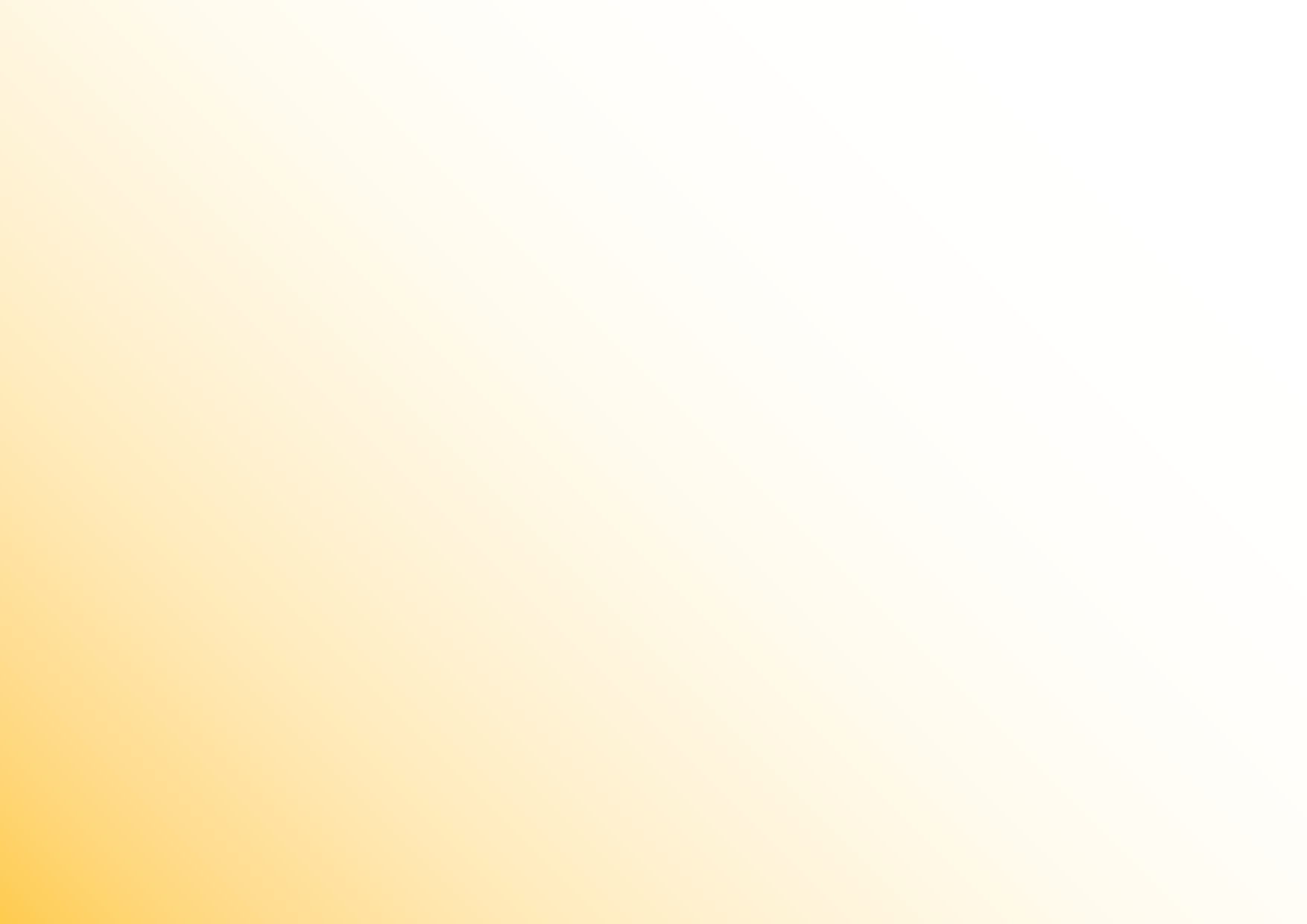 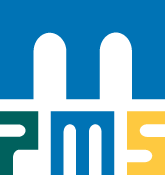 Cíle PMS – 3 pilíře
Integrace pachatele – PMS usiluje o začlenění pachatele do života společnosti bez dalšího porušování zákonů. Integrace je proces, který směřuje k obnovení respektu pachatele k právnímu stavu společnosti, jeho uplatnění a seberealizaci….KONTROLA A POMOC PACHATELI

Participace poškozeného – PMS se snaží o zapojení poškozeného do „procesu“ vlastního odškodnění, o obnovení jeho pocitu bezpečí, integrity a důvěry ve spravedlnost….PODPORA A POMOC OBĚTEM, AKTIVNÍ ZAPOJENÍ 

Ochrana společnosti – PMS přispívá k ochraně společnosti účinným řešením konfliktních a rizikových stavů spojených s trestním řízením a efektivním zajištěním realizace uložených alternativních trestů a opatření….OCHRANA A AKTIVNÍ ZAPOJENÍ KOMUNITY
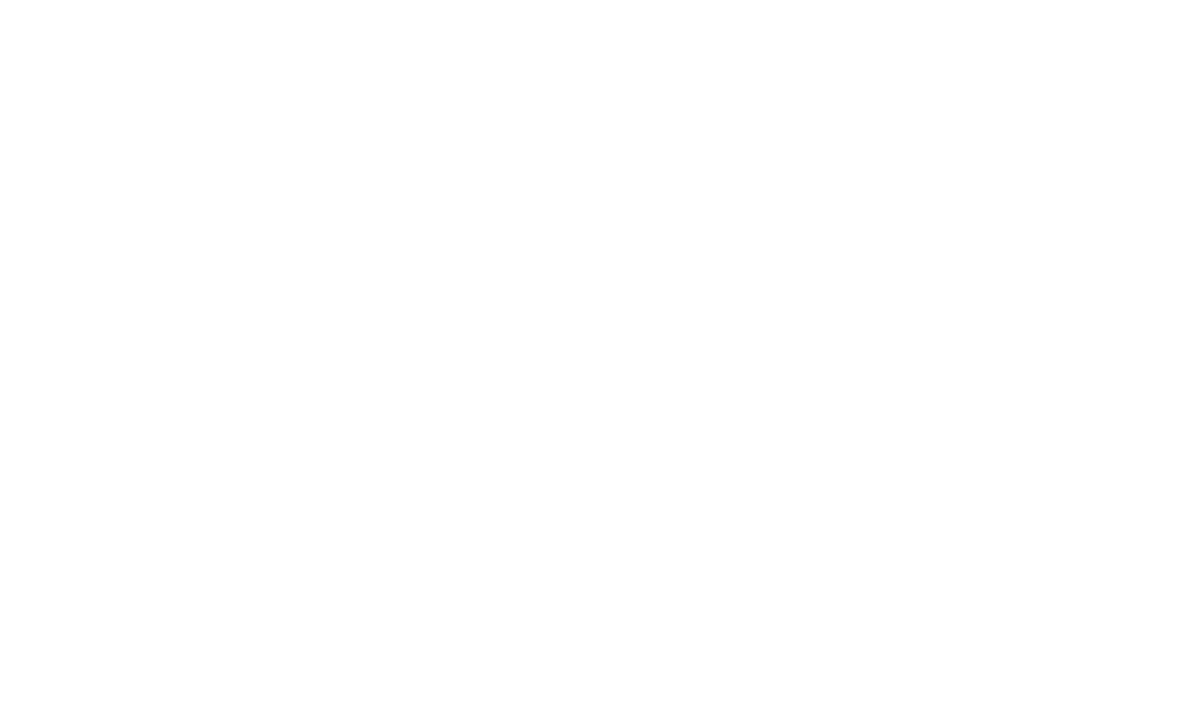 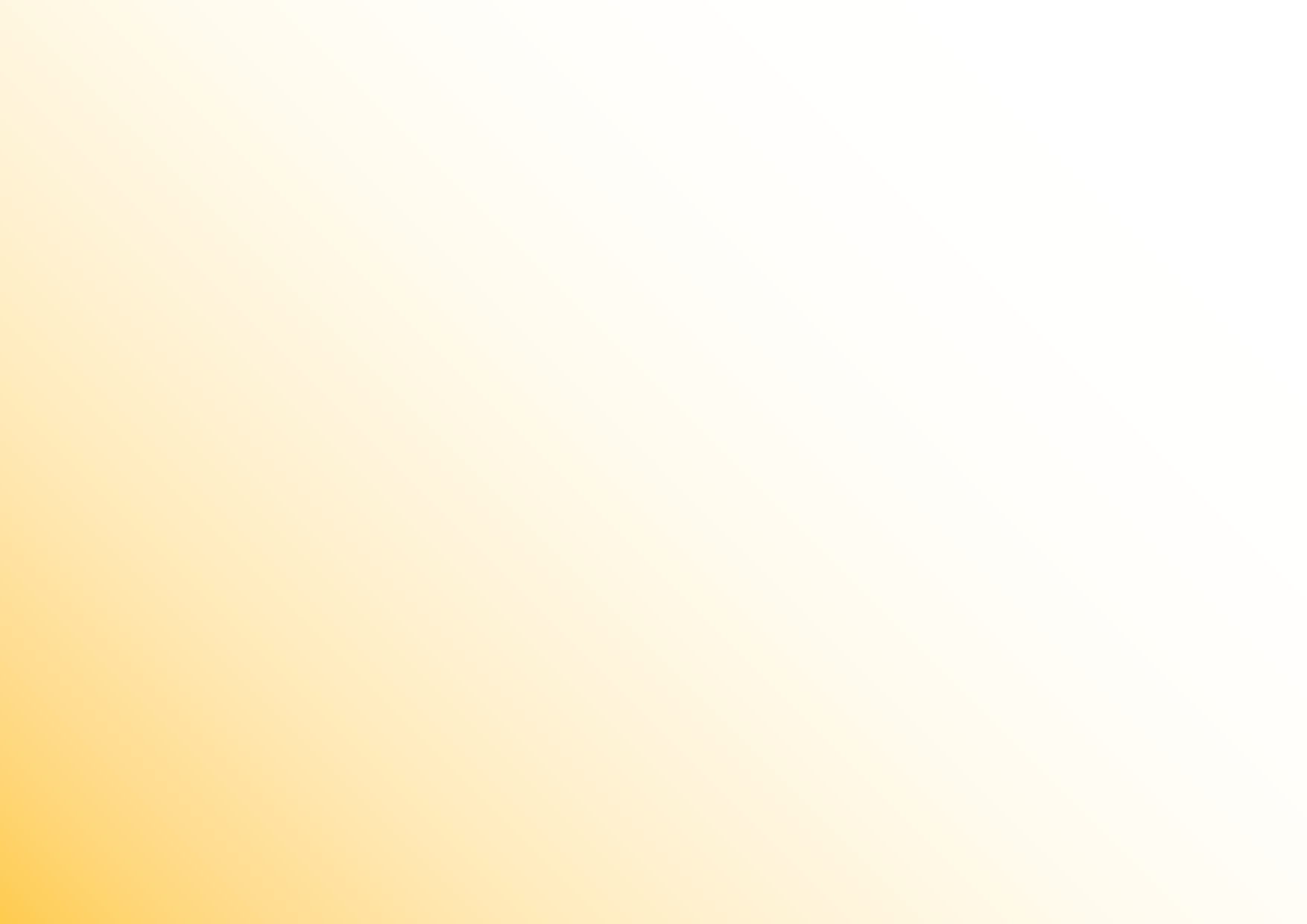 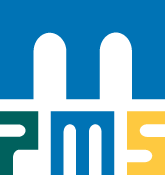 Činnost PMS – CÍLOVÁ SKUPINA
CÍLOVÁ SKUPINA:      
pachatelé trestných činů
poškození / oběti trestných činů
rodina, komunita

VĚKOVÁ SKUPINA:  
nezletilí 0-15
mladiství 15-18
dospělí 18+
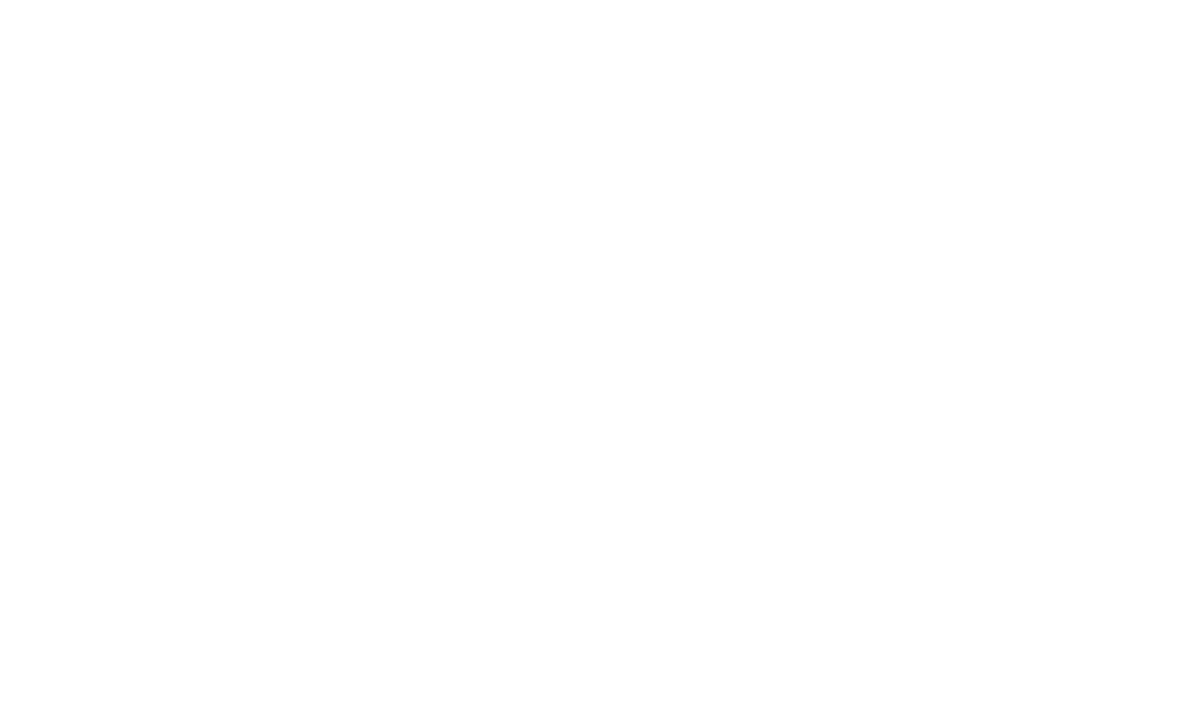 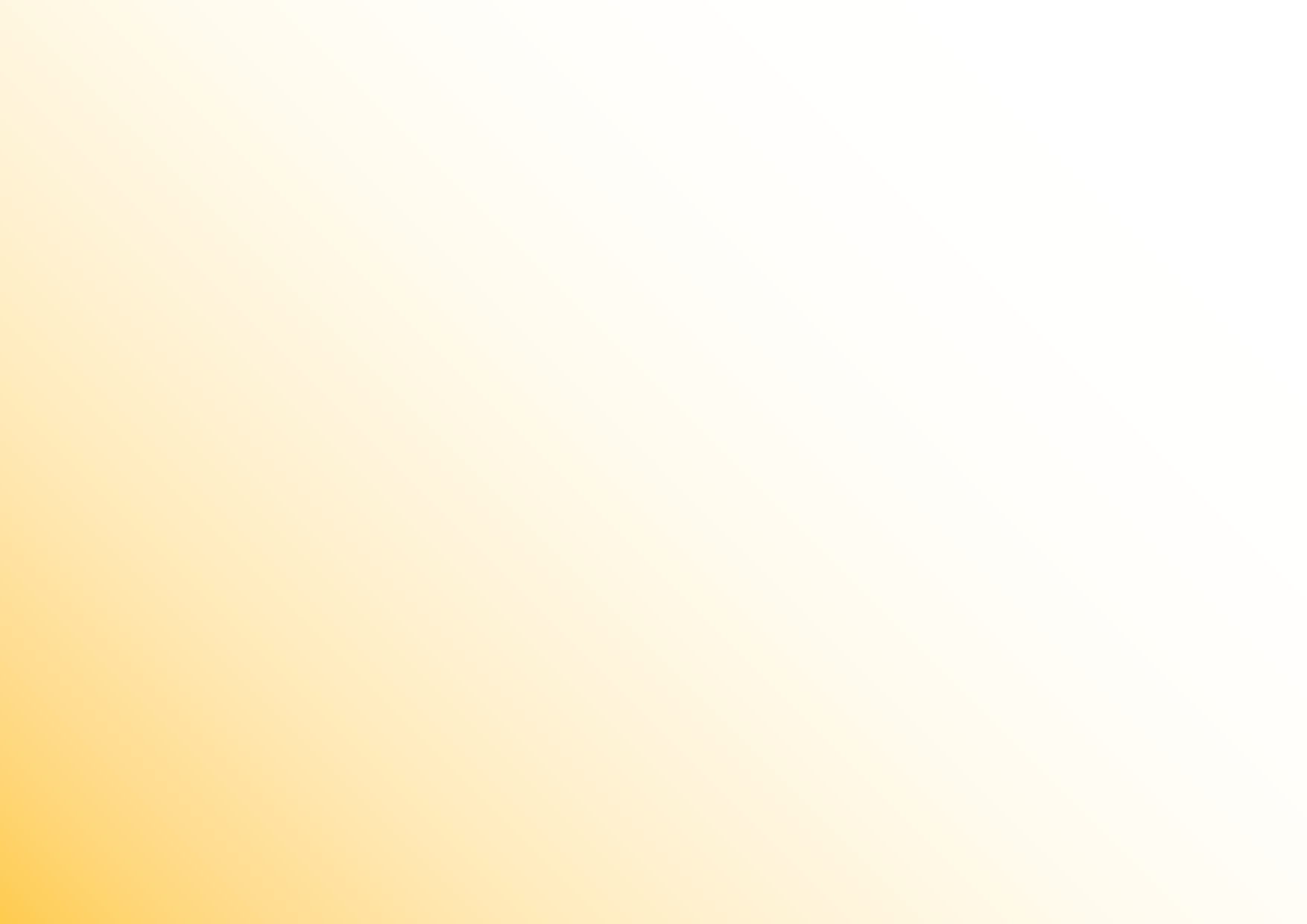 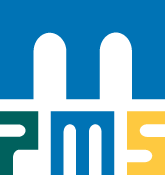 PROBACE A MEDIACE dle zákona o PMS
PROBACE (§2 odst. 1):

Organizování a vykonávání dohledu nad obviněným, obžalovaným, odsouzeným - kontrola a pomoc klientovi při náhradě vazby dohledem, při výkonu alternativních trestů (POD, OPP, TDV, TZV), při podmíněném propuštění, atd.

MEDIACE (§2 odst. 2):

Mimosoudní zprostředkování za účelem řešení sporu mezi obviněným a poškozeným a činnost směřující k urovnání konfliktního stavu vykonávaná v souvislosti s trestním řízením.
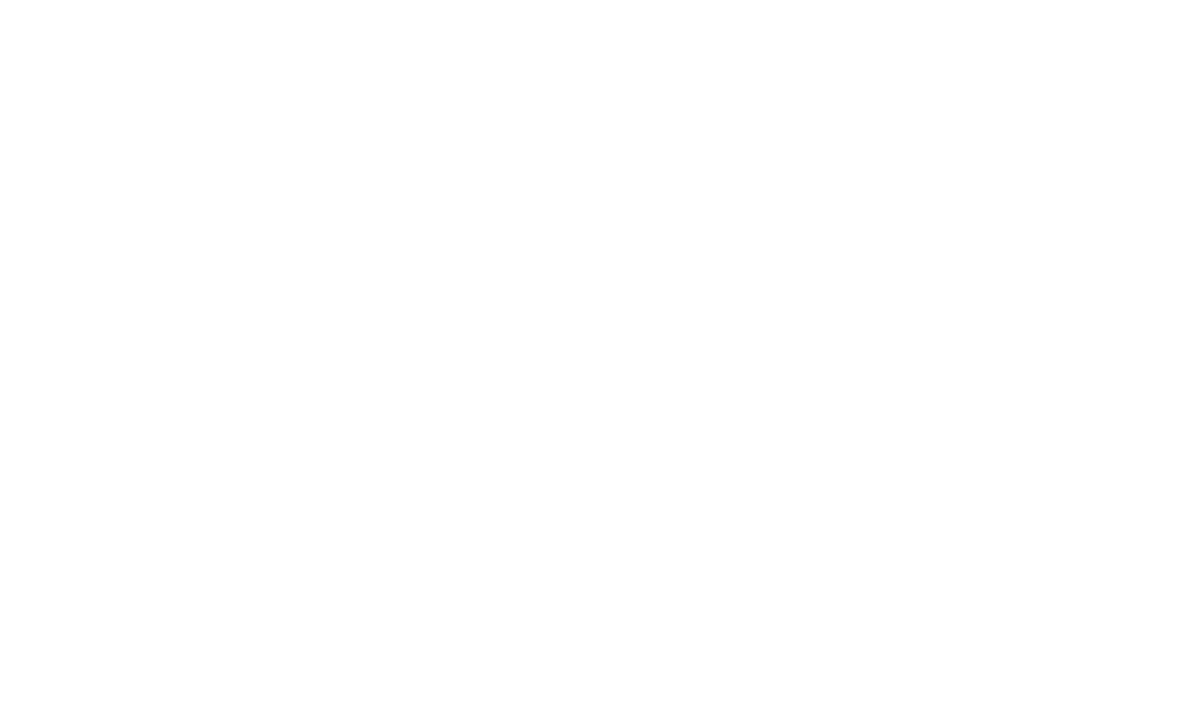 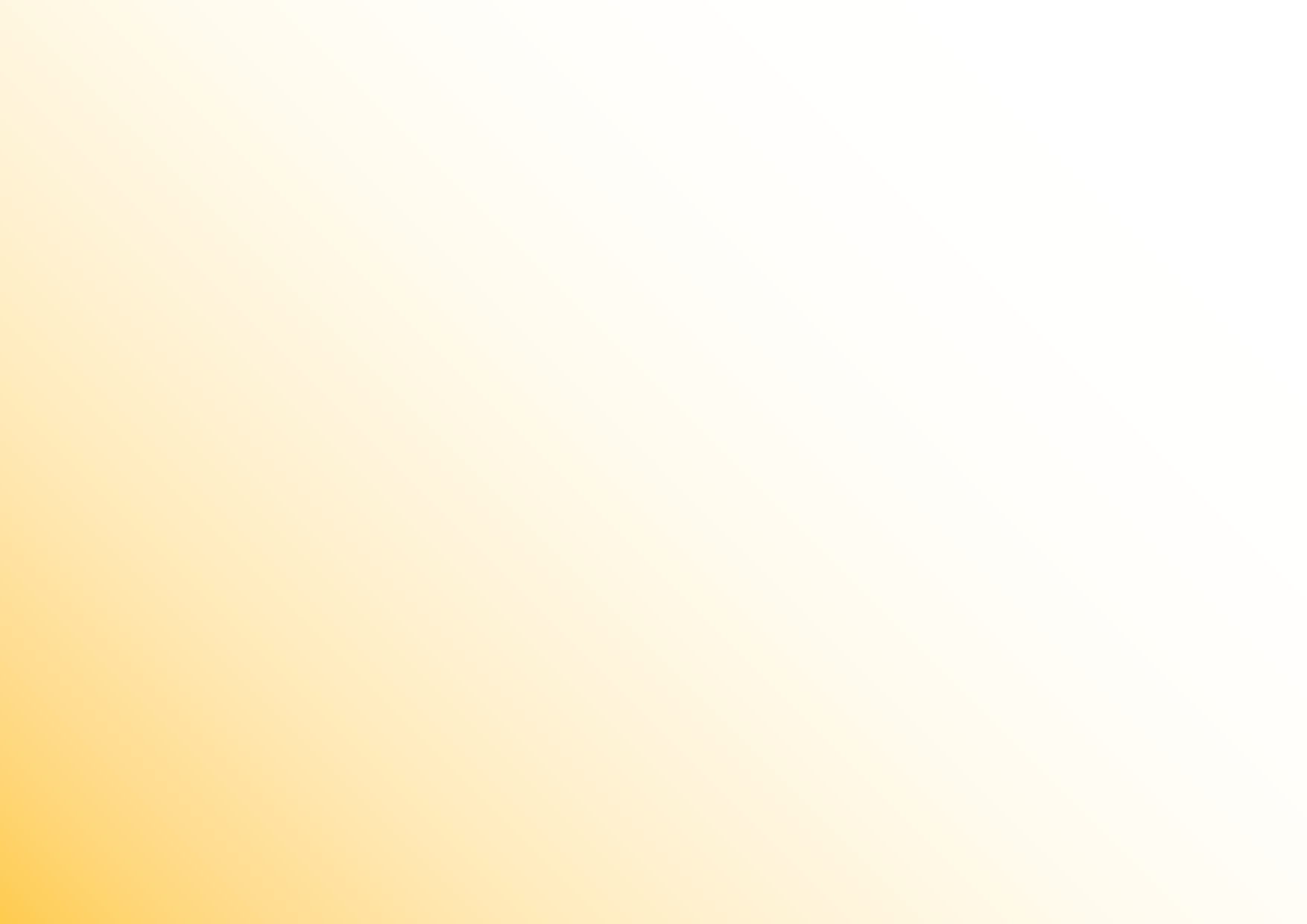 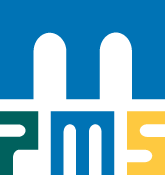 PŘÍPRAVNÉ ŘÍZENÍ A ŘÍZENÍ PŘED SOUDEM
SPOLUPRÁCE s PMS je pro pachatele i oběť DOBROVOLNÁ.

ČINNOSTI:
VYTVÁŘENÍ PODMÍNEK PRO ODKLON TR. ŘÍZENÍ
PŘEDJEDNÁNÍ ALTERNATIVNÍCH TRESTŮ, ALTERNATIVNÍCH POSTUPŮ
ZPROSTŘEDKOVÁNÍ JEDNÁNÍ MEZI PACHATELEM A POŠKOZENÝM
      Mediace - setkání pachatele a oběti za přítomnosti nestranného mediátora, urovnání konfliktního stavu mezi obětí a pachatelem, projednání náhrady škody či jiného odčinění následků trestného činu, prevence recidivy – pachatel je konfrontován s důsledky svého jednání.
KONTROLA NAD PLNĚNÍM ULOŽENÝCH POVINNOSTÍ/OMEZENÍ, u mládeže výchovných opatření v rámci odklonu tr. řízení.
Příprava a výkon probace v rámci NÁHRADY VAZBY DOHLEDEM. 

VÝSLEDKEM činnosti PMS jsou PODKLADY PRO ROZHODOVÁNÍ OČTŘ.
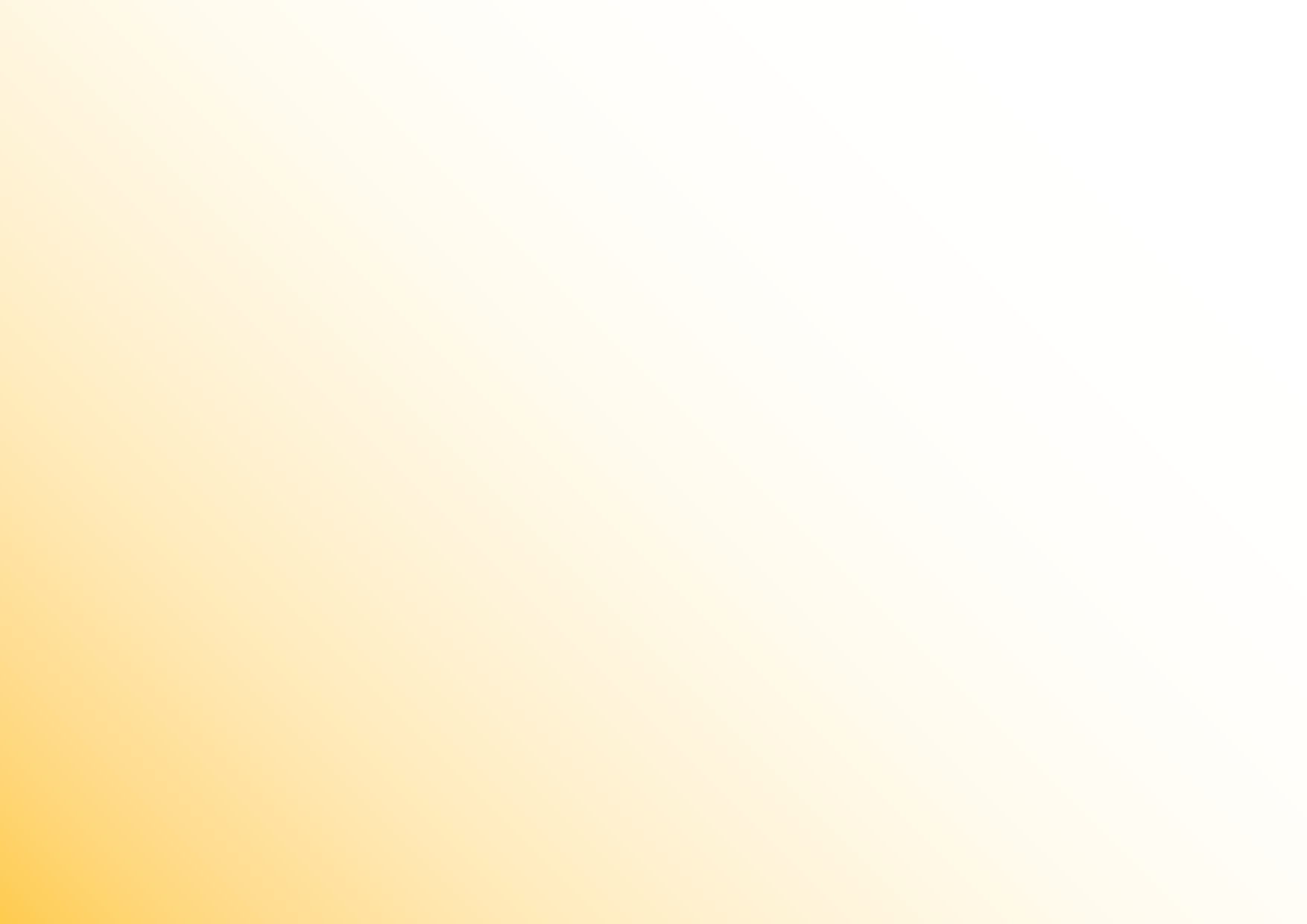 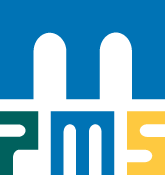 VYKONÁVACÍ ŘÍZENÍ
SPOLUPRÁCE s PMS je pro odsouzeného POVINNÁ.

Podmíněné odsouzení k trestu odnětí svobody s uloženým probačním dohledem 

Obecně prospěšné práce

Parole – podmíněné propuštění z VTOS

Trest domácího vězení

Trest zákazu vstupu na sportovní, kulturní a jiné společenské akce
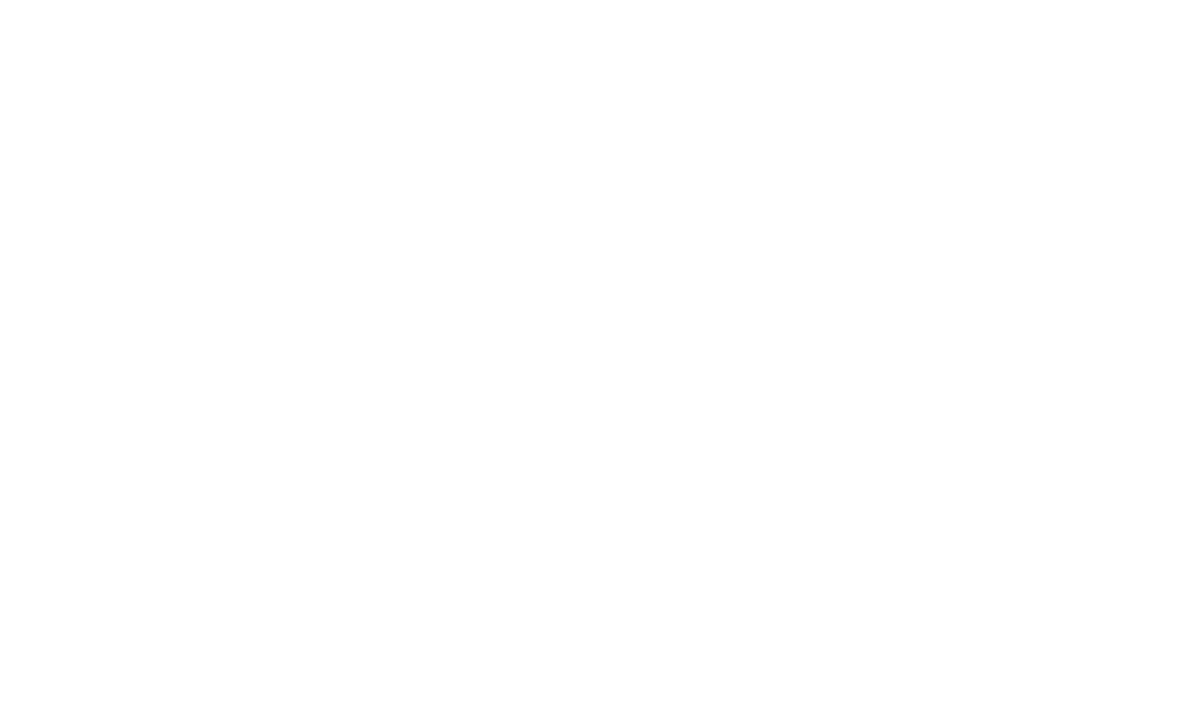 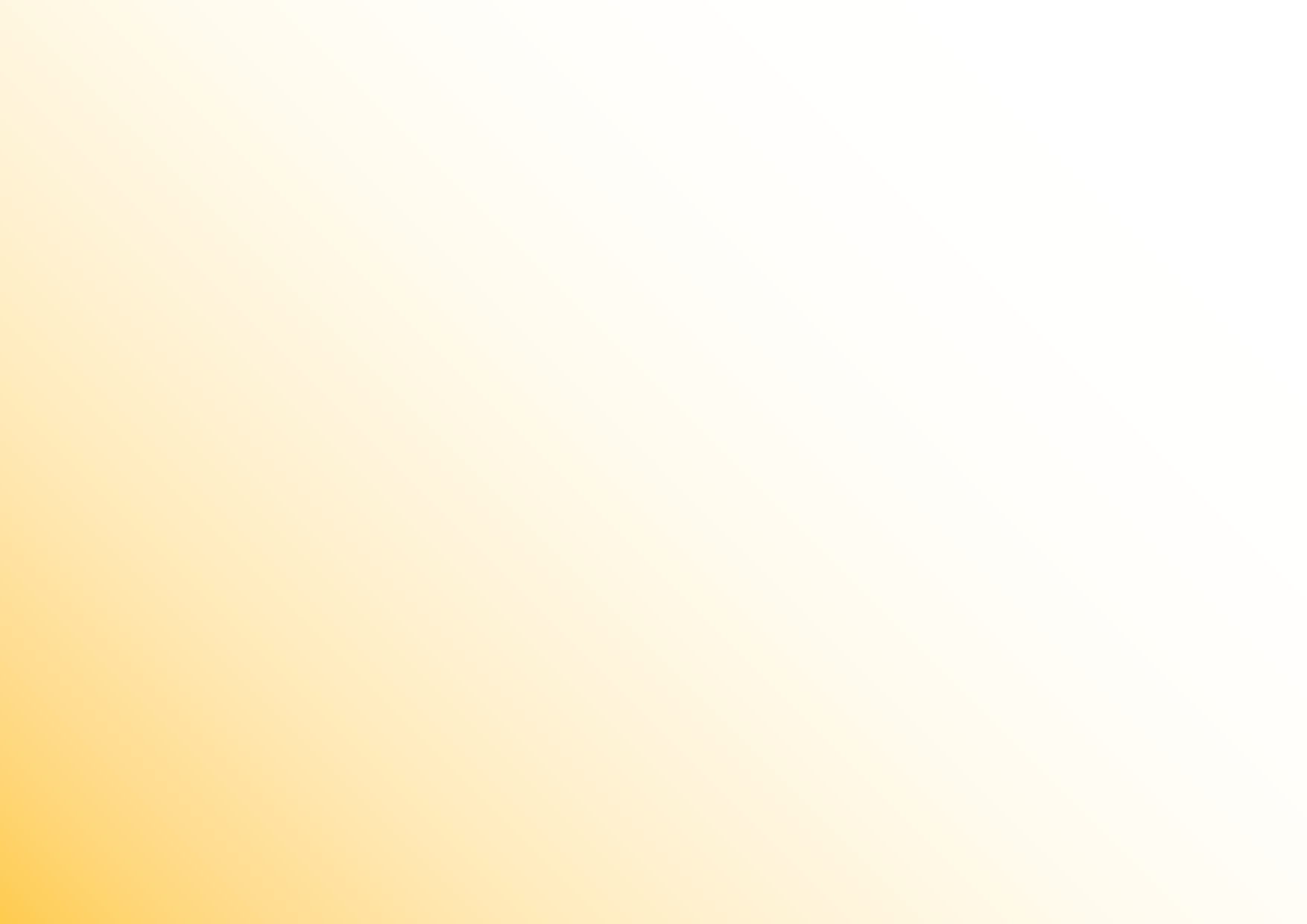 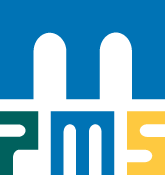 SPOLUPRACUJÍCÍ INSTITUCE
Orgány činné v trestním řízení, Vězeňská služba ČR
 Magistráty, úřady městských částí, městské a obecní úřady – především sociální odbory (sociální pracovníci pro osoby ohrožené chudobou, sociální kurátoři, sociálně-právní ochrana dětí, kurátoři pro mládež, atd.)
 Úřady práce (např. pracovníci hmotné nouze)
 Střediska výchovné péče, ústavní zařízení pro mládež, školy, poradny, atd.
Neziskové organice – azylové domy, poradenská pracoviště, terénní pracovníci, atd.
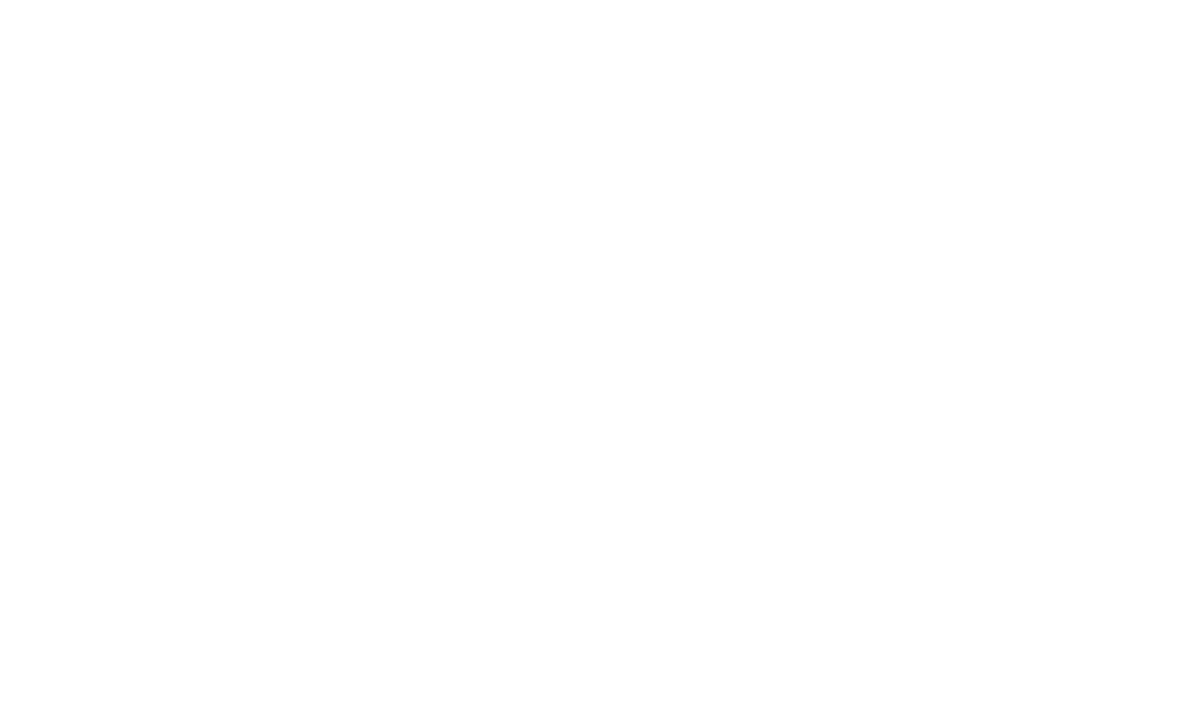 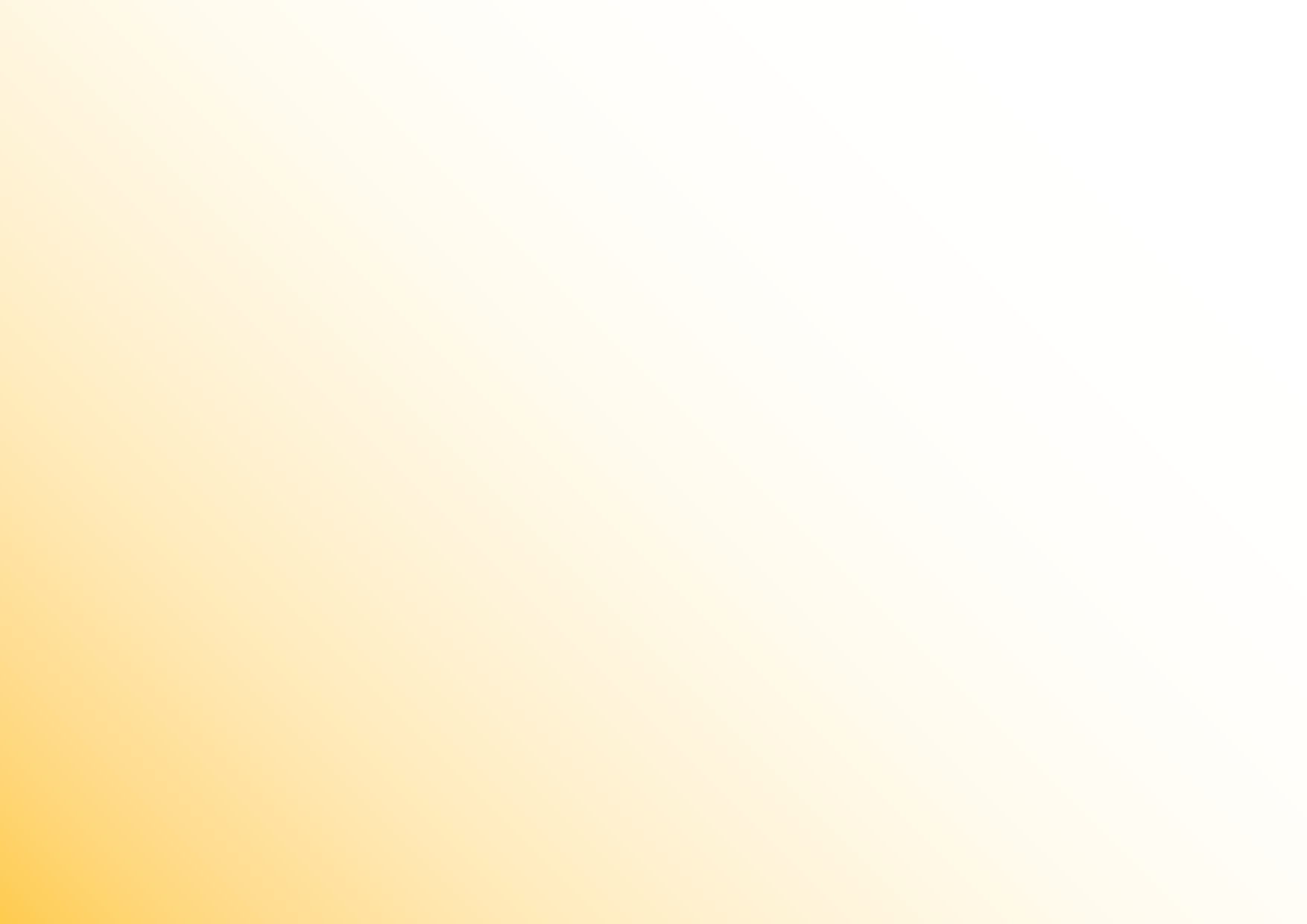 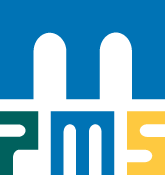 PŘÍPRAVNÉ ŘÍZENÍ – zahájení činnosti
pověření od státního zástupce či soudce
 podnět od policie ČR
 iniciativa pachatele
 iniciativa oběti
 iniciativa jiných osob (OSPOD, obhájce, rodina...)
 vytipování z vlastní iniciativy
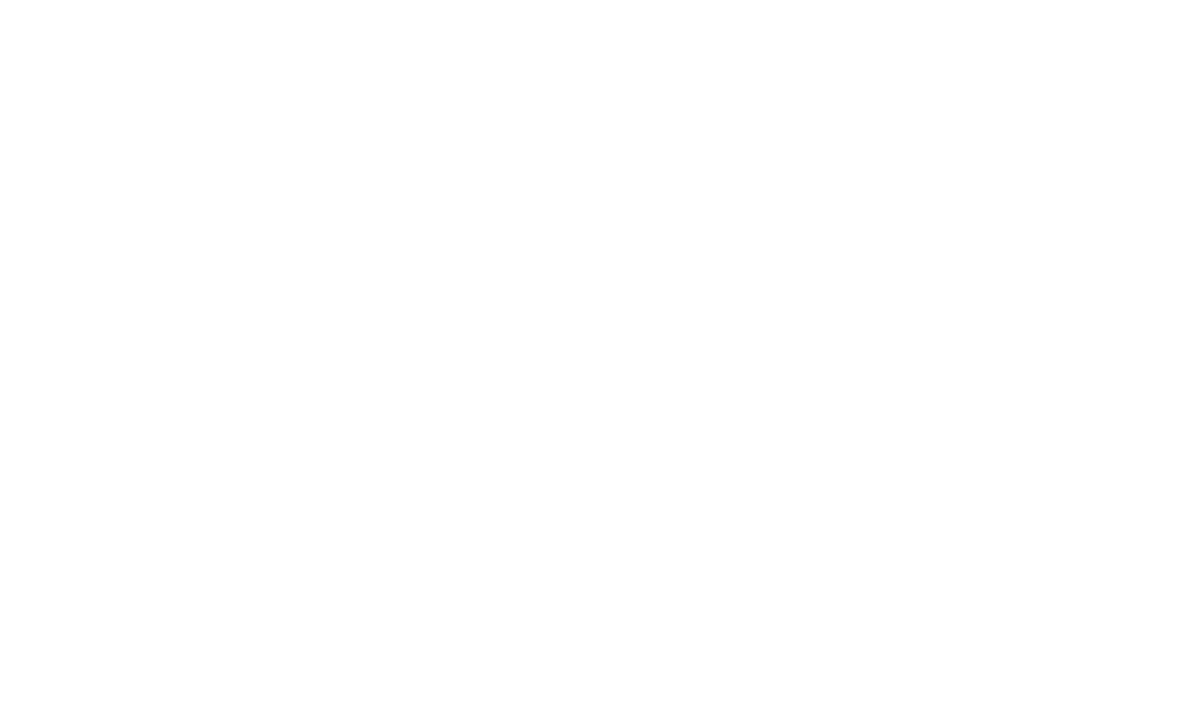 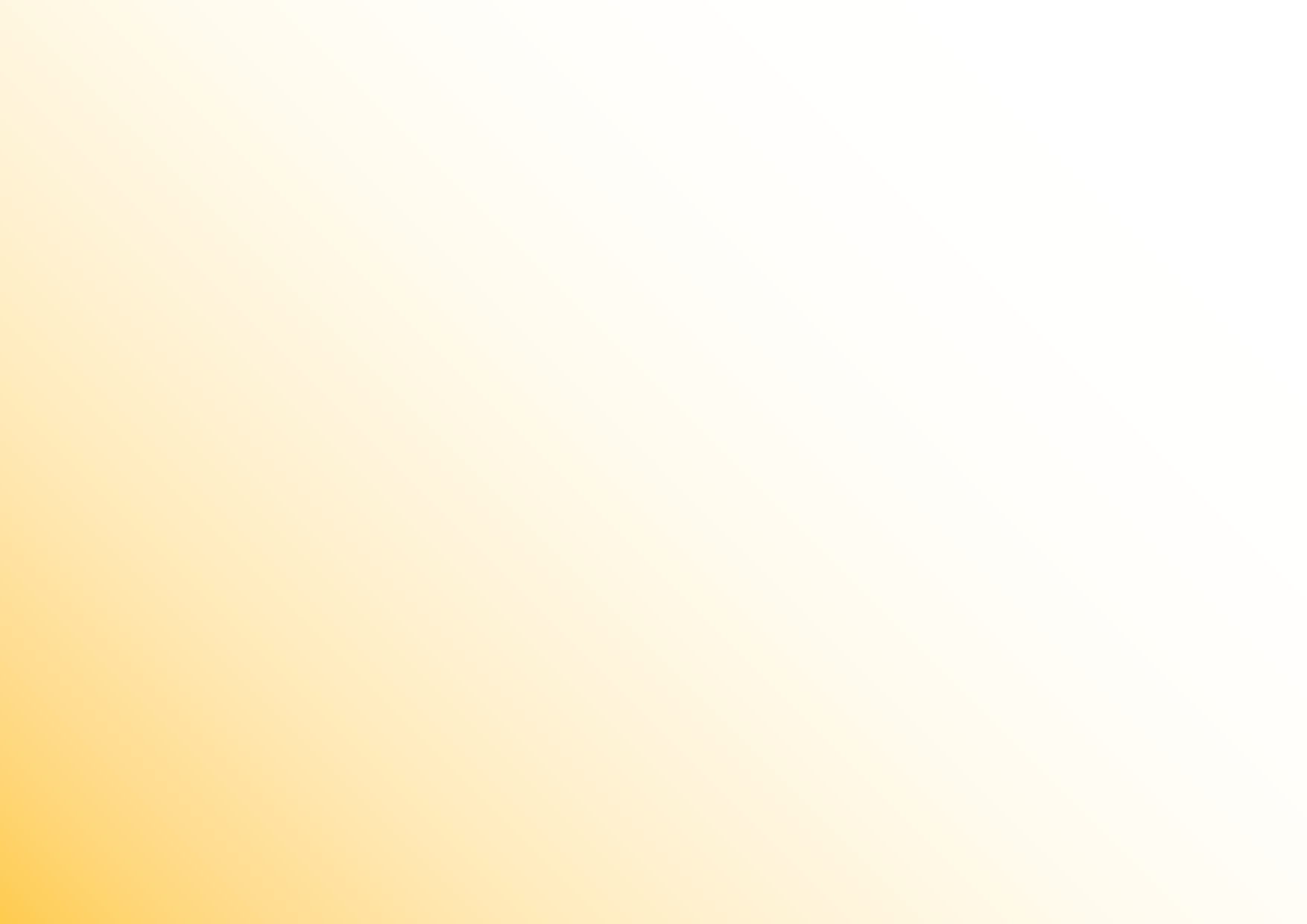 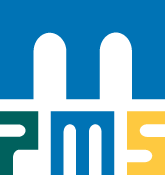 PŘÍPRAVNÉ ŘÍZENÍ
PRINCIPY: 
dobrovolnost
 důvěrnost
 koordinovanost
 multidisciplinární přístup
 objektivizace informací

CÍLE:
 vytvořit podmínky pro alternativní řešení konfliktu – mediace či jiné postupy
 pachatelům i obětem poskytnout informace o tr. řízení, o možnostech řešení případu 
 pomoci nalézt vhodné cesty k odčinění způsobené újmy
 obětem poskytnout podporu a pomoc
 opatřit a analyzovat potřebné informace k případu (příčiny, okolnosti, možnosti řešení, analýza rizik a potřeb) a na základě jejich vyhodnocení navrhnout vhodný postup – odklon, vhodný trest, vhodná opatření, povinnosti, omezení, účast v programu
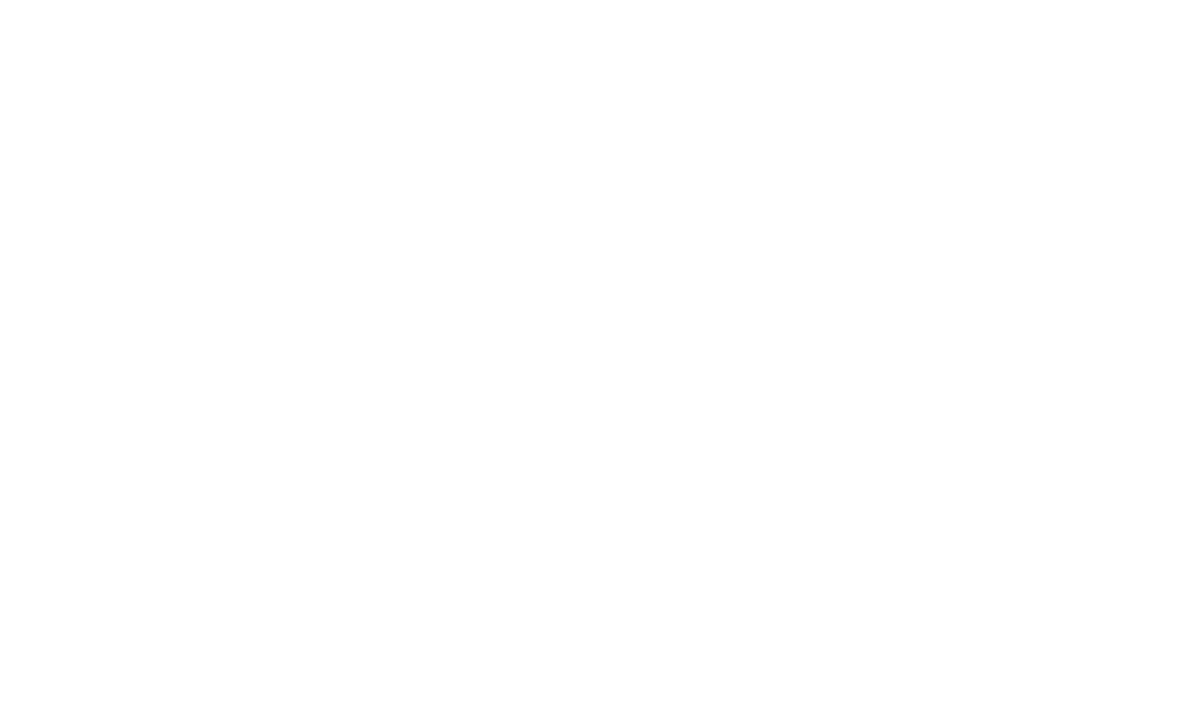 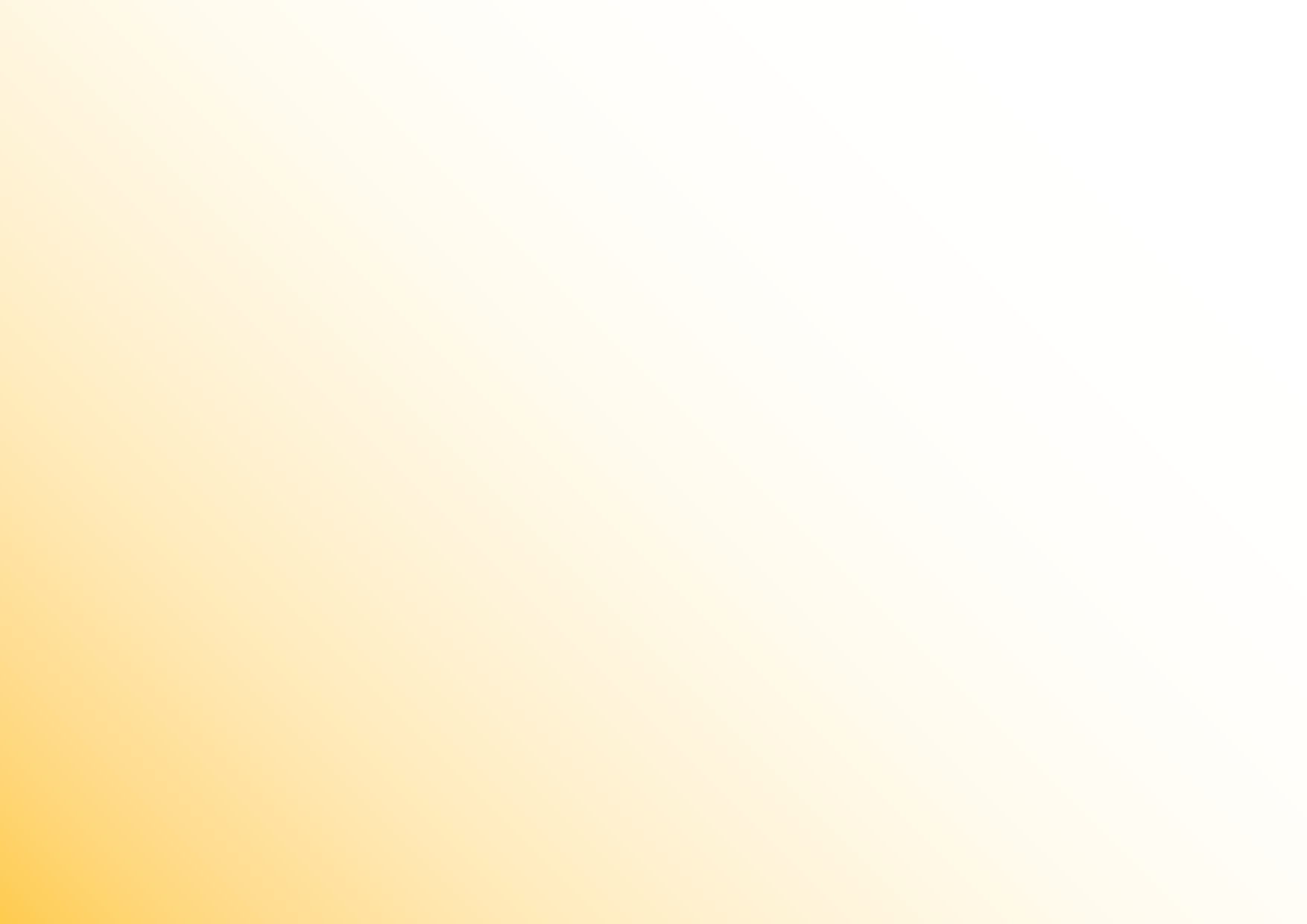 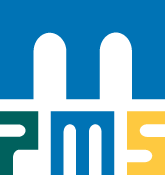 MEDIACE
Mediace (z latinského medius = střední, prostřední, nestranný, nerozhodný, mediare = být uprostřed) - způsob smírného řešení konfliktů za pomoci nestranné osoby mediátora, který pomáhá účastníkům ve vzájemném porozumění. Cílem je dosažení dohody.

Mediace dle zákona o PMS:
Mimosoudní zprostředkování za účelem řešení sporu mezi obviněným a poškozeným a činnost směřující k urovnání konfliktního stavu vykonávaná v souvislosti s trestním řízením.

Právní rámec:
Problematiku mediací v trestním řízení upravuje trestní řád a zákon o Probační a mediační službě. Problematika mediací v oblasti civilního práva je zakotvena v zákoně č. 202/2012 Sb., o mediaci, který nabyl účinnosti dne 1.9.2012.
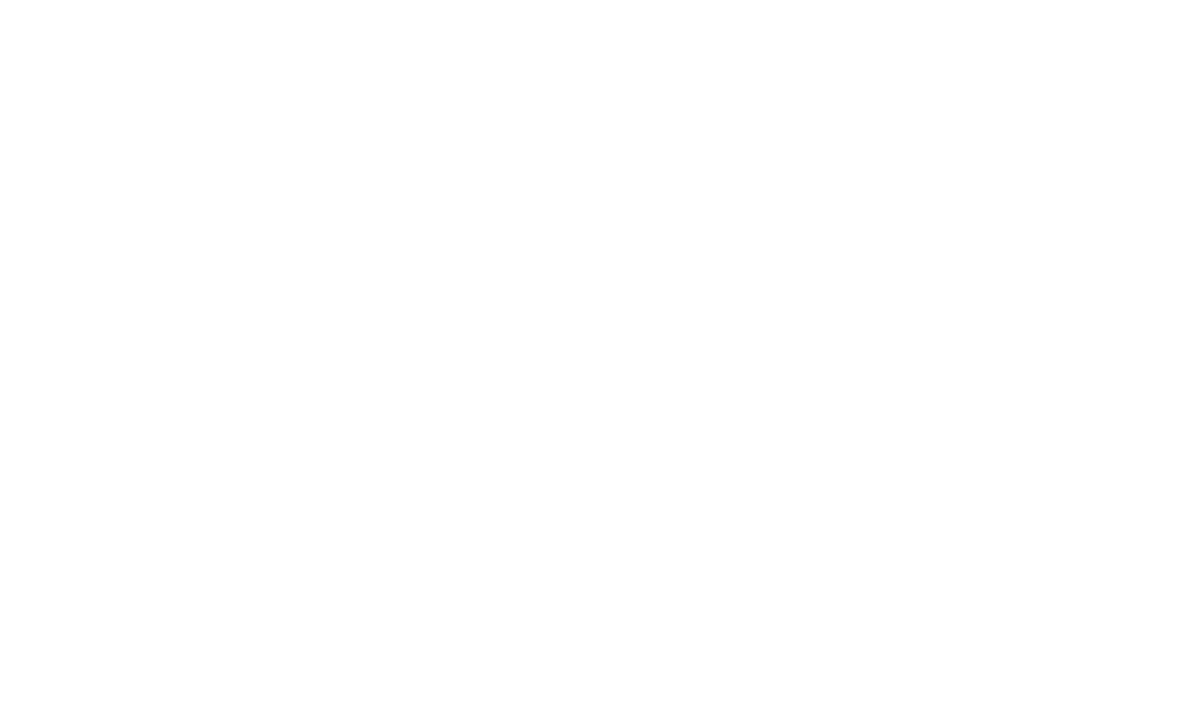 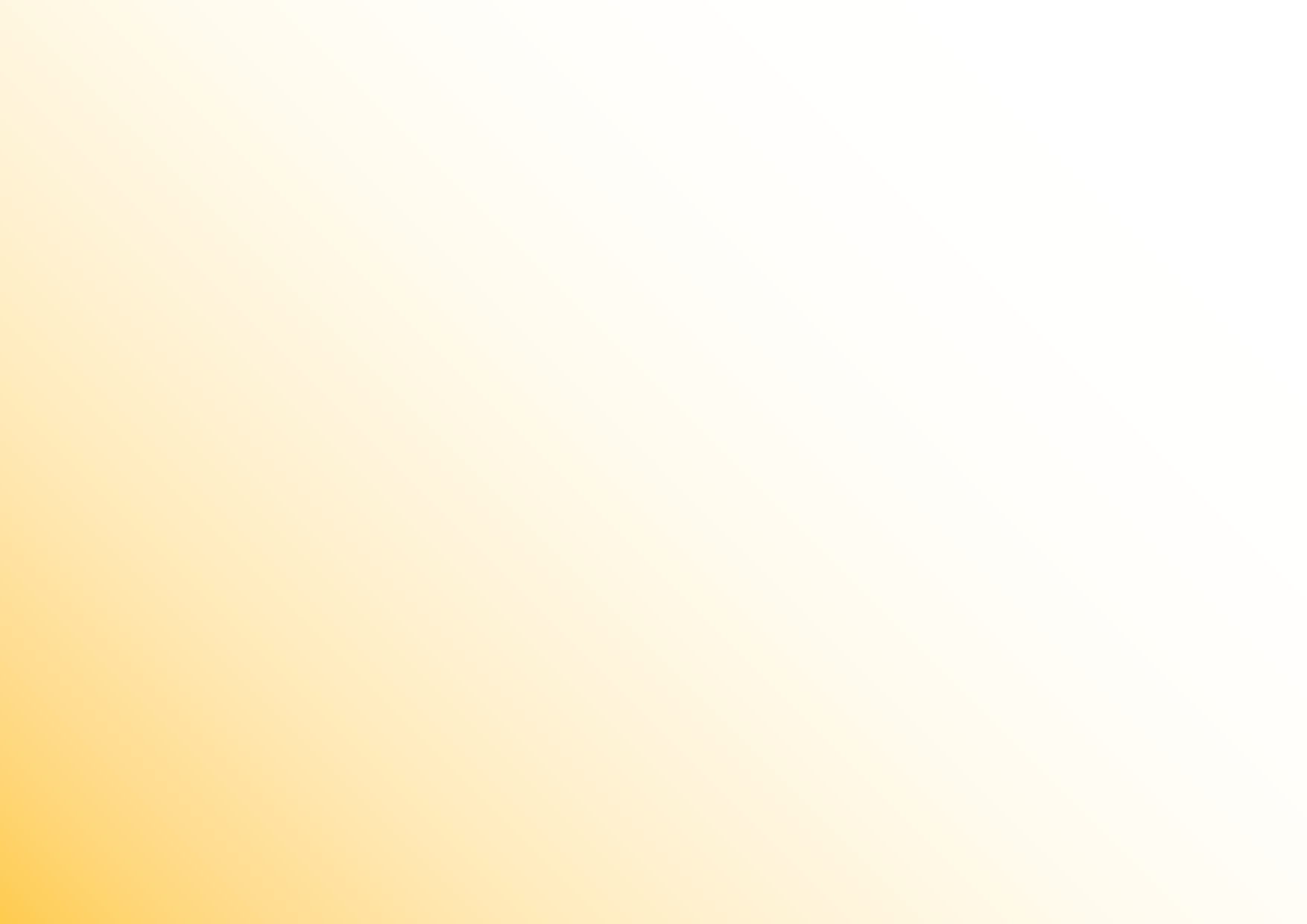 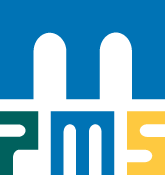 MEDIACE
Mediaci lze provádět jen s výslovným souhlasem obviněného (odsouzeného) a poškozeného.

Mediace umožňuje poškozeným setkat se s pachatelem v bezpečném prostředí.

Záměrem je vést pachatele k odpovědnosti a zároveň poskytnout podporu a pomoc oběti.

Poškozený (oběť) může sdělit, jak jej trestný čin ovlivnil, dostat odpovědi na své otázky a aktivně jednat o způsobu nahrazení vzniklé škody.
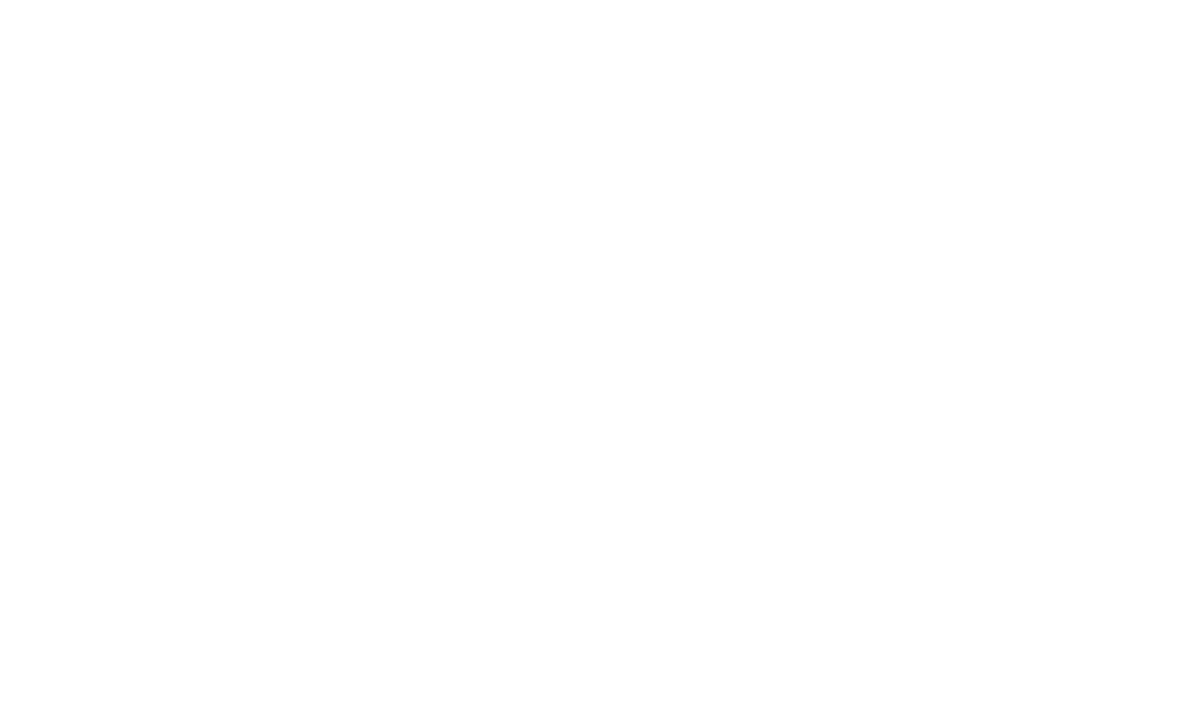 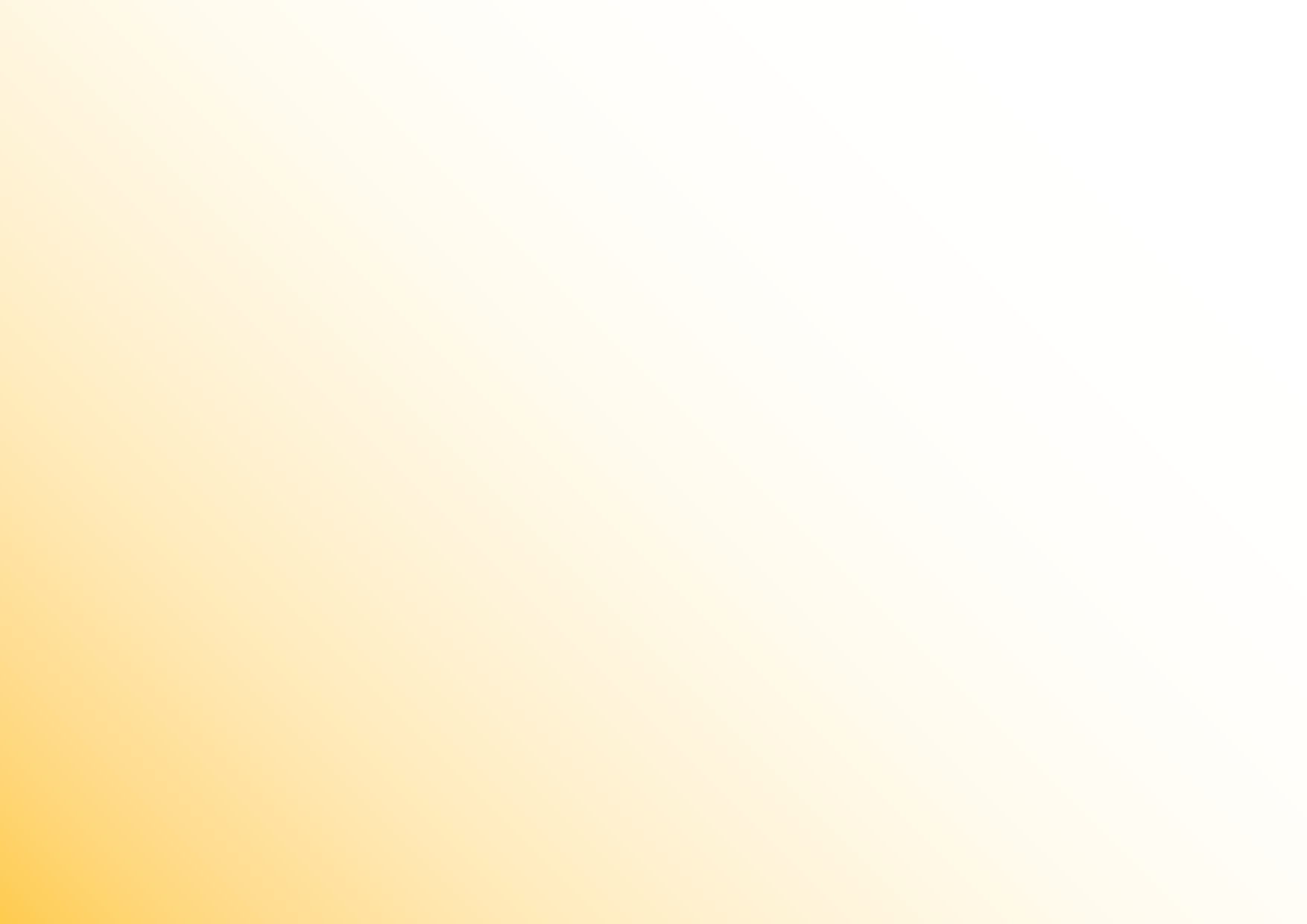 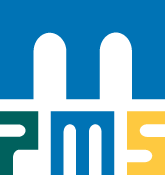 PRINCIPY MEDIACE
DOBROVOLNOST

DŮVĚRNOST - obsah mediace se nezveřejňuje.

Vyrovnanost, nestrannost, vyváženost - prostor pro všechny účastníky, aby vyjádřili své potřeby, obavy, návrhy.

MODEL NEUTRALITY – jsme neutrální vůči osobám, mediace má být prospěšná poškozenému i pachateli. Nejsme ale neutrální vůči způsobené újmě!
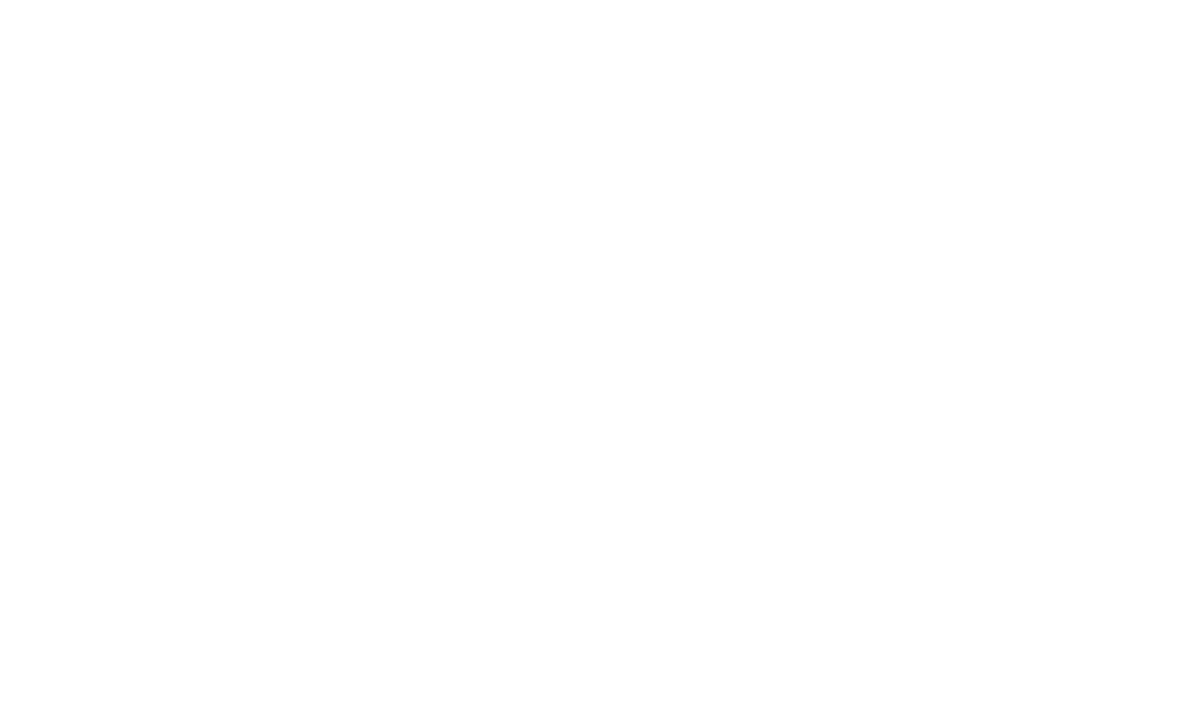 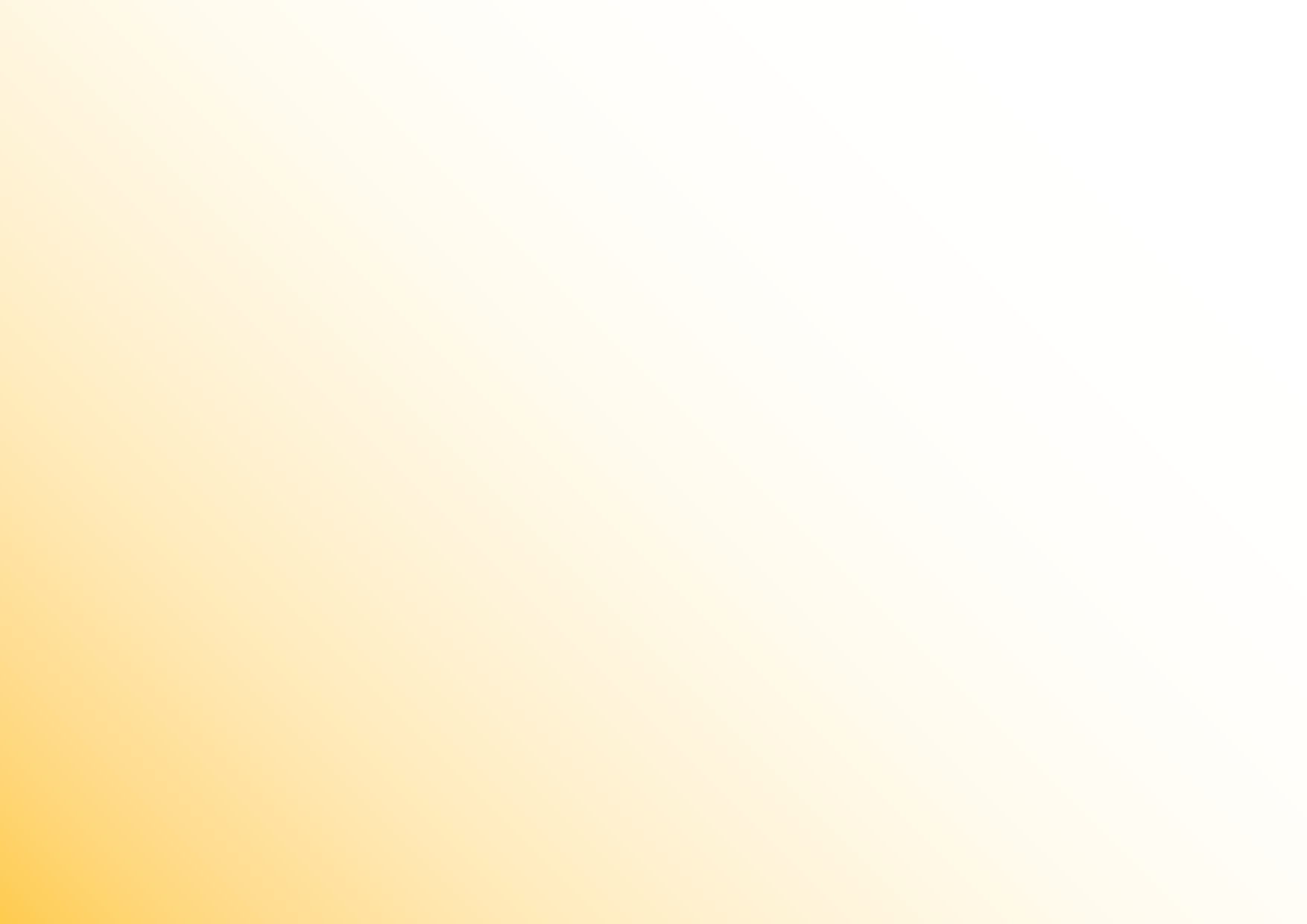 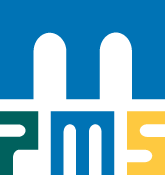 PRINCIPY MEDIACE
Zprostředkování bez rozhodovací pravomoci - odpovědnost za konečné řešení je na účastnících, mediátor je odpovědný „jen“ za proces mediace, nikoli za výsledek.

PARTICIPACE – aktivní zapojení účastníků do řešení celé věci.

Podpora stran ke vzájemnému porozumění a hledání pro obě strany přijatelného řešení.

TRANSPARENTNOST

INFORMOVANOST - dostatek informací pro O/P již před mediací i v jejím průběhu.
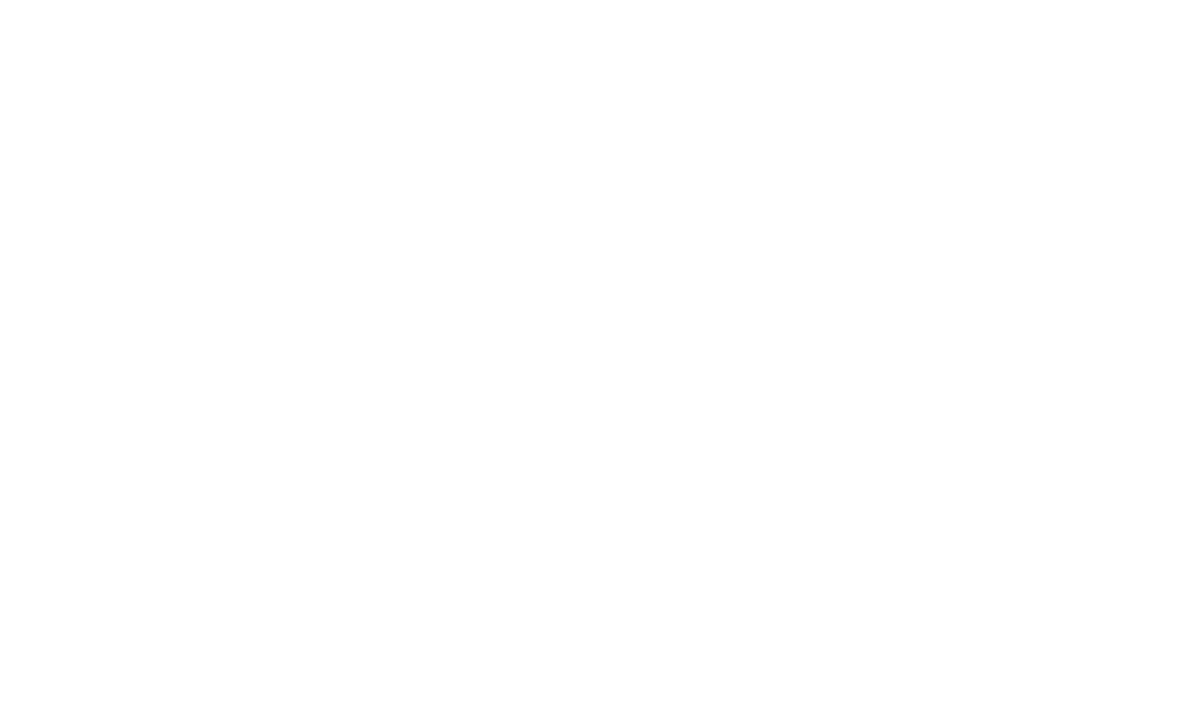 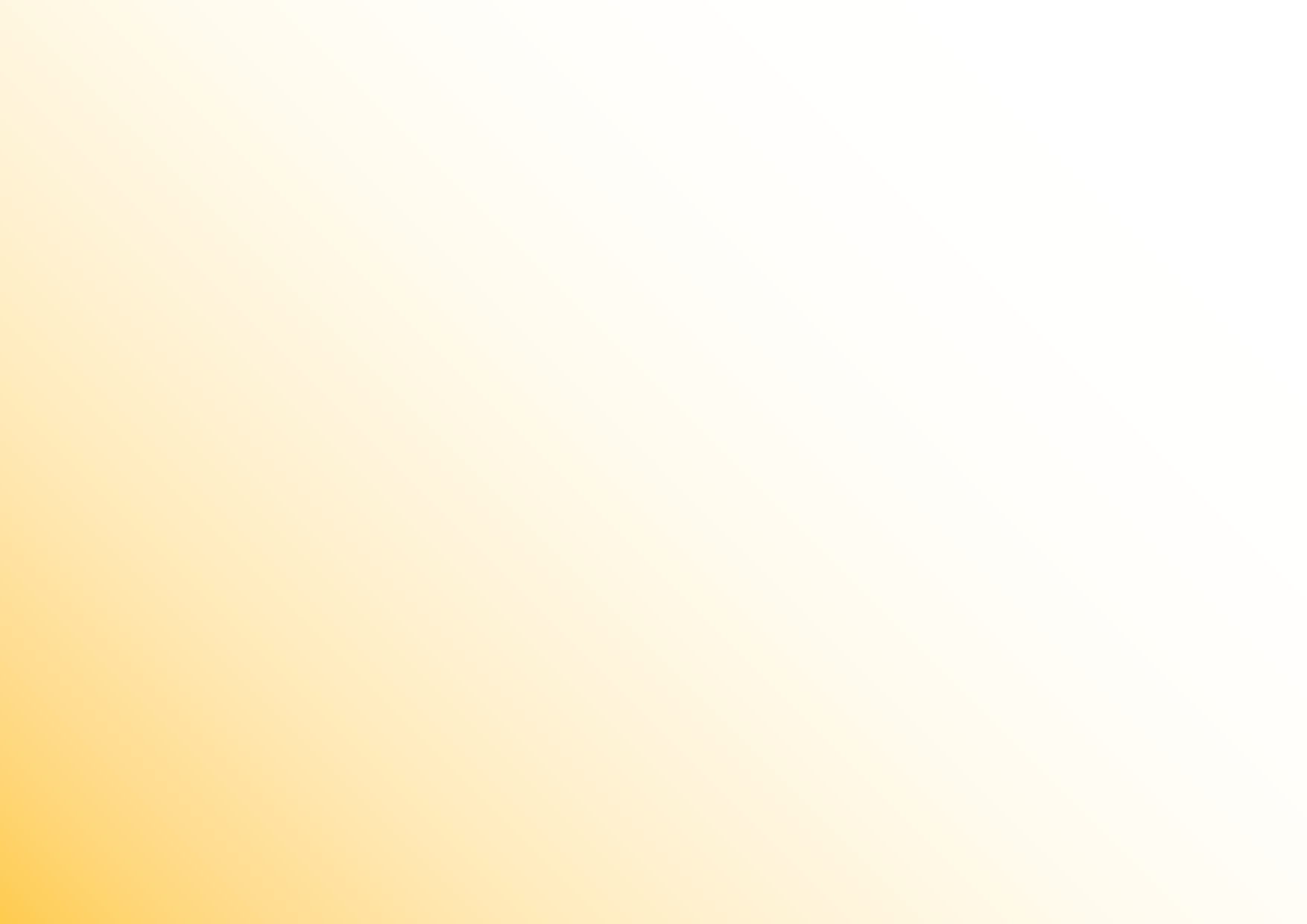 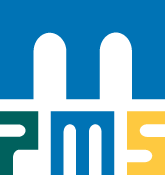 PRINCIPY MEDIACE
pomáhat ≠ dělat věci za klienta
mediátor ≠ advokát
motivovat ≠ slibovat
řídit komunikaci ≠ kdo má co říkat, dělat

reflektovat, respektovat
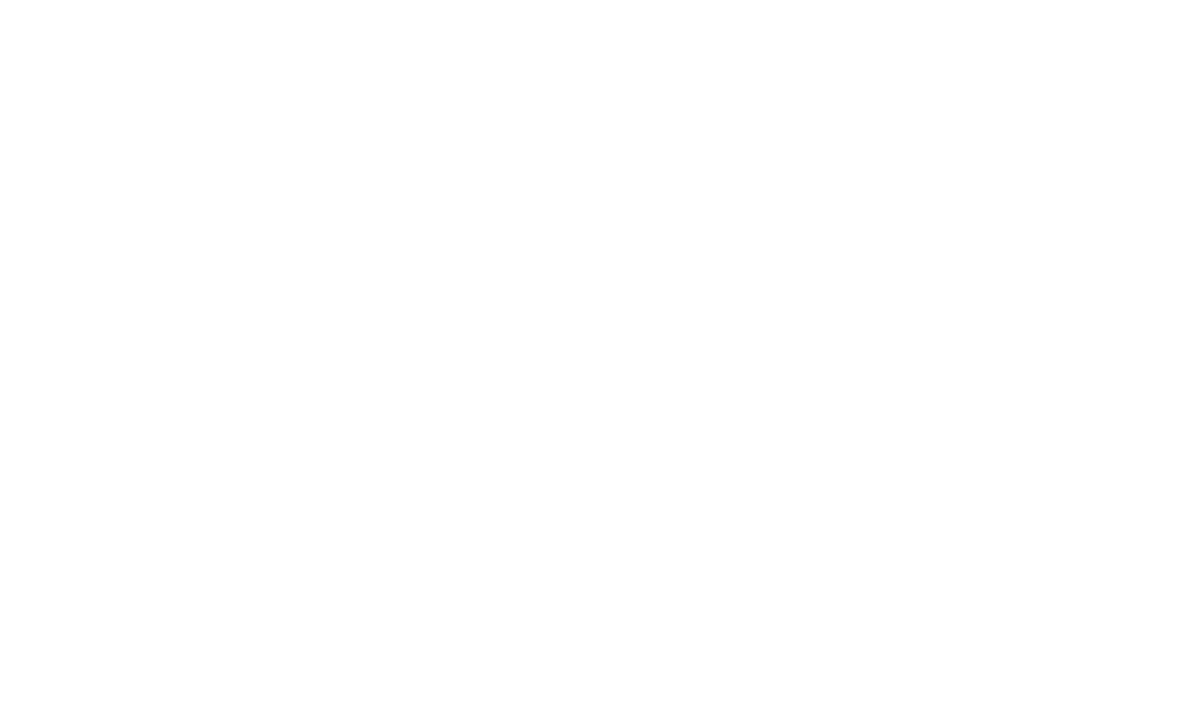 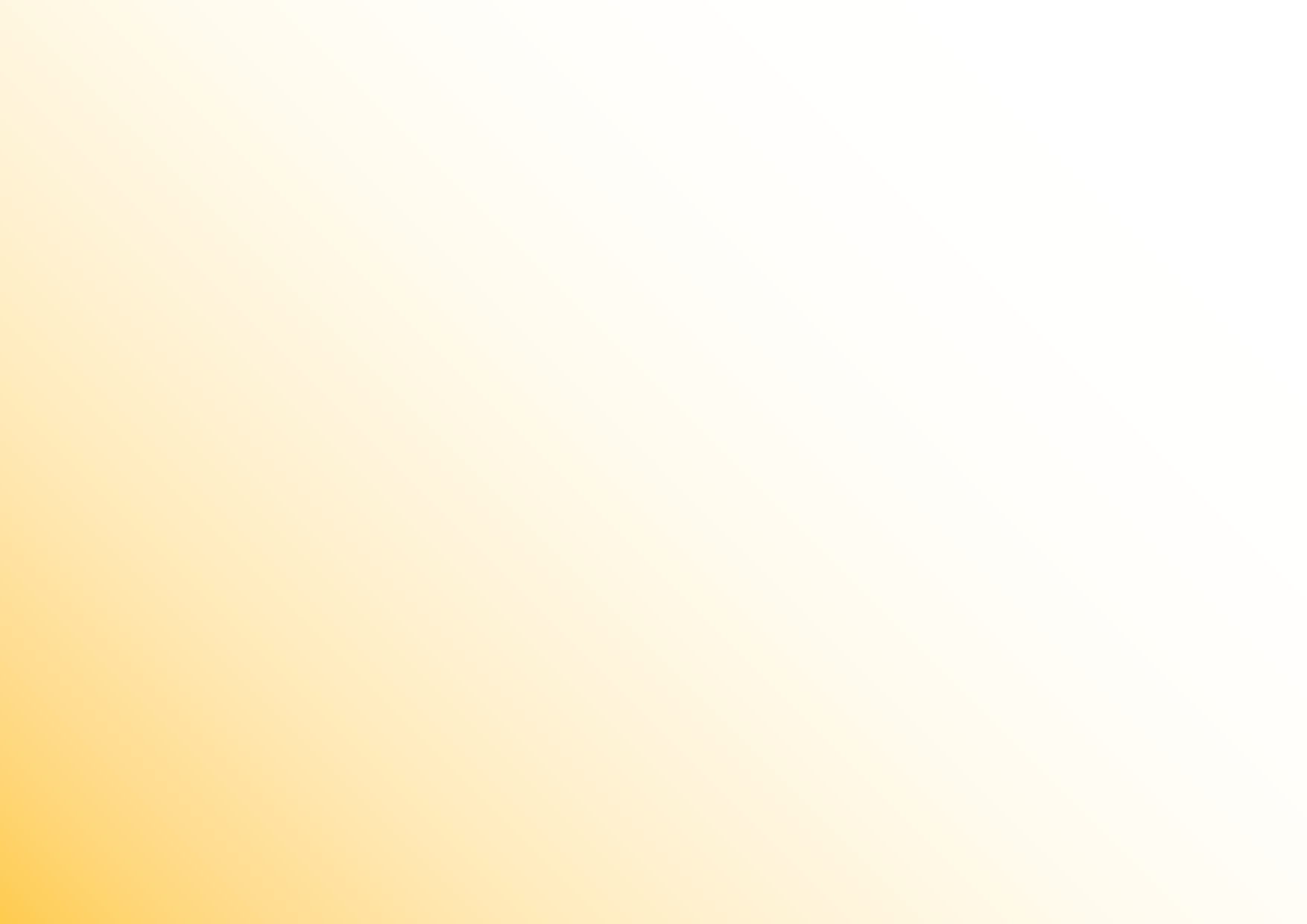 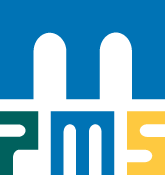 VÝHODY MEDIACE
Nižší náklady stran než při soudním řízení
Rychlost řízení

Hlubší porozumění zájmům účastníků, celkové situaci.

Spokojenost účastníků s výsledným řešením – při dosažení dohody nikdo neodchází poražen.
Stabilita řešení – mediační dohoda či jiný výsledek alternativního postupu představuje řešení, na kterém se obě strany aktivně podílely a obě akceptují výsledek, řešení sporu je díky tomu stabilnější oproti soudnímu rozhodnutí.

Neveřejné jednání v důvěrném, bezpečném prostředí.
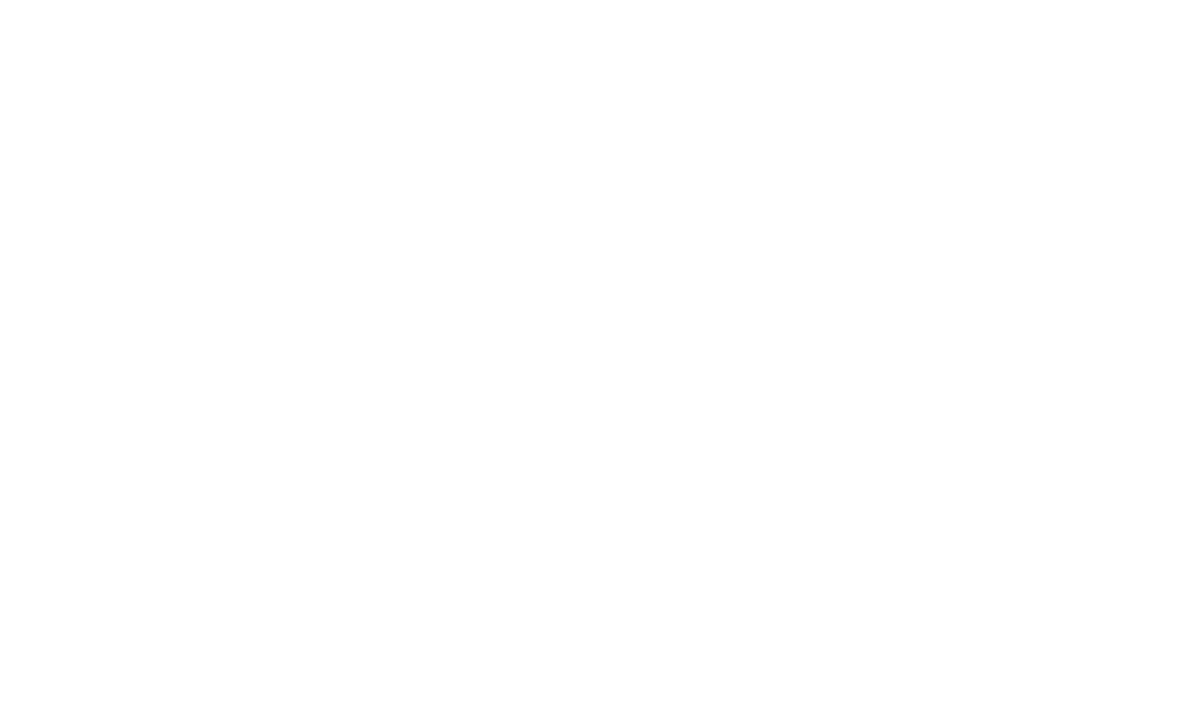 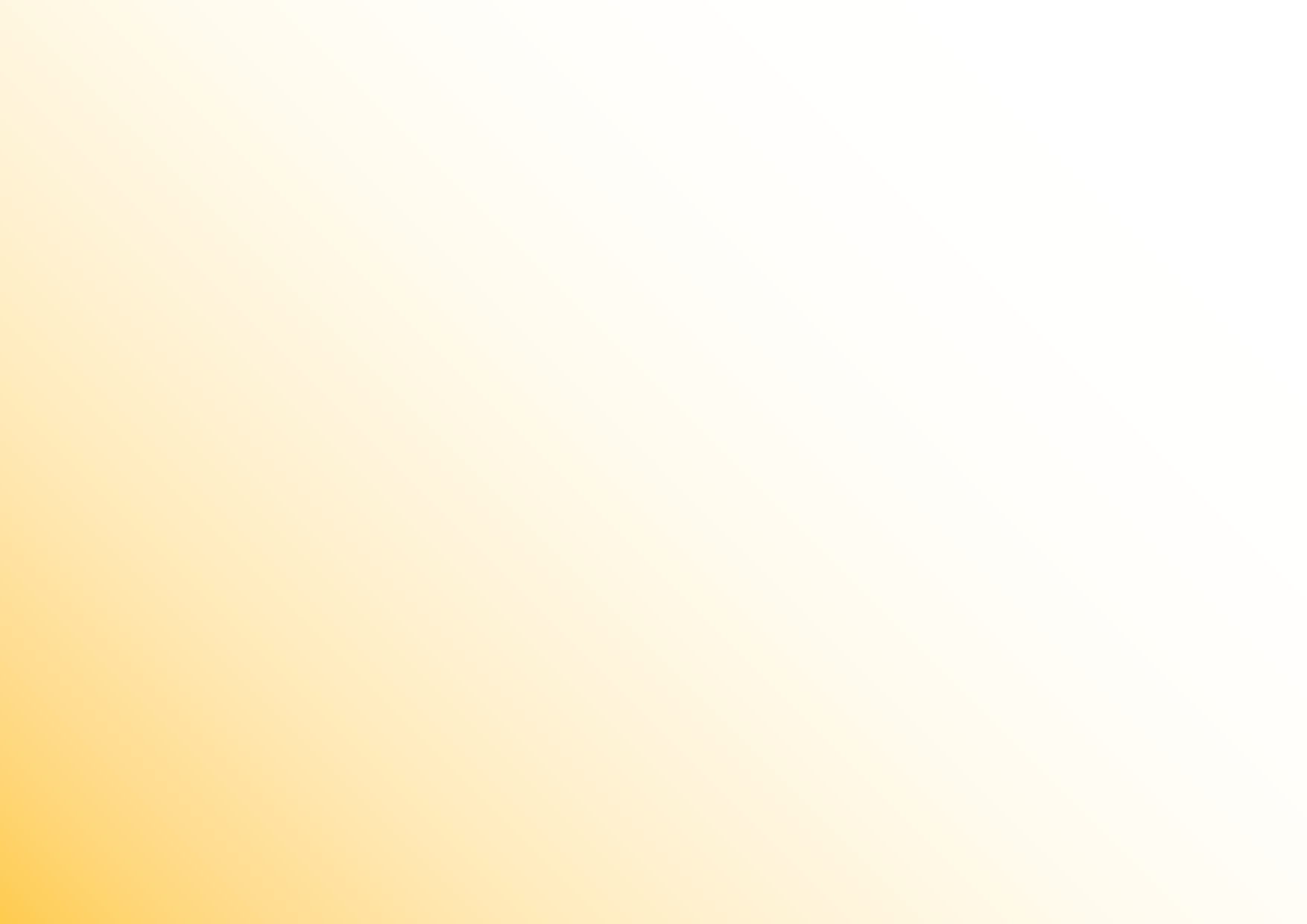 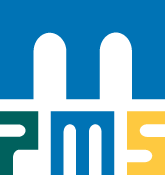 KDY JE MEDIACE VHODNÁ
DOZNÁNÍ pachatele a zájem odčinit způsobenou újmu.
Zájem/ochota oběti setkat se s pachatelem.
Vhodnost s ohledem na daný trestný čin a jeho okolnosti (nehrozí riziko další újmy pro oběť).
Požadavky na klienty: vstřícný postoj, schopnost zastupovat sebe sama, převzetí odpovědnosti za řešení dané situace, zdravotní a psychický stav nevylučující účast na mediaci.
OČTŘ souhlasí s realizací mediace.
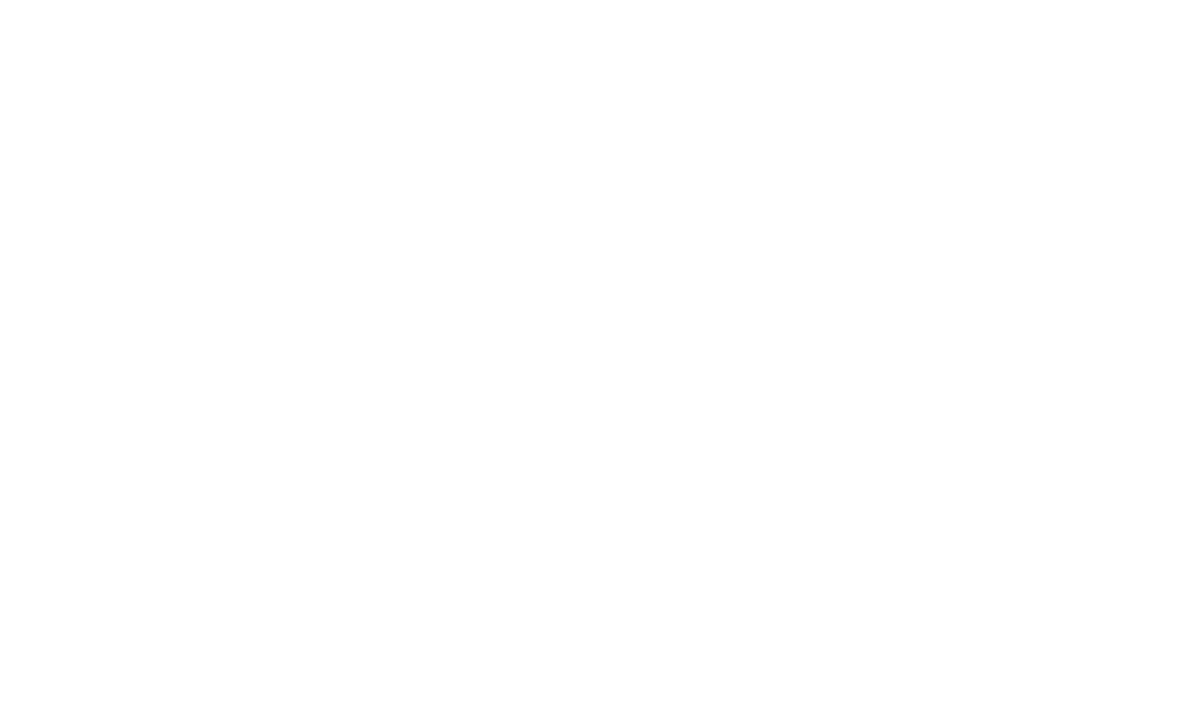 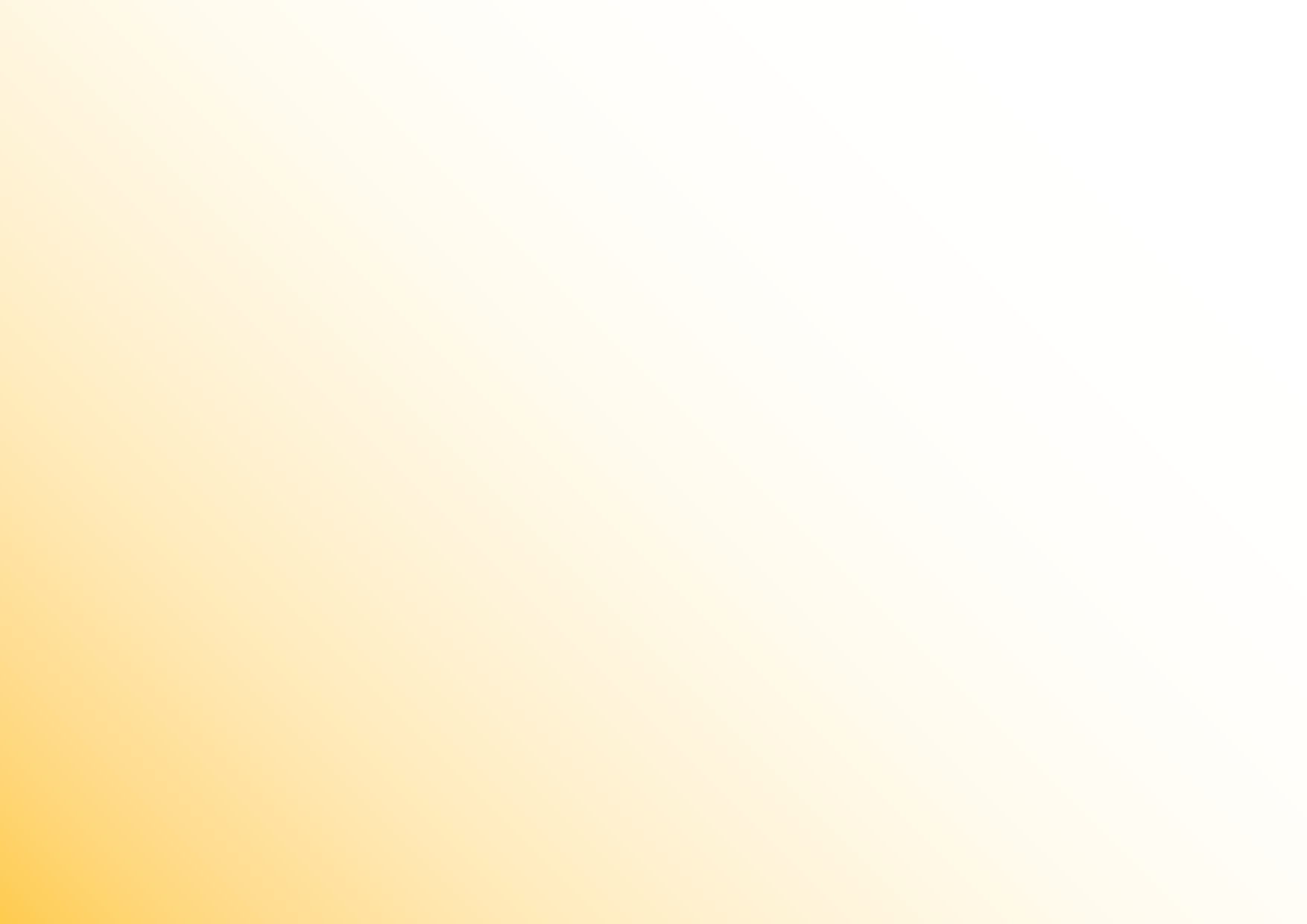 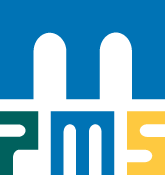 KDY MEDIACE NENÍ VHODNÁ
ROZPOR  v síle stran. 
 Dlouhodobé hluboké emocionální vztahové krize. 
 Spory spojené se základními občanskými nebo ústavními právy – např. otázky náboženské nebo rasové diskriminace. 
Přítomnost závislosti na alkoholu nebo drogách – zde je nutné individuálně posoudit charakter závislosti a aktuální stav klienta. 
Klienti s psychickými poruchami – zde je nutné individuálně posoudit, o jakou poruchu se jedná, jak se projevuje, v jaké fázi nemoci či v jaké aktuálním stavu se klient nachází, atd.
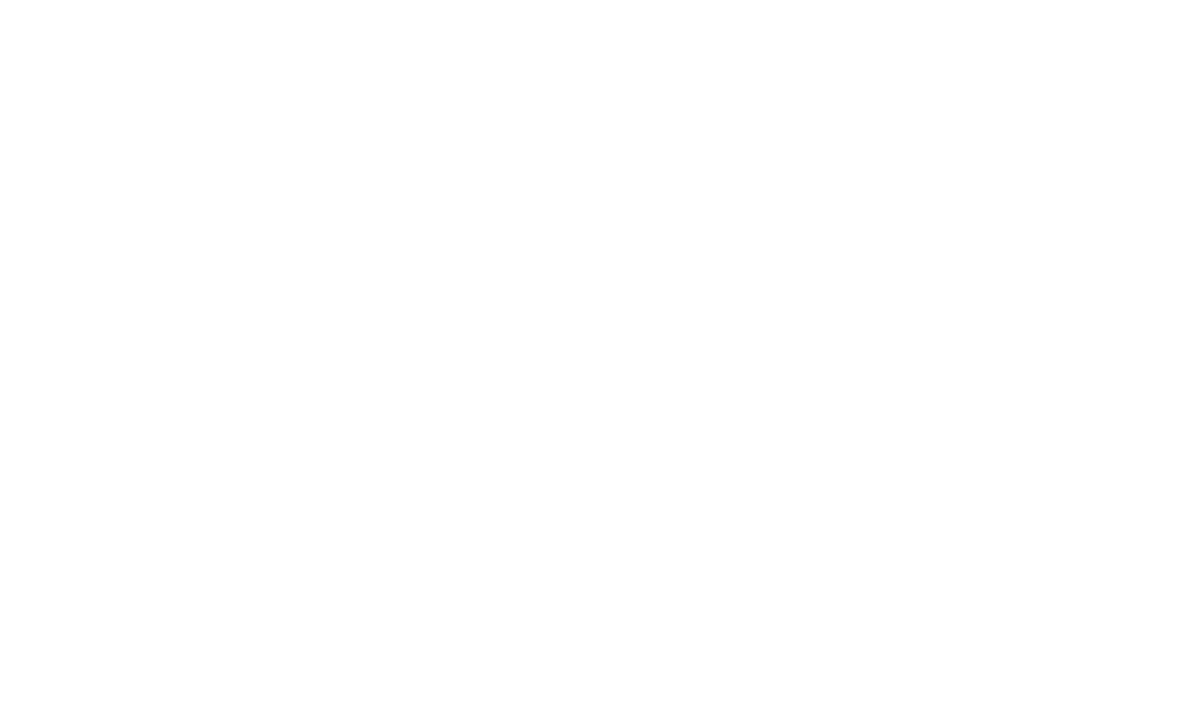 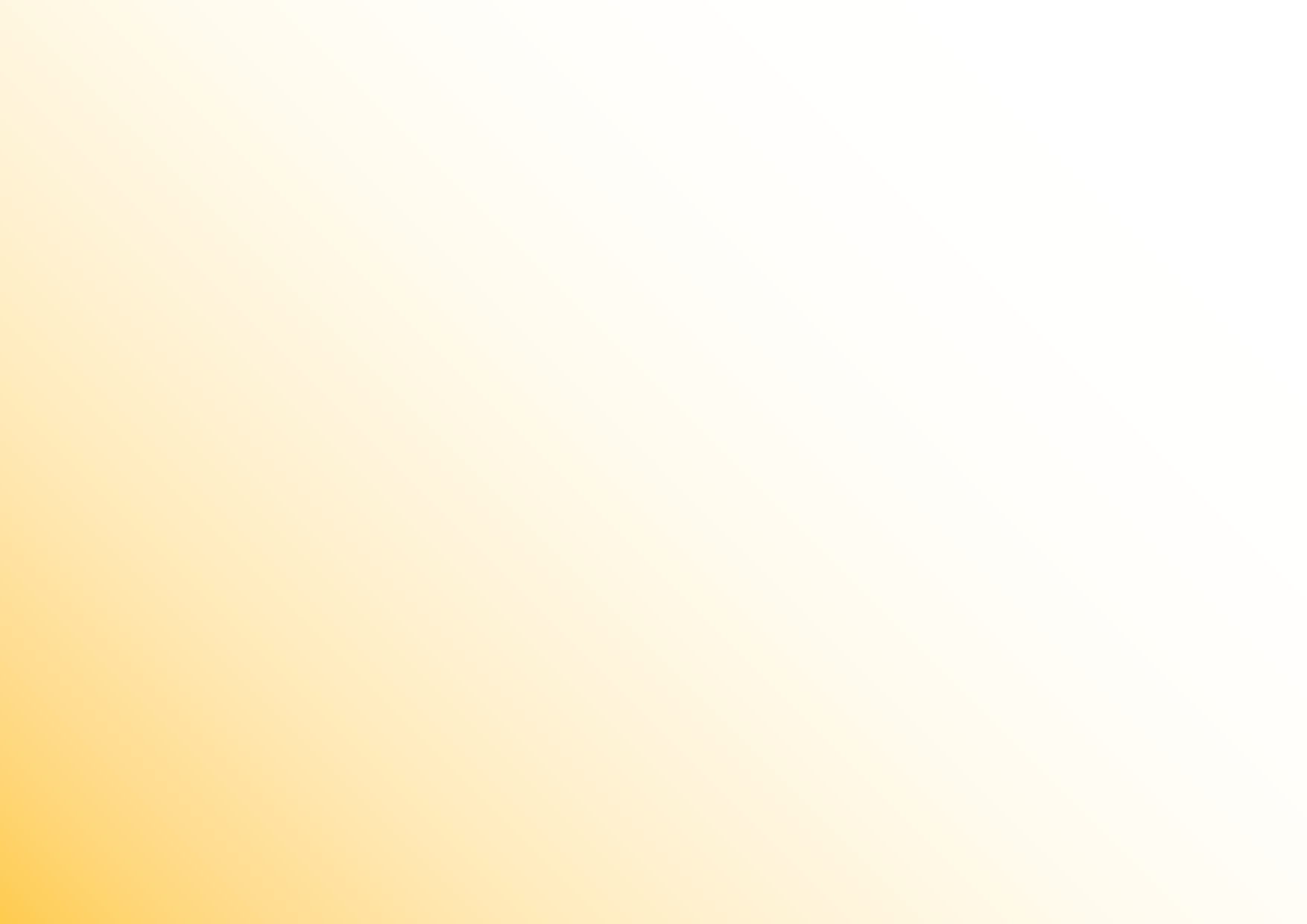 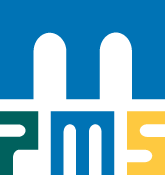 METODY MEDIACE VYUŽÍVANÉ V PMS
TROJKROK :
1. Individuální jednání s obviněným - informování klienta, ošetření jeho potřeb, obav, případných rizik.
2. Individuální jednání s poškozeným - informování klienta, ošetření jeho potřeb, obav, případných rizik.
3. Mediace – přivítání, ujednání pravidel komunikace, stanovení časového rámce, dialog klientů za podpory/vedení mediátora, hledání možného řešení, dohoda.

TANDEM:
- Setkání obou stran bez přípravných individuálních konzultací.
- Vhodné u situačních konfliktů.
- 1 mediátor nebo tandem ve dvou.
- Mediace: přivítání – informační smyčka – rozhodnutí o zahájení jednání – ujednání pravidel komunikace – dialog mediátora s poškozeným – dialog mediátora s obviněným – jednání o narovnání – dohoda.
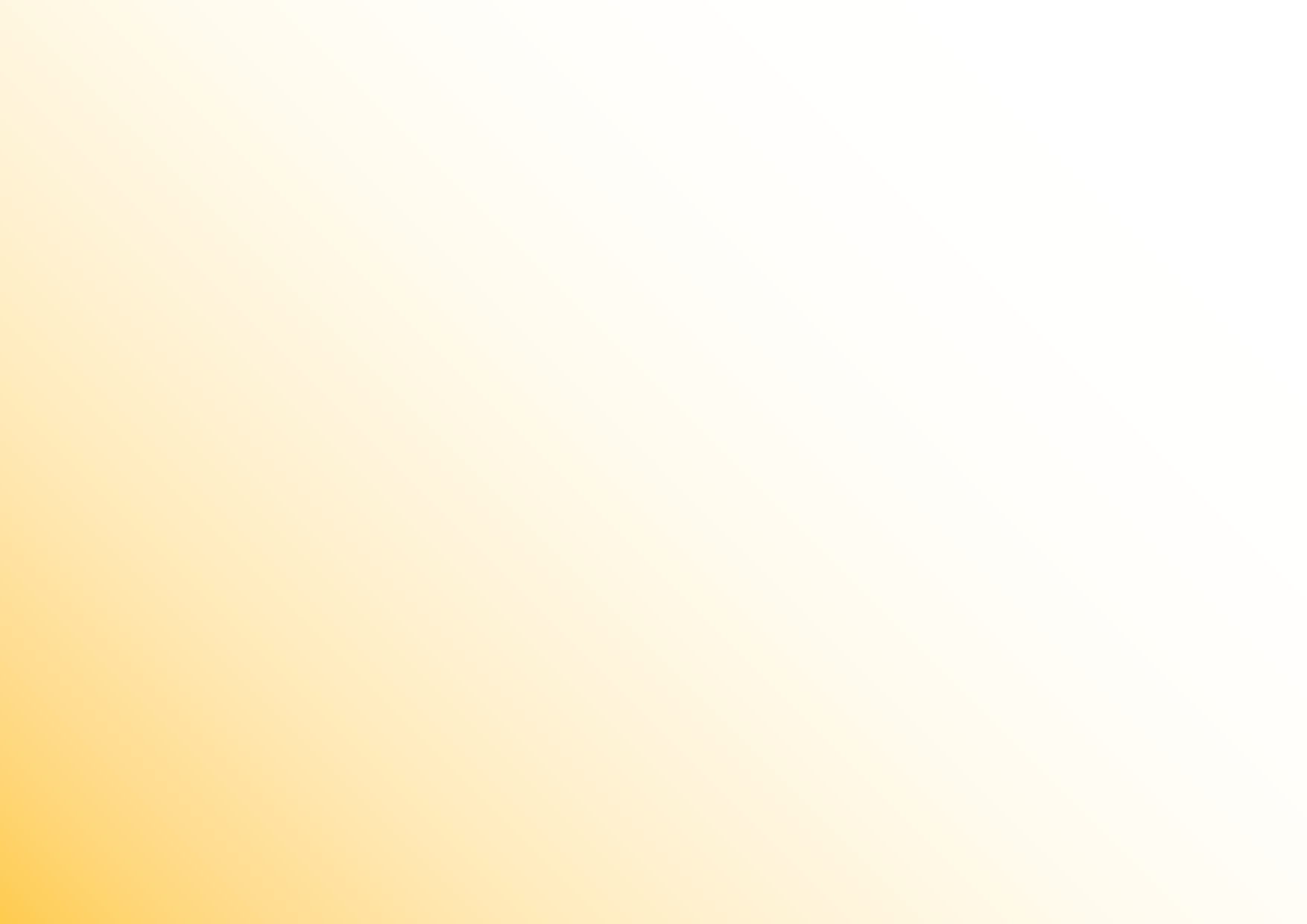 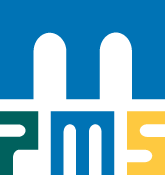 METODY MEDIACE VYUŽÍVANÉ V PMS
SMÍŠENÝ DEBL:
- U konfliktů v blízké soc. oblasti a u vyhrocených konfliktů.
- 2 mediátoři.
 Průběh: nejprve společné přivítání - poté individuální rozhovory (obv.+1.M, pošk+2.M) - přestávka a rozhodnutí o dalším pokračování - společný rozhovor, kdy klienti pouze naslouchají mediátorům (mediátoři se chovají jako by tam klienti nebyli), kteří reprodukují příběh klienta (zrcadlový obraz události) – poté reprodukci klienti zhodnotí (korektura zrcadleného obrazu) – dialog klientů o narovnání – dohoda.

ČLENĚNÁ MEDIACE: 
(1 pachatel, více poškozených – nerovnováha v počtu osob): probíhají postupně jednání s jednotlivými poškozenými a obviněným (dialog s pošk. A, dialog s obv. – dialog s pošk. B – dialog s obv., atd. – dohoda a závěrečný rozhovor za přítomnosti všech).
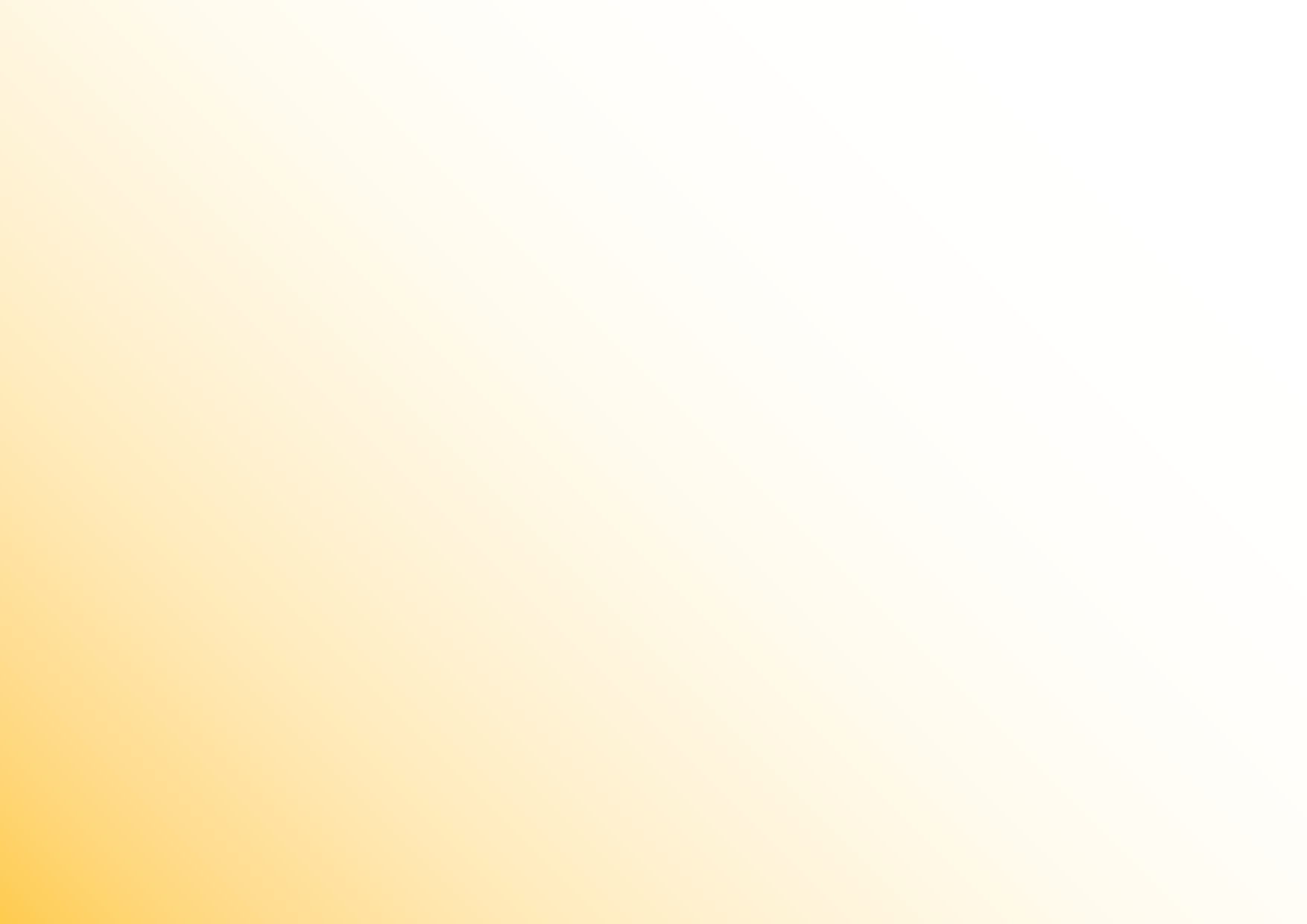 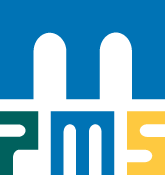 METODY MEDIACE VYUŽÍVANÉ V PMS
DELEGACE:
- vhodná u skupin tvořících 2 tábory: každý tábor zvolí svého delegáta – dialog M s 1. delegátem – dialog M s 2.delegátem – jednání M s oběma delegáty o narovnání – porada o výsledku jednání v příslušných skupinách – korekce výsledku jednání a dohoda – společný závěr všech účastníků.

RODINNÉ KONFERENCE: 
- vhodné např. u mládeže. Mediace se účastní pachatel, oběť, jejich rodiny a členové komunity.
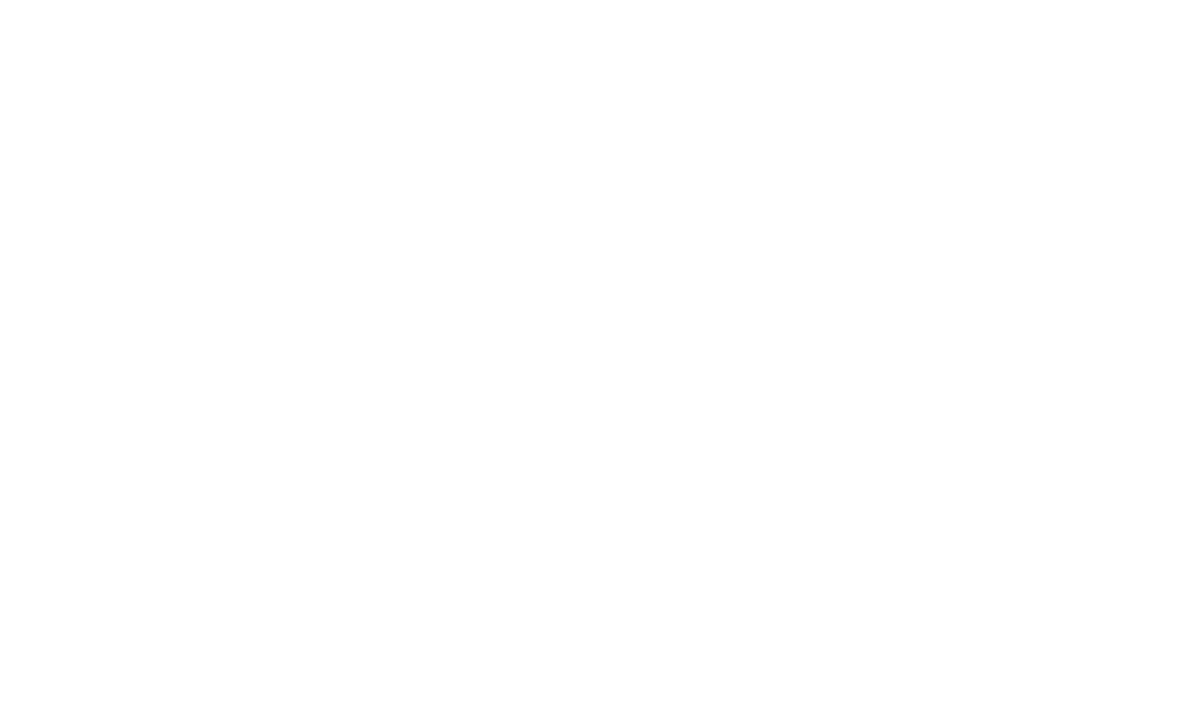 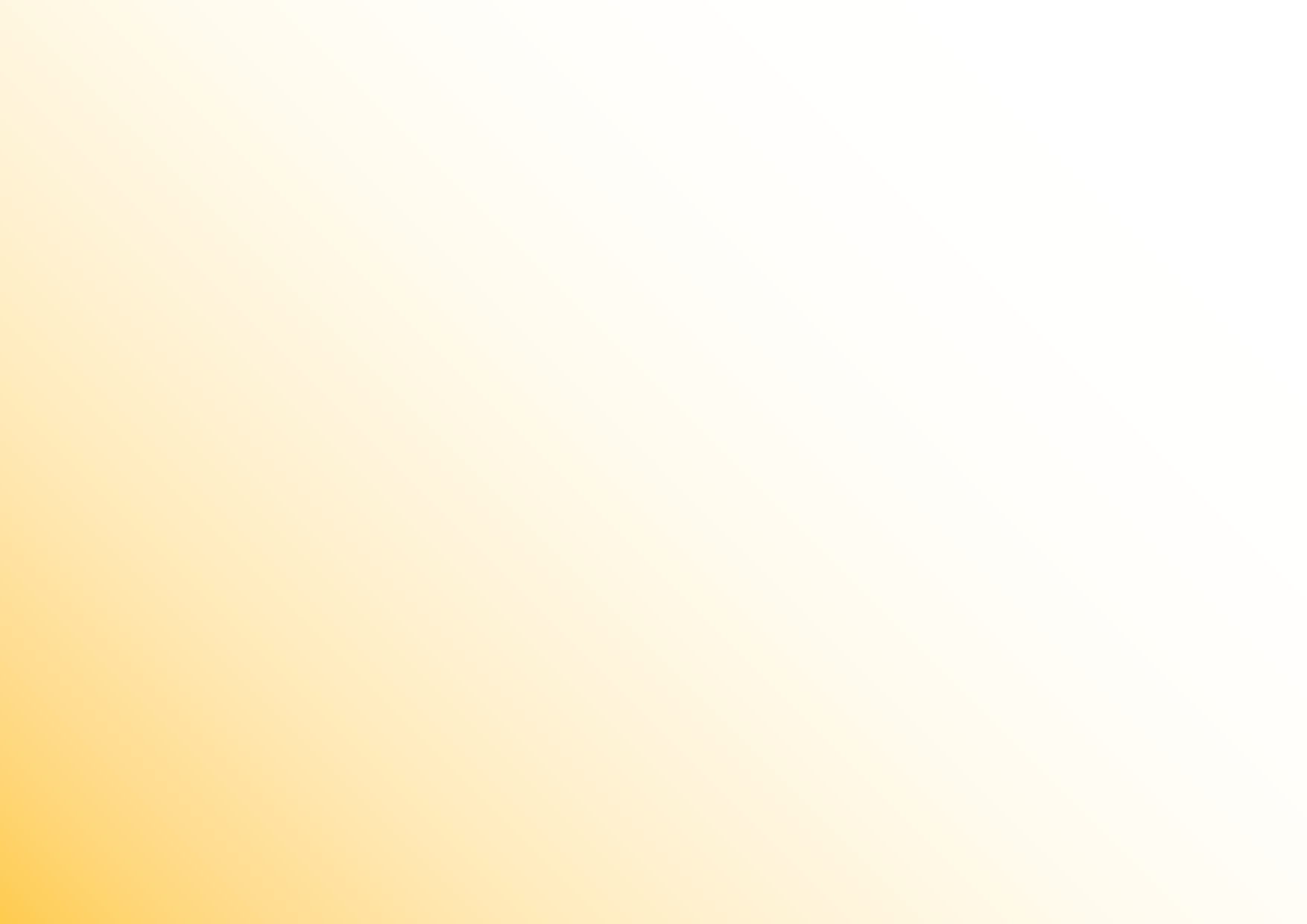 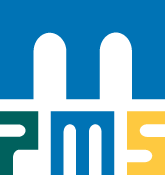 VYKONÁVACÍ ŘÍZENÍ A MEDIACE
Mediace ve vykonávacím řízení lze realizovat

Specifika: zachována dobrovolnost (navzdory fázi trestního řízení), mediátor ≠ klíčový probační pracovník (§7 odst. 5), delší časový odstup od TČ (obtížnější motivace obou stran)
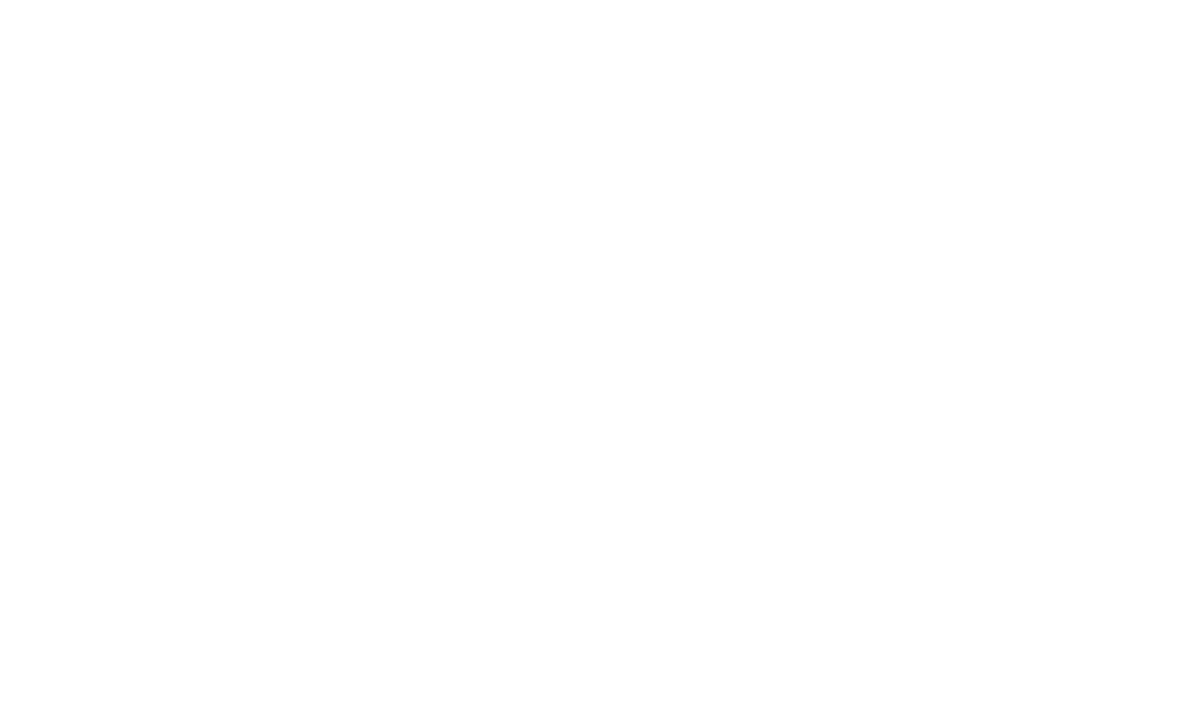 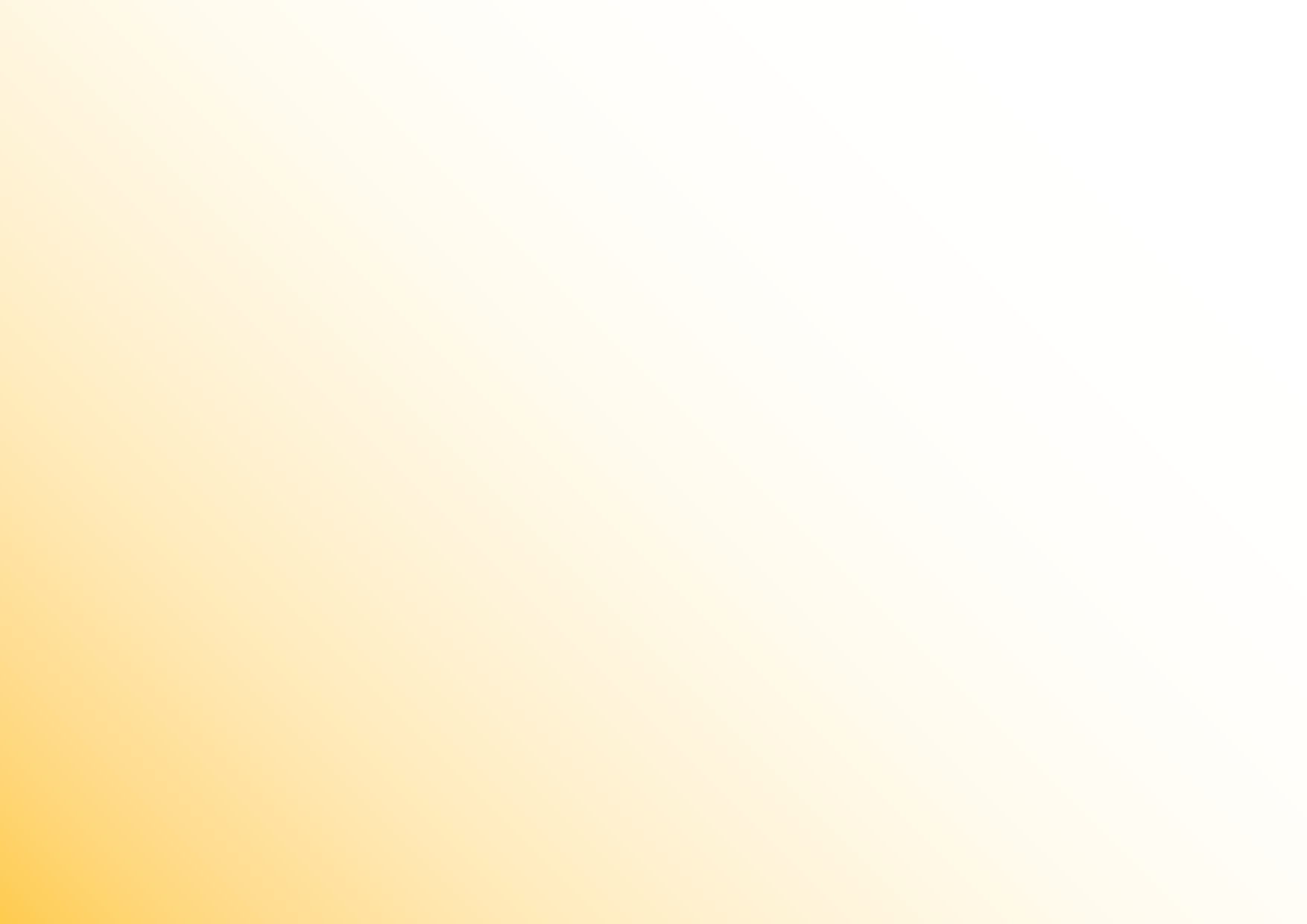 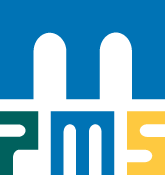 ČINNOSTI SMĚŘUJÍCÍ K UROVNÁNÍ KONFLIKTU
Není-li možné využít mediaci. S pachatelem a poškozeným se jednání vedou odděleně. 
 Respektují restorativní principy.
 Směřují k hledání nejvhodnějšího řešení vzniklé situace pro všechny zúčastněné.
 Zaměřují se na řešení příčin a následků TČ.
 Pomoc poškozeného +aktivizace obviněného k řešení následků, urovnání vztahů = hledání možností nápravy.
 Na základě zjištění informací od obou stran, provedení analýzy rizik, zhodnocení přístupu pachatele a dalších faktorů je vypracována zpráva doporučující rozhodnutí o odklonu či konkrétní trest.
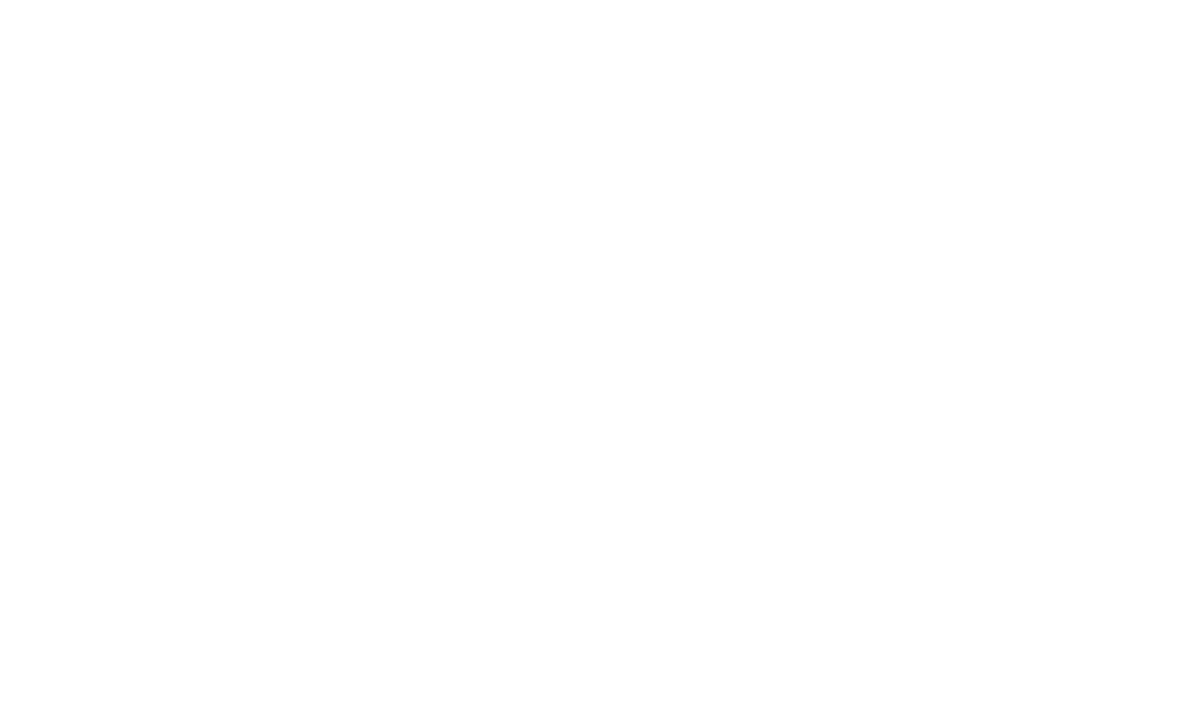 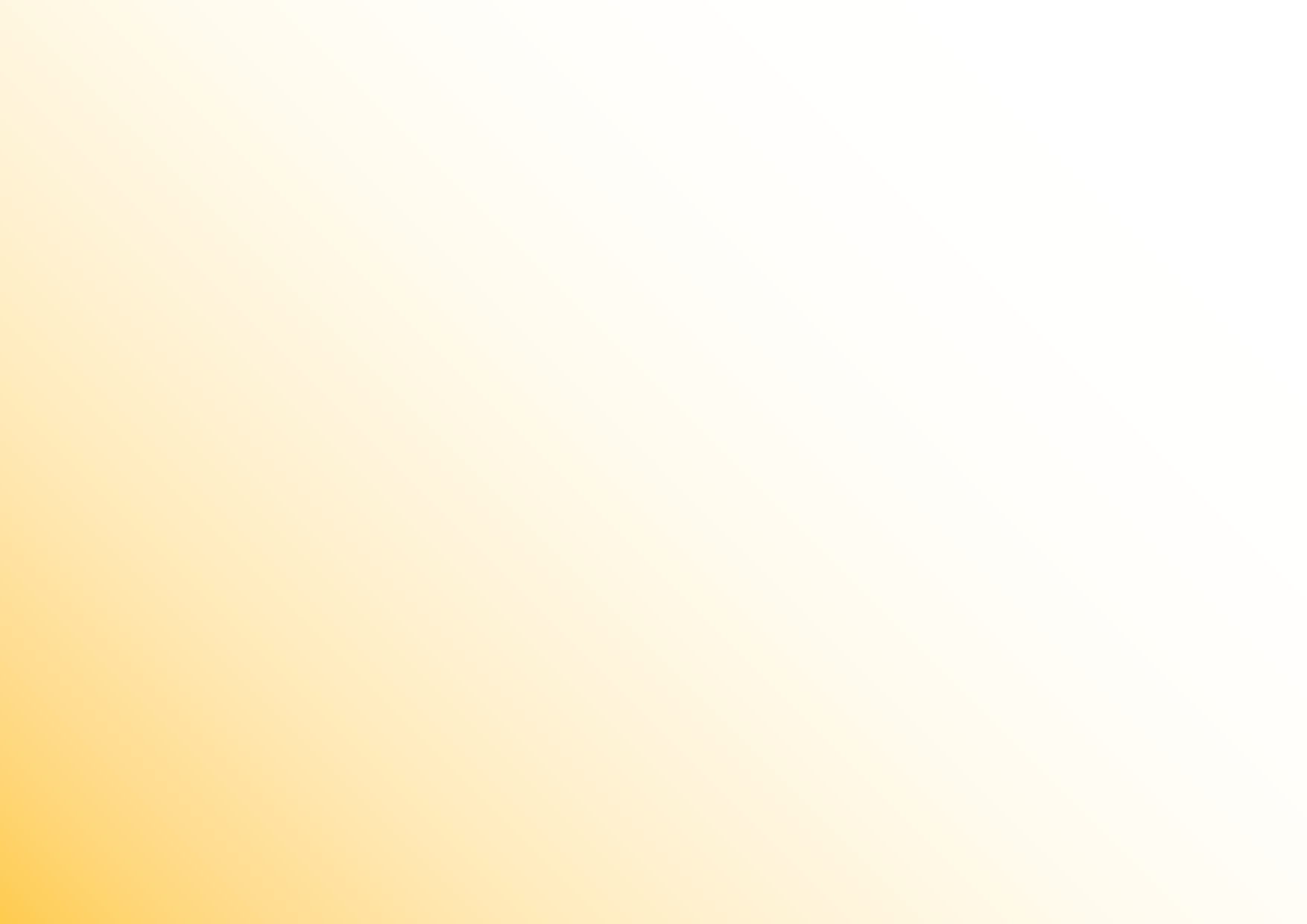 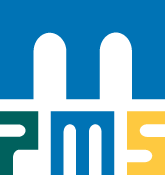 PŘÍPRAVNÉ ŘÍZENÍ - ODKLONY
Byť mediace a další činnosti směřující k urovnání konfliktu spojeného s trestným činem nejsou po právní stránce detailně zakotveny v trestních předpisech a nepředstavují konkrétní sankci, jsou s trestním řízením značně provázány – výsledky těchto činností jsou zohledňovány při dalším rozhodování OČTŘ. 

Především jsou spojeny s tzv. odklony v trestním řízení. PMS vytipovává vhodné případy, nabízí a následně realizuje mediaci či jiné činnosti a je-li to vzhledem k charakteru případu vhodné a jsou-li splněny zákonem dané podmínky, navrhuje některý z odklonů a předkládá OČTŘ podklady potřebné pro toto rozhodnutí. Především dosažení dohody o náhradě škody je klíčové pro mimosoudní vyřešení věci.
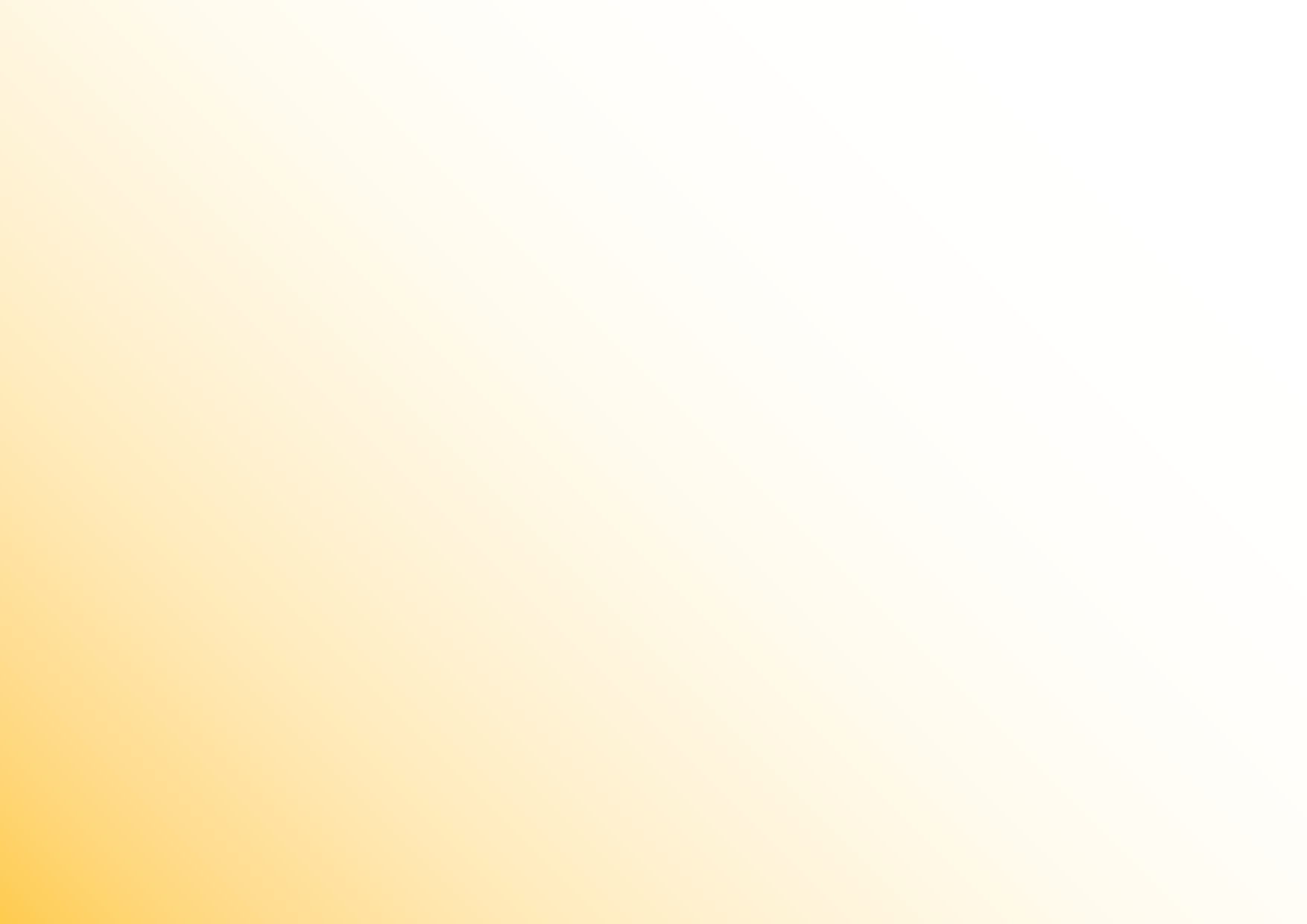 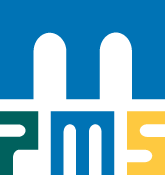 PŘÍPRAVNÉ ŘÍZENÍ - ODKLONY
PODMÍNĚNÉ ZASTAVENÍ TR. STÍHÁNÍ (§ 307 odst. 1 tr. řádu):
 Jedná se o přečin (tr. čin z nedbalosti nebo úmyslný tr. čin se sazbou do  5 let odnětí svobody)
 Pachatel se doznává.
 Pachatel uhradí škodu nebo uzavře s poškozeným dohodu o náhradě škody .
 S ohledem na okolnosti tr. činu a osobu pachatele je toto opatření dostatečné.

Zkušební doba: 6 měsíců až 2 roky. Na zkušební dobu je možno uložit přiměřené povinnosti nebo omezení.

Pokud se pachatel „osvědčí“, není potrestán (rejstřík trestů zůstává bez záznamu).

§ 307 odst. 1 tr. řádu:
S ohledem na povahu a závažnost spáchaného přečinu, okolnosti jeho spáchání anebo poměry obviněného. Základní podmínky jsou stejné jako u §307 odst. 1 TŘ+ navíc:
Obviněný:
Se zaváže, že se během zkušební doby zdrží určité činnosti, v souvislosti s níž se dopustil přečinu, nebo 
 složí na účet soudu a v přípravném řízení na účet státního zastupitelství peněžitou částku určenou státu na peněžitou pomoc obětem trestné činnosti podle zvláštního právního předpisu, a tato částka není zřejmě nepřiměřená závažnosti přečinu.
Zkušební doba: 2 až 5 let + případně uložené povinnosti, omezení.

NAROVNÁNÍ (§ 309 trestního řádu):
V řízení o přečinu,  se souhlasem obviněného a poškozeného,  s ohledem na závažnost tr.činu a osobu obviněného, jestliže obviněný:
a) prohlásí, že spáchal skutek, pro který je stíhán
b) uhradí poškozenému škodu,  
c) vydá bezdůvodné obohacení,
d) složí na účet soudu nebo v přípravném řízení na účet státního zastupitelství peněžitou částku určenou státu na peněžitou pomoc obětem trestné činnosti (přiměřenou závažnosti přečinu a majetkovým poměrům pachatele). 

Řízení končí pravomocným usnesením o narovnání, není zde žádná zkušební doba.
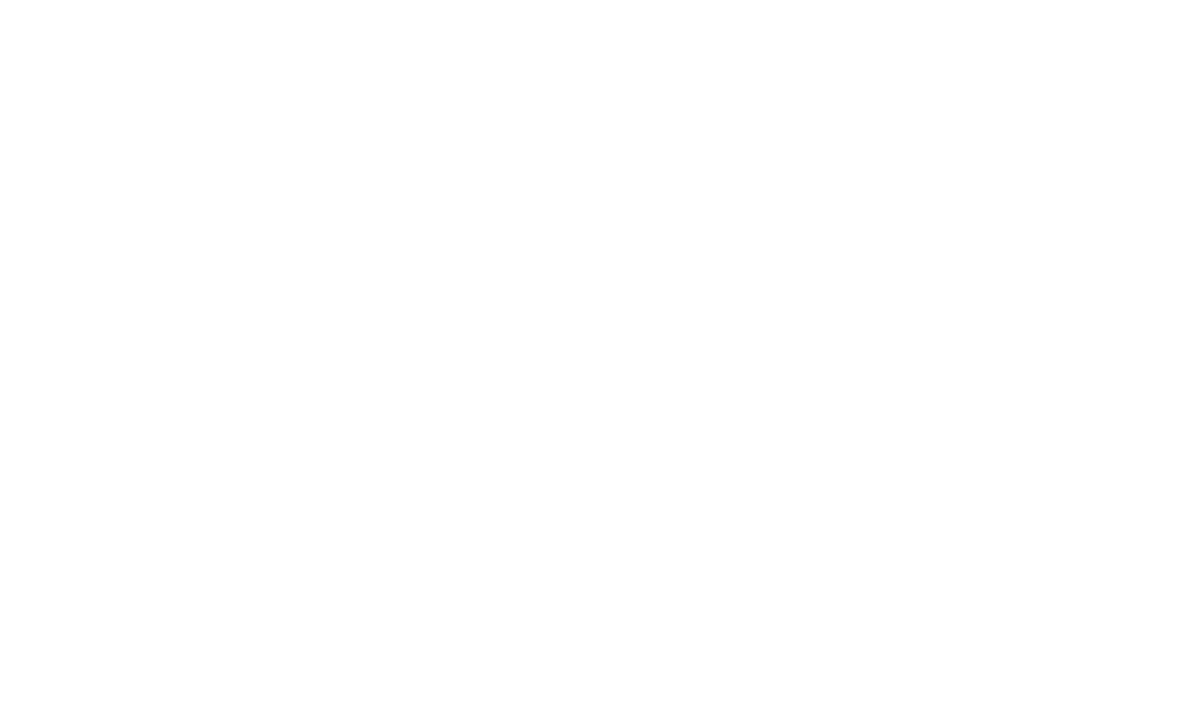 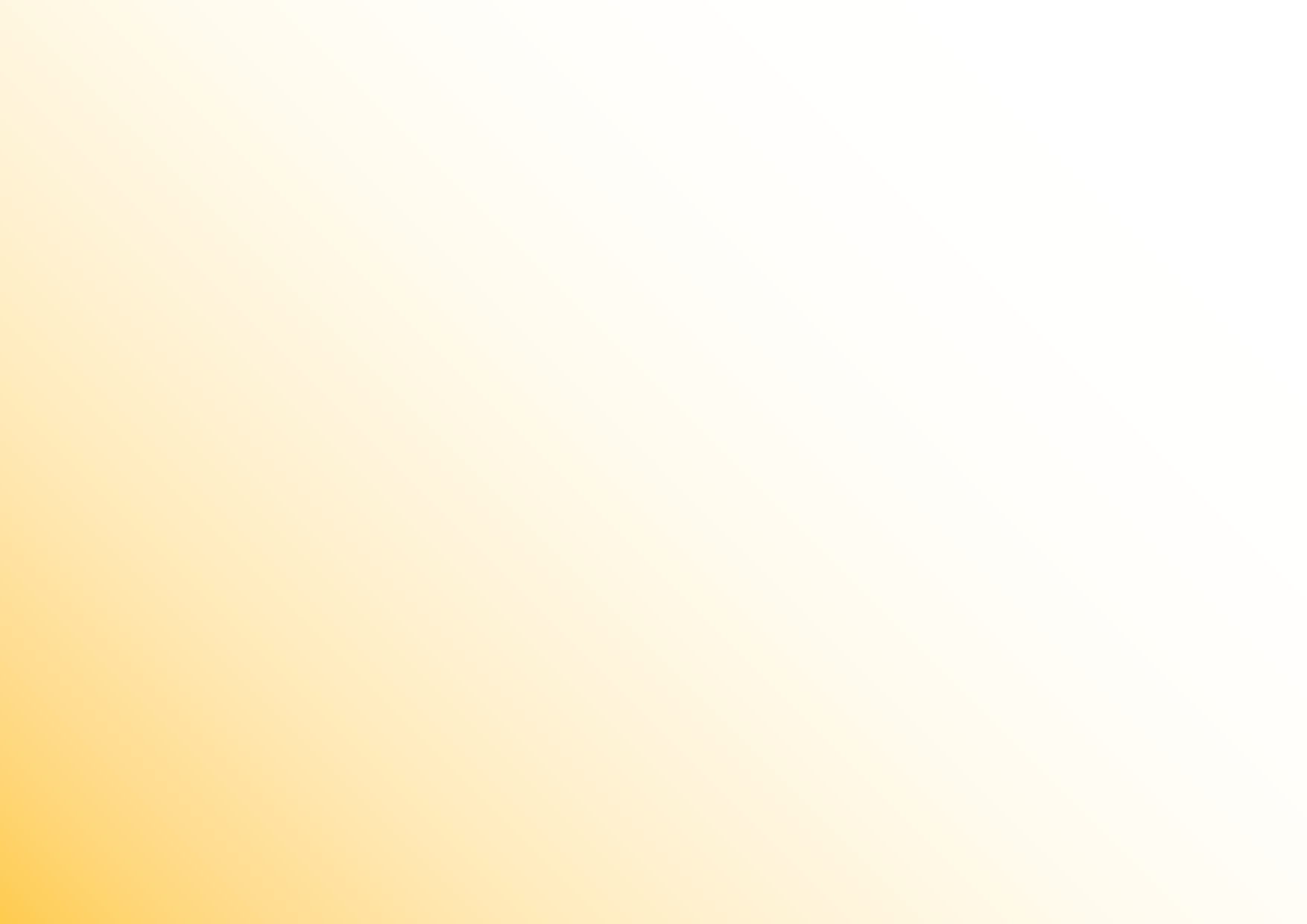 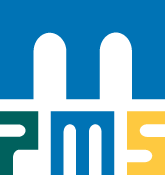 VYKONÁVACÍ ŘÍZENÍ – Obecně prospěšné práce
Spočívá v povinnosti osobně, bezplatně, ve svém volném čase, nejpozději do 2 let od nařízení odpracovat uložený trest.
 50 – 300 hodin (mladiství max. 150 hodin).
 OPP vykonávány ve prospěch obcí, státních nebo jiných obecně prospěšných institucí.
 Předjednání uložení trestu OPP střediskem PMS.
 Uložení OPP trestním příkazem jen po předchozím vyžádání si zprávy PMS a s přihlédnutím ke zjištěním plynoucím z této zprávy (možnosti výkonu trestu, zdravotní způsobilost, stanovisko pachatele). 
 PMS po uložení OPP zpracovává podklad pro vydání usnesení o nařízení trestu OPP.
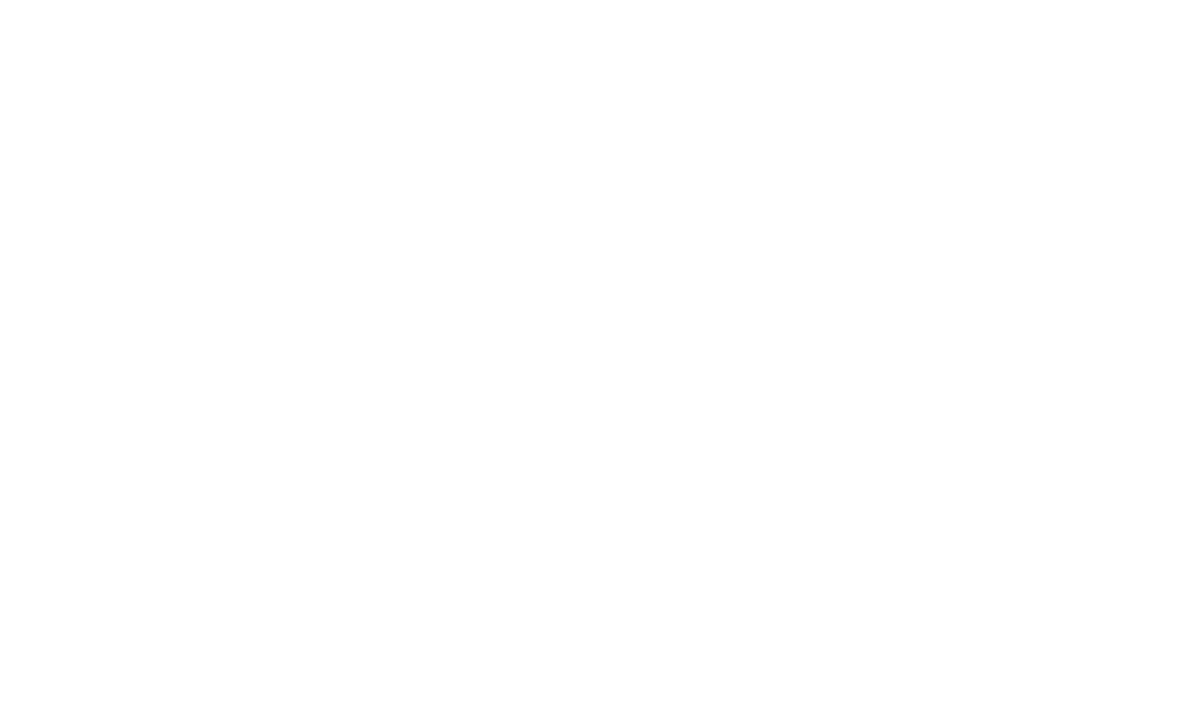 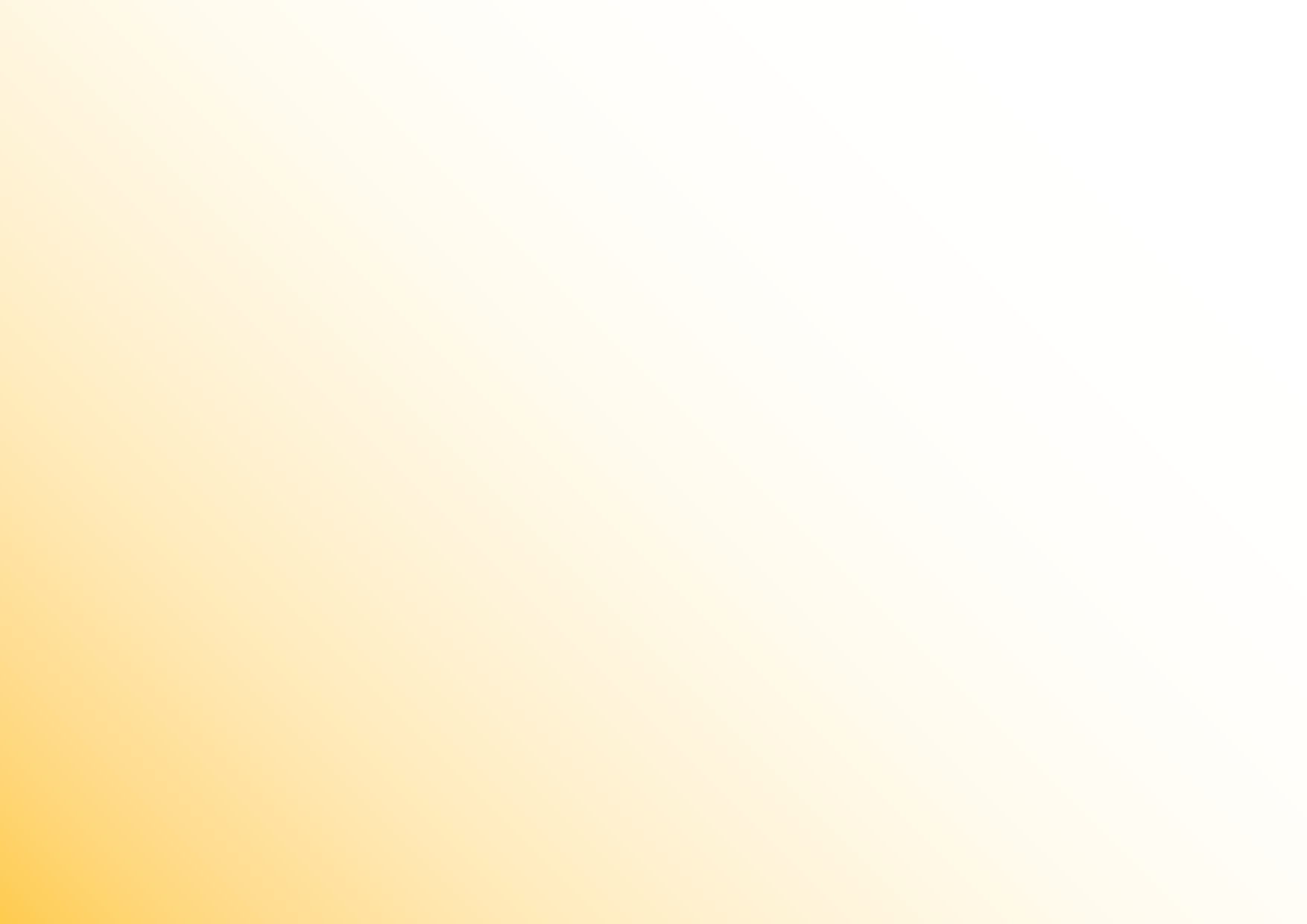 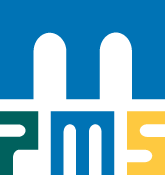 VYKONÁVACÍ ŘÍZENÍ – Obecně prospěšné práce
Spočívá v povinnosti osobně, bezplatně, ve svém volném čase, nejpozději do 2 let od nařízení odpracovat uložený trest.
 50 – 300 hodin (mladiství max. 150 hodin).
 OPP vykonávány ve prospěch obcí, státních nebo jiných obecně prospěšných institucí.
 Předjednání uložení trestu OPP střediskem PMS.
 Uložení OPP trestním příkazem jen po předchozím vyžádání si zprávy PMS a s přihlédnutím ke zjištěním plynoucím z této zprávy (možnosti výkonu trestu, zdravotní způsobilost, stanovisko pachatele). 
 PMS po uložení OPP zpracovává podklad pro vydání usnesení o nařízení trestu OPP.

 Nařízení výkonu trestu do konkrétní organizace (soudem, který OPP uložil).
 Kontrola průběhu výkonu trestu – kontrola odpracovaných hodin, přerušení trestu OPP, změna místa výkonu trestu OPP, návrh na přeměnu OPP.
 V případě porušení podmínek výkonu trestu OPP možnost prodloužení doby pro výkon trestu a stanovení dohledu.
 Přeměna OPP: přepočet 1 hod OPP = 1 den NEPO = 1 den TDV; peněžitý trest
 Požadavky na místa výkonu trestu OPP shromažďuje PMS – elektronický katalog, metodické vedení organizací.
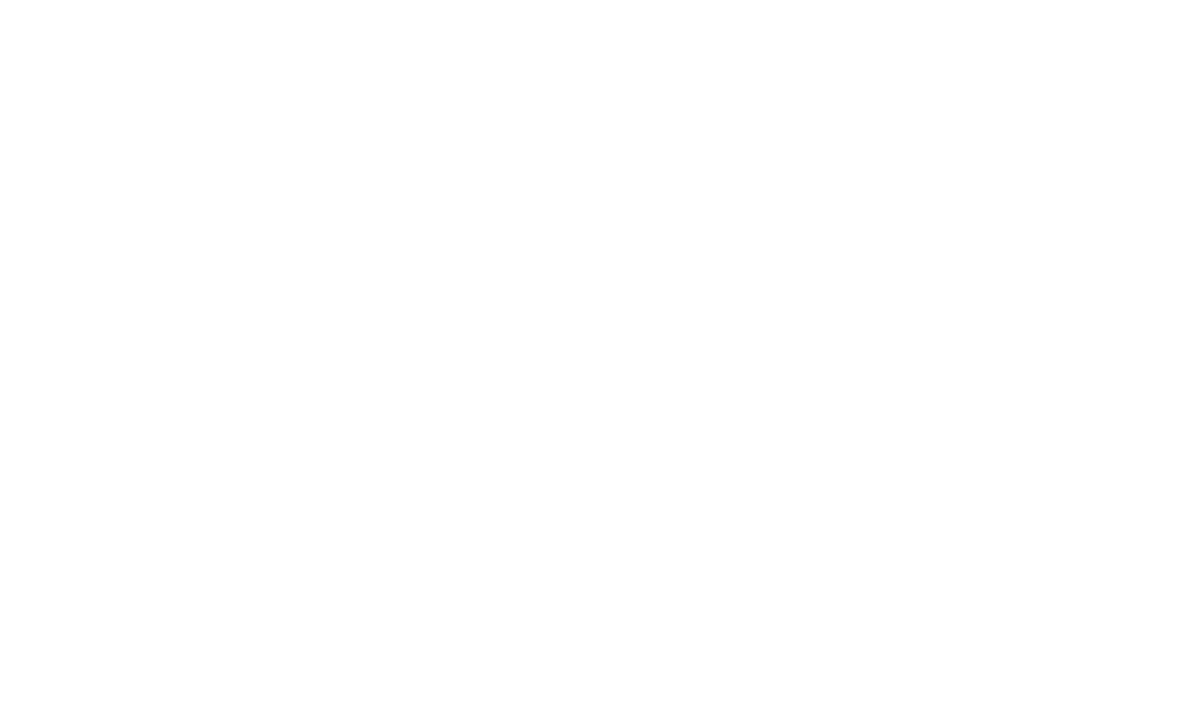 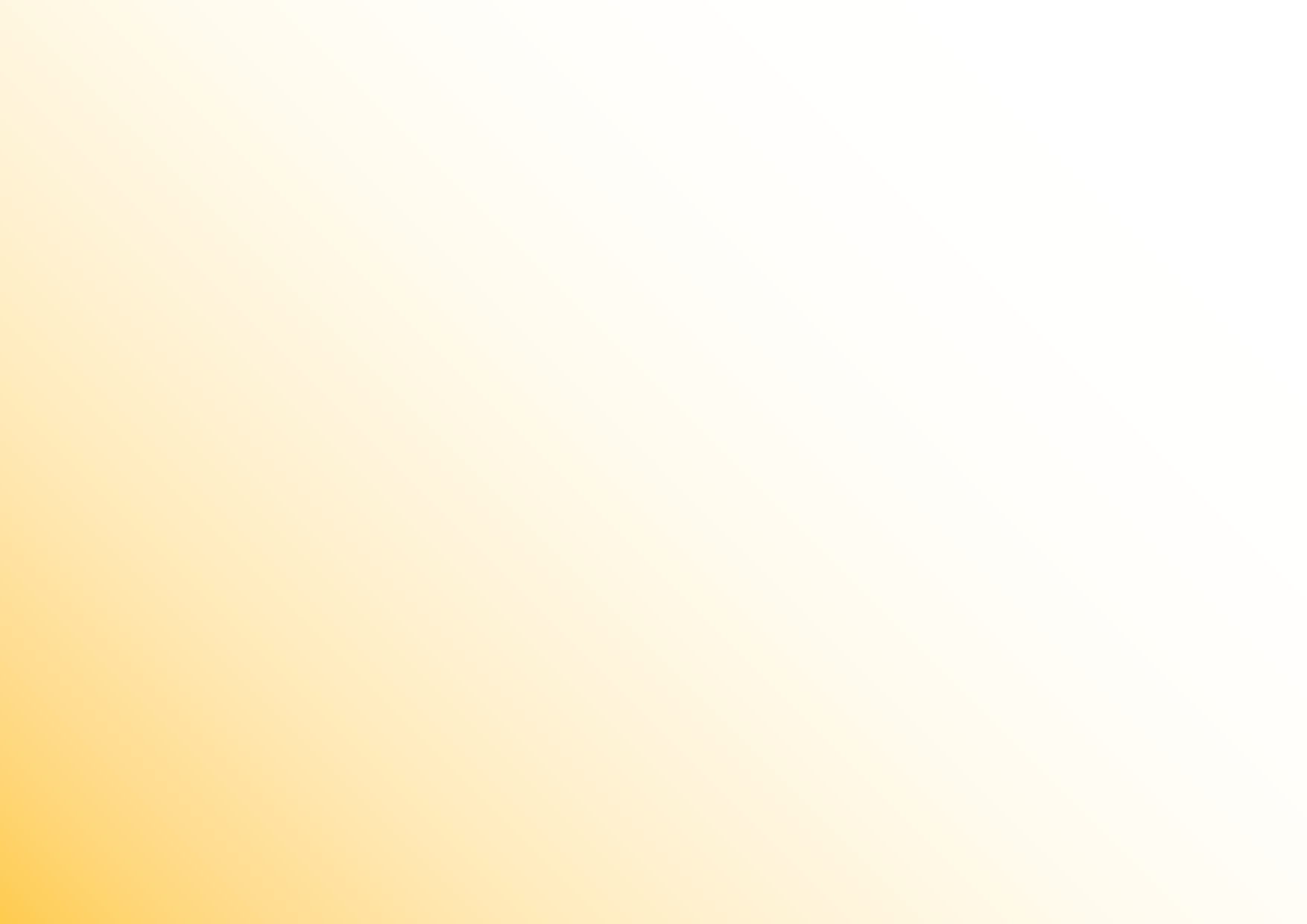 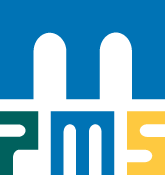 VYKONÁVACÍ ŘÍZENÍ – Trest domácího vězení
Alternativní trest zaveden do praxe od 1.1. 2010.
 Povinnost odsouzeného zdržovat se v soudem určené době v místě svého obydlí v soudem stanoveném časovém období (až 2 roky).  
 Písemný slib pachatele, že se bude ve stanovené době zdržovat na určeném místě (konkrétní obydlí) a že během výkonu trestu poskytne potřebnou součinnost.  
 Institut předběžného šetření – PMS. 
 Projednání podmínek pro nařízení trestu.

Kontrola trestu: 
 namátkové kontroly PMS v obydlí, kde se má odsouzený zdržovat, 
 elektronický monitorovací systém

 Porušení TDV: 1 den TDV = 1 den odnětí svobody
 50 Kč – denní sazba za každý kalendářní den (350,-Kč/týden, 1.500,-Kč/měsíc, 18.250,-Kč/rok, 36.500,-Kč/2 roky)
 Vyhláška o kontrole výkonu trestu domácího vězení č. 456/2009 Sb.
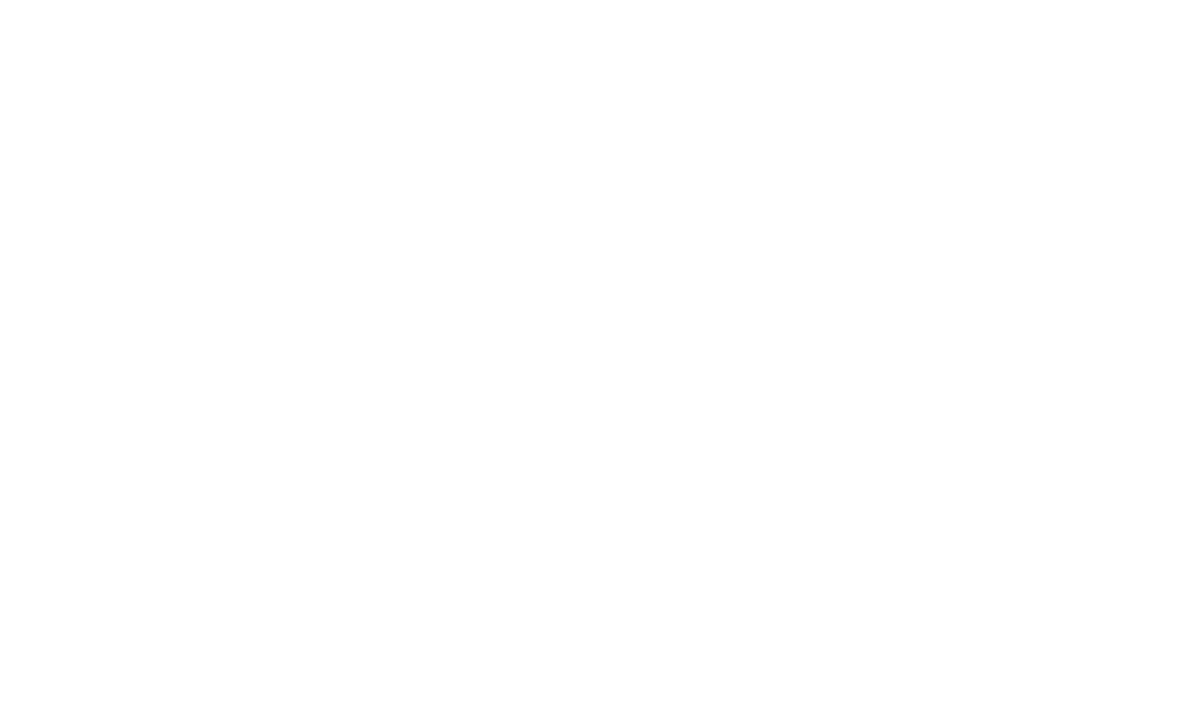 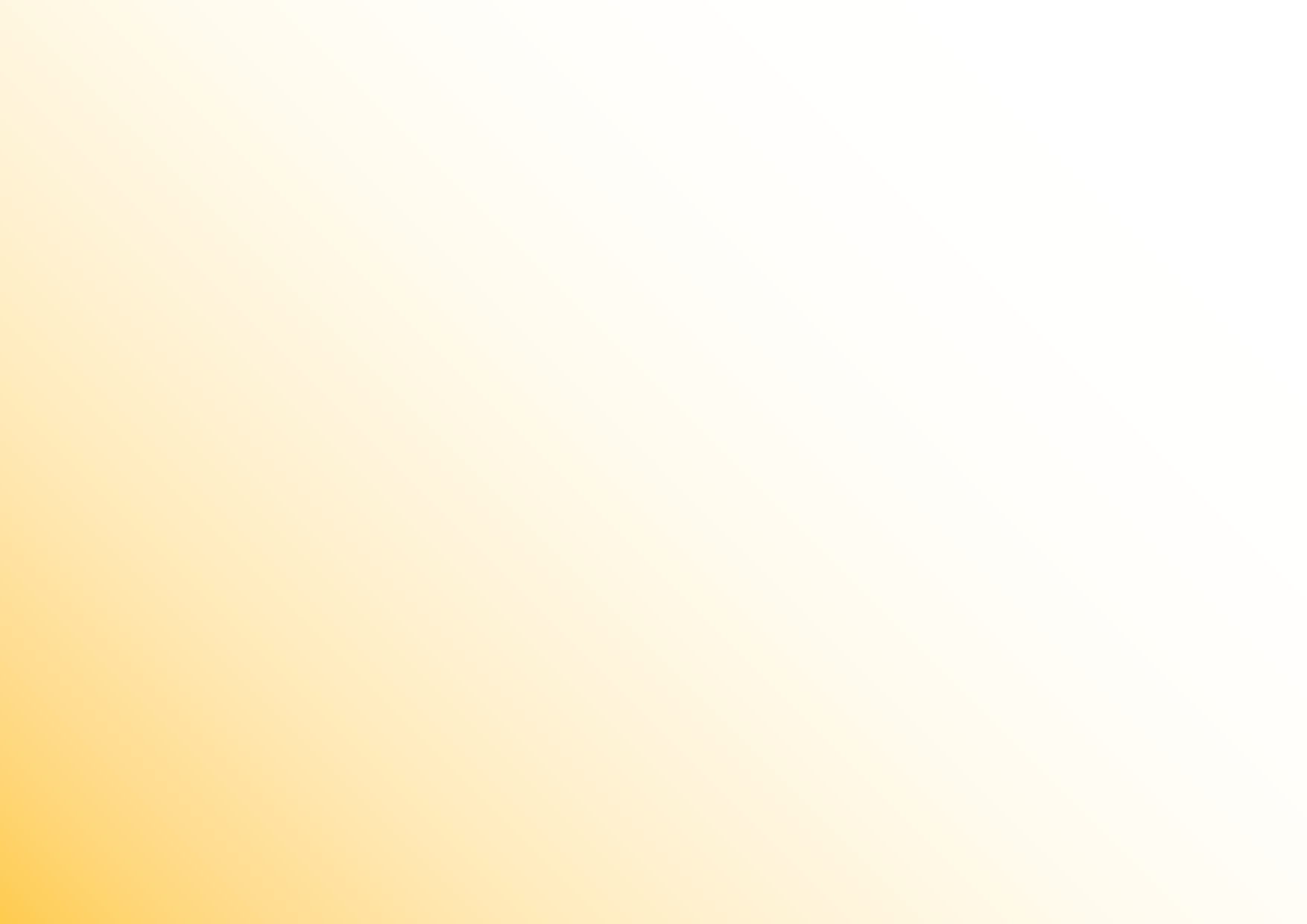 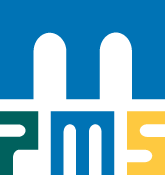 VYKONÁVACÍ ŘÍZENÍ - Trest zákazu vstupu na sportovní, kulturní a jiné společenské akce
Alternativní trest zaveden do praxe od 1.1. 2010.
 Určen zejména problémovým fotbalovým fanouškům a pachatelům, kteří se dopouštějí trestné činnosti v souvislosti s konáním specifických sportovních, kulturních a jiných akcí. 
 Až na 10 let (mladiství až na 5 let).
 Smyslem je zabránit páchání další trestné činnosti prostřednictvím zamezení jejich přístupu na daný typ akce.

 PMS poučí odsouzeného o TZV a sestavuje ve spolupráci s ním probační plán.
 Probační plán – upravuje konkrétní průběh uloženého trestu, je sestaven na základě pravomocného rozhodnutí soudu, individuální situace pachatele a specifických okolností souvisejících s příčinami trestné činnosti, analýzy rizik dalšího kriminálního jednání a potřeb poškozeného.
 Kompetence PMS stanovit odsouzenému povinnost dostavovat se v době konání zakázané akce na policejní stanici.
 Úzká spolupráce s Policií ČR a organizátory kulturních a společenských akcí.
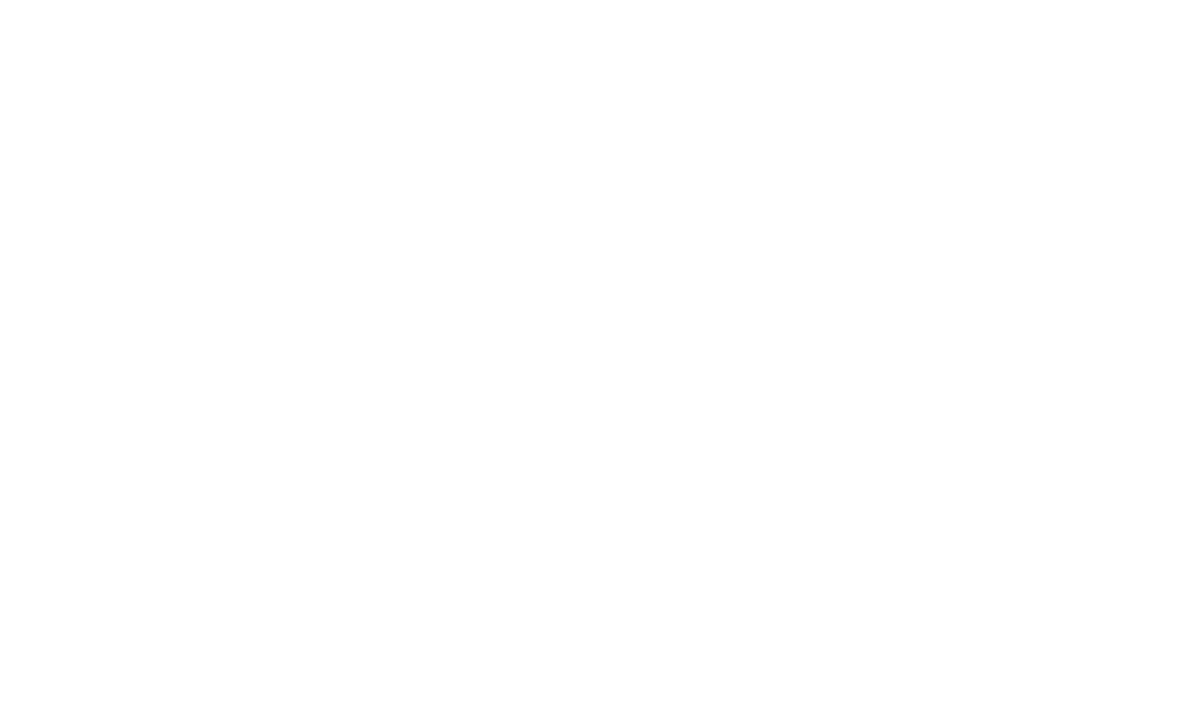 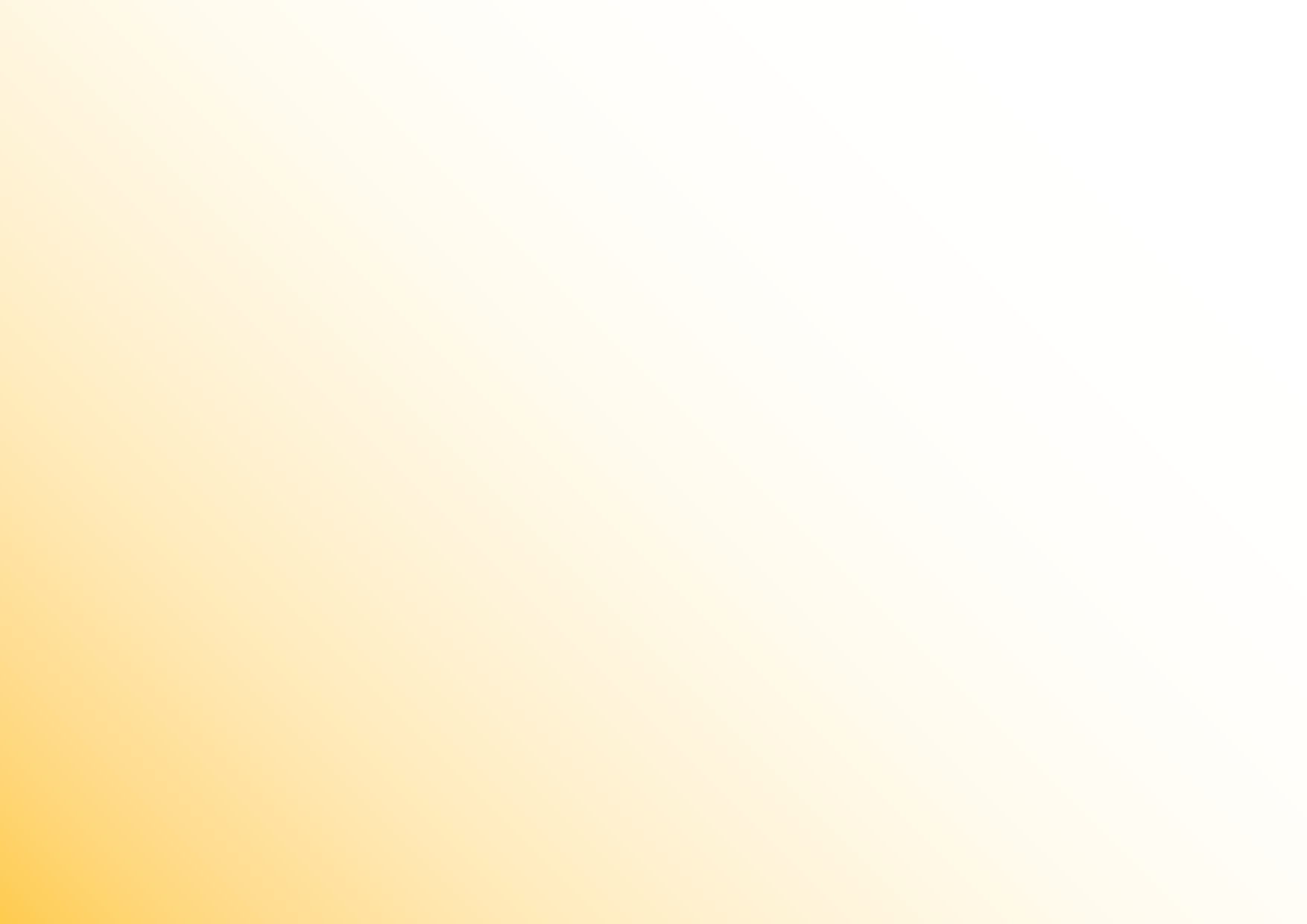 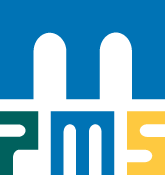 DOHLED PROBAČNÍHO ÚŘEDNÍKA
Dohledem se rozumí:
Pravidelný OSOBNÍ KONTAKT pachatele s úředníkem PMS, spolupráce při vytváření a realizace PROBAČNÍHO PLÁNU DOHLEDU a KONTROLA DODRŽOVÁNÍ PODMÍNEK uložených pachateli soudem nebo vyplývajících ze zákona.
Účel dohledu :
a) SLEDOVÁNÍ A KONTROLA chování pachatele, čímž je zajišťována ochrana společnosti a snížení možnosti opakování trestné činnosti,
b) odborné VEDENÍ A POMOC pachateli s cílem zajistit, aby v budoucnu vedl řádný život.

Povinnosti pachatele (§ 50):
SPOLUPRACOVAT s probačním úředníkem (dále jen „PÚ“) způsobem, který mu probační úředník stanoví a plnit probační plán dohledu,
DOSTAVOVAT SE k PÚ ve lhůtách, které mu stanovil,
INFORMOVAT PÚ o svém pobytu zaměstnání a zdrojích obživy,
dodržovat uložené OMEZENÍ A POVINNOSTI,
INFORMOVAT PÚ o jiných (pro výkon dohledu) důležitých okolnostech,
umožnit PÚ VSTUP DO OBYDLÍ, ve kterém se pachatel zdržuje
VÉST ŘÁDNÝ ŽIVOT.
Povinnosti a oprávnění probačního úředníka:
vykonávat dohled nad pachatelem v souladu s vytvořeným probačním plánem dohledu, 
být odsouzenému nápomocen v jeho záležitostech,
plnit pokyny soudce
pravidelně aktualizovat probační plán s přihlédnutím osobním, rodinným a jiným poměrům pachatele,
poruší-li pachatel závažným způsobem nebo opakovaně podmínky dohledu, probační plán nebo uložené povinnosti informuje o tom PÚ bez zbytečného odkladu soud
nestanoví-li soud jinak, zpracuje PÚ nejméně 1x za 6 měsíců zprávu, ve které informuje o průběhu dohledu, o dodržování uložených povinností a o osobních a majetkových poměrech pachatele,
PÚ je oprávněn obracet se na všechny osoby (fyzické i právnické) a státní orgány s dožádáním o sdělení potřebných údajů a tyto jsou povinny, nebrání-li jim v tom zvláštní zákon, údaje sdělit.
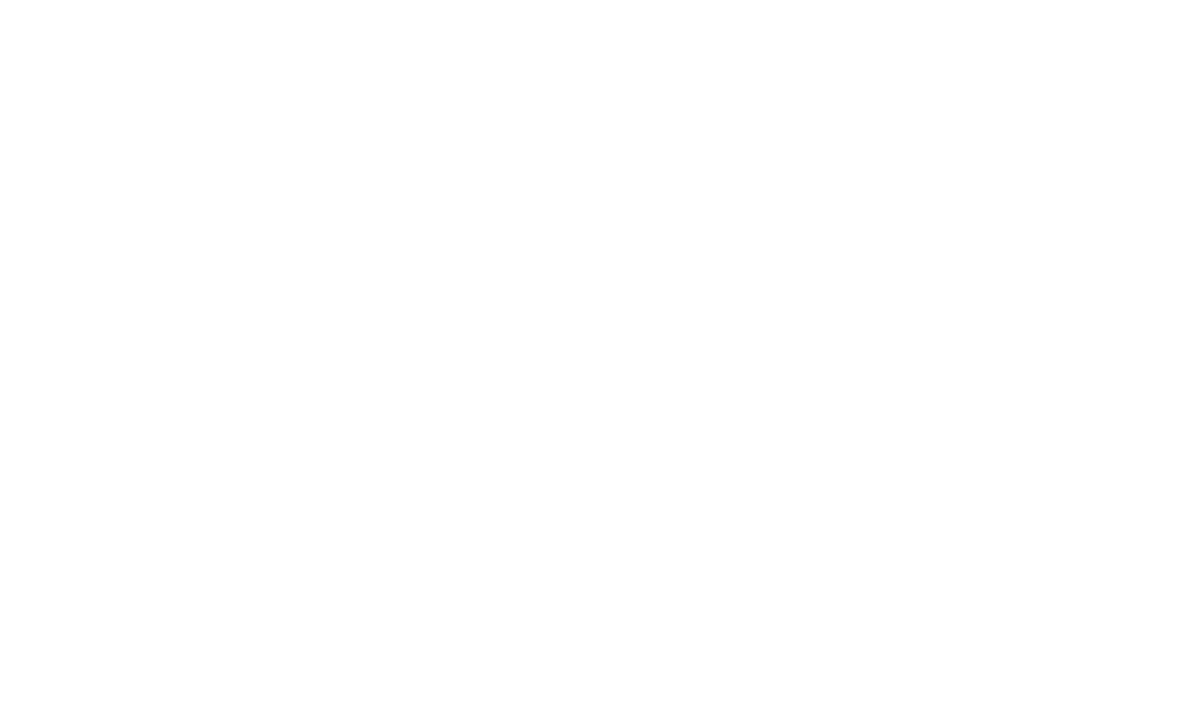 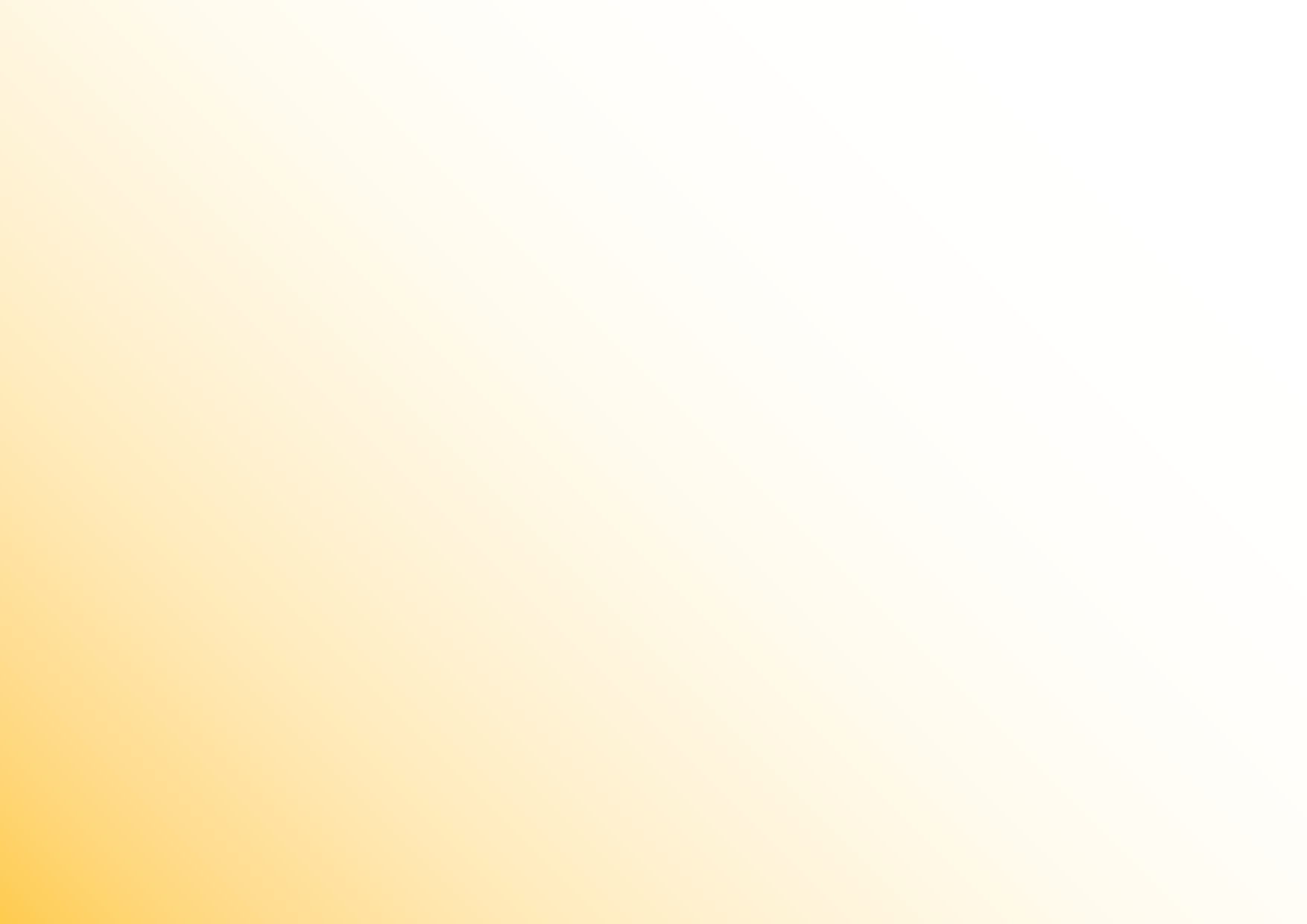 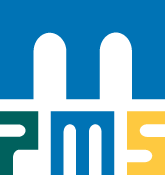 DOHLED PROBAČNÍHO ÚŘEDNÍKA – zásady a principy práce s klientem
navázání konstruktivního vztahu
 informovanost  pravidla
 nekompromisně trvat na pravidlech = důslednost
 transparentnost
 přiměřenost pomoci / kontroly
 aktivizace klienta k řešení  důraz na přijetí odpovědnosti
 zákonnost
 program: malé cíle  vedení řádného života
 spolupráce
 respekt individuality
 pravidelnost, dlouhodobost, systematická práce s klientem
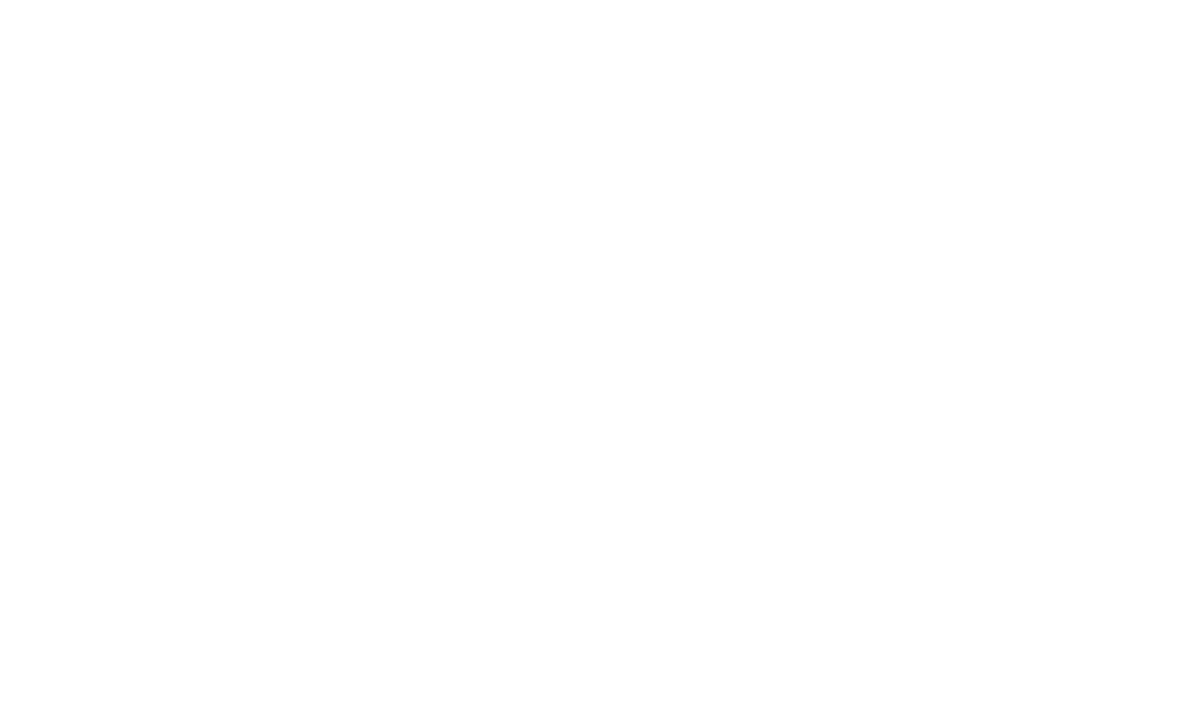 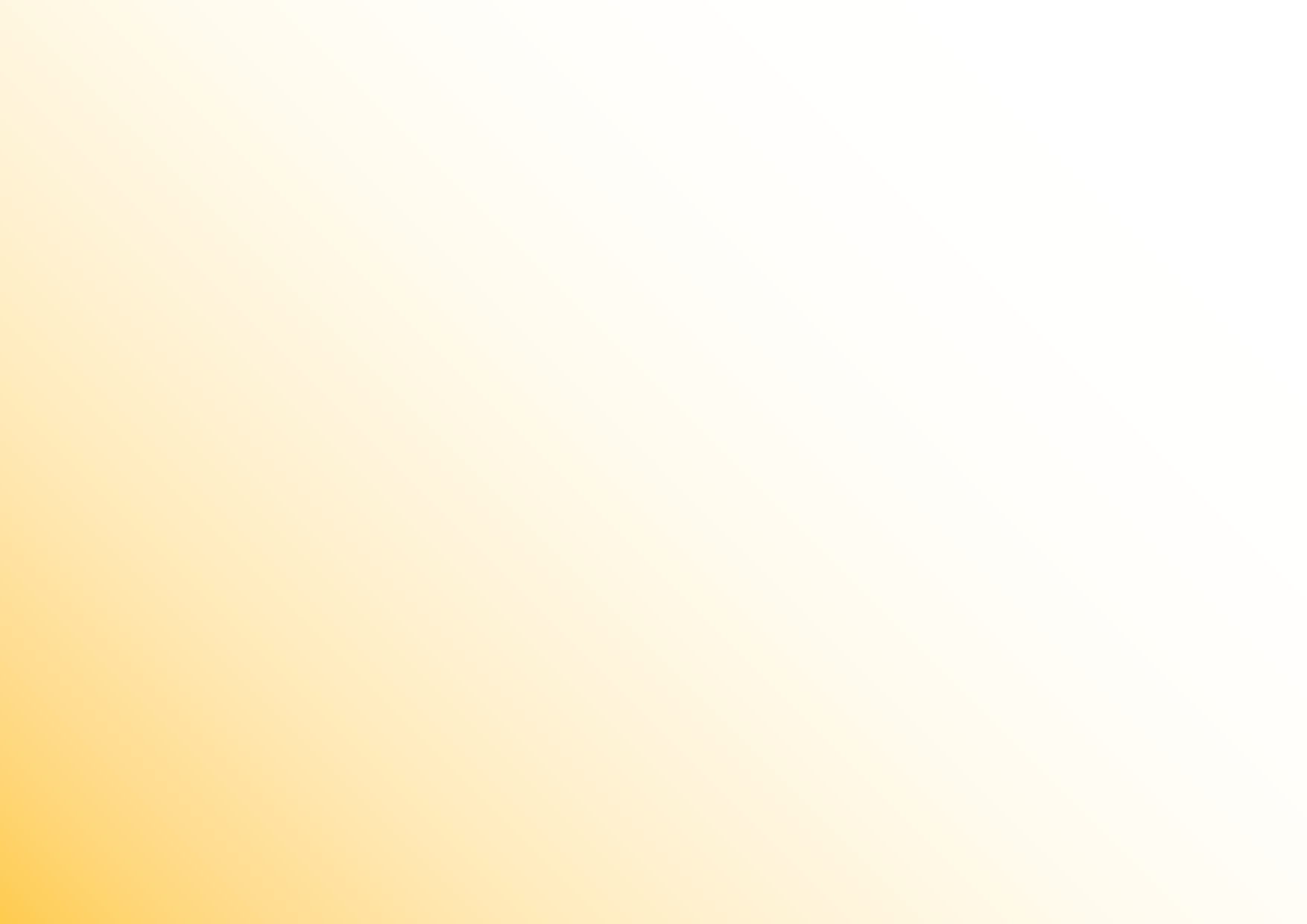 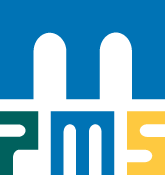 DOHLED PROBAČNÍHO ÚŘEDNÍKA – zásady a principy práce s klientem
navázání konstruktivního vztahu
 informovanost  pravidla
 nekompromisně trvat na pravidlech = důslednost
 transparentnost
 přiměřenost pomoci / kontroly
 aktivizace klienta k řešení  důraz na přijetí odpovědnosti
 zákonnost
 program: malé cíle  vedení řádného života
 spolupráce
 respekt individuality
 pravidelnost, dlouhodobost, systematická práce s klientem
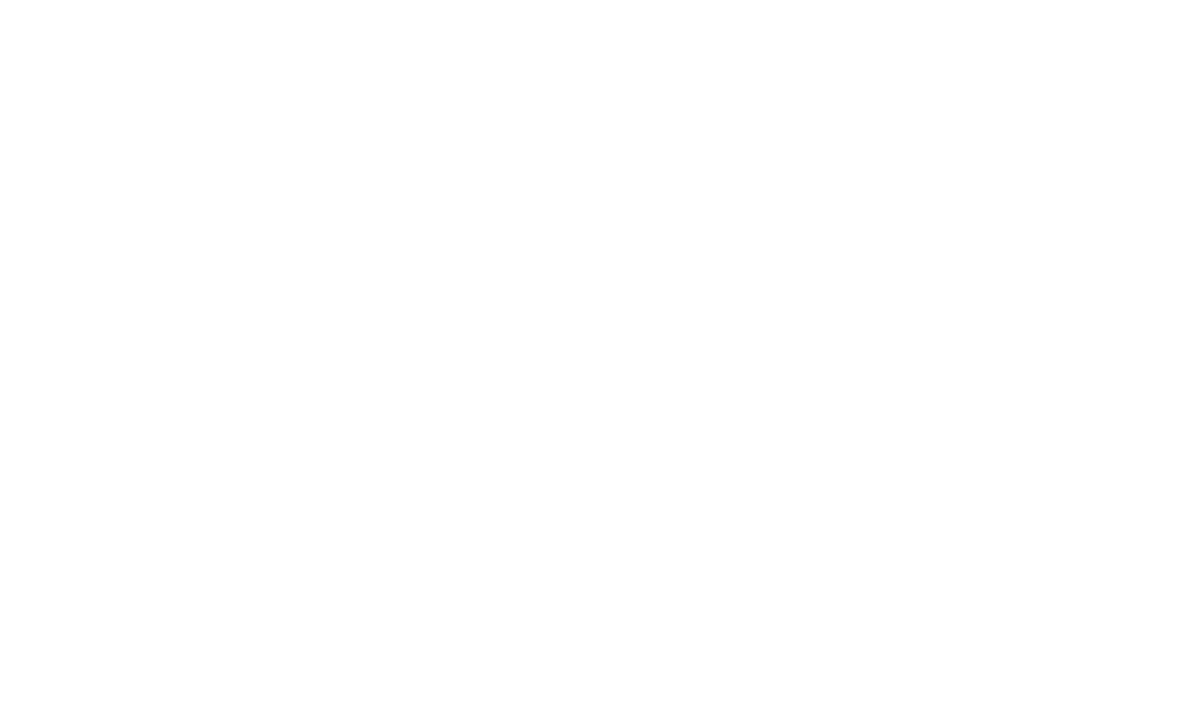 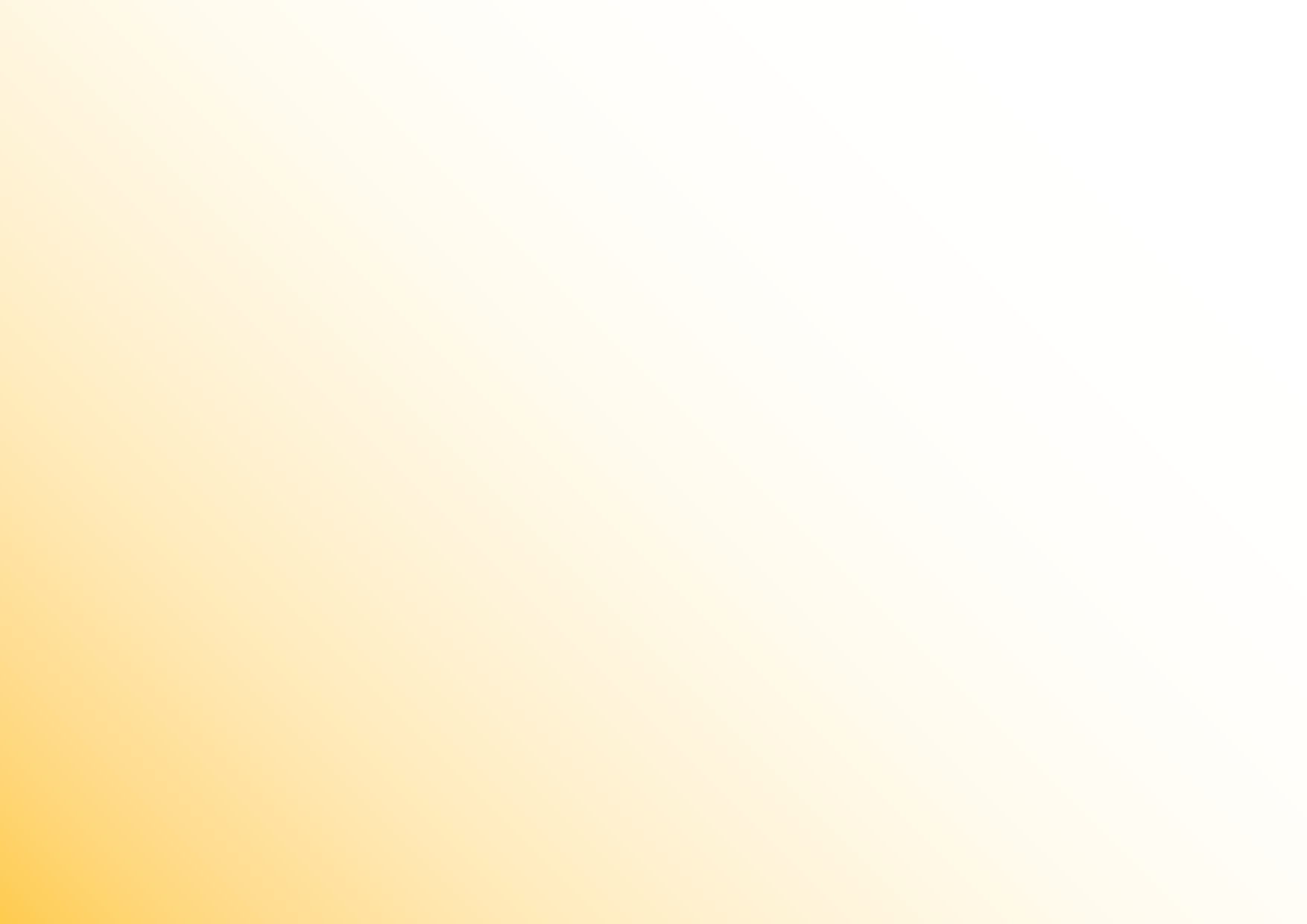 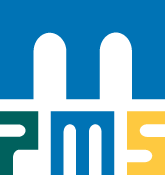 DOHLED PROBAČNÍHO ÚŘEDNÍKA – analýza potřeb a rizik
PÚ vyhodnocuje rizika a potřeby pachatele – potřebné informace získá z: osobního rozhovoru s pachatelem, ověření údajů získaných od pachatele z dalších zdrojů, návštěvy v místě bydliště pachatele, navázání kontaktu s obětí nebo pozůstalými po oběti,
navázání kontaktu s orgány činnými v tr. řízení, navázání kontaktu s odborníky, kteří jsou do práce s pachatelem zapojeni, studiem dostupných materiálů – původního trestního spisu (zejména rozsudku, výpovědí pachatele a svědků, znaleckých posudků, opisu rejstříku trestů atd.) a dalších vyžádaných písemných podkladů. 

RIZIKO: nebezpečí, hrozba, pravděpodobnost nezdaru, recidivy, újmy
RIZIKOVÝ FAKTOR: okolnost podněcující vznik rizika, zvyšující pravděpodobnost jeho vzniku 
 
Dělení:
STATICKÉ - v čase neměnné, např. věk, pohlaví, trestní minulost, dřívější výkon alternativních trestů,
DYNAMICKÉ - v čase proměnlivé, např. antisociální postoj, kriminální vazby, užívání drog/alkoholu, finance, bydlení, aj.

Analýza - pracovník se zaměří na následující oblasti:
aktuální TČ, trestní minulost, okolnosti ovlivňující TČ, zaměstnání, vzdělání, finanční situace, bydlení, postoje, myšlení, chování obviněného, sociální okolí, závislosti, zdraví, postoj pachatele k TČ a k oběti, potřeby pachatele 
 
Vyhodnocování - určení pravděpodobnosti další trestné činnosti: určit míru rizika recidivy a újmy (nízká, střední, vysoká)
charakter újmy (materiální, sexuální, na zdraví, životě, psychická), uvést zdroje, důvody vyhodnocení (proč si to myslím?) – Co konkrétně by se mohlo stát, komu, za jakých okolností a s jakými dopady? 
Z vyhodnocení vyplývá závažnost případu (míra rizikovosti pachatele), ta určuje míru intenzity intervence (spolupráce v dohledu, doporučované alternativy), vše musí PÚ zohlednit při sestavení probačního plánu dohledu - musí konkrétně stanovit, jakým způsobem bude rizika zmenšovat a jakým způsobem budou potřeby pachatele řešeny (např. dokladovat NŠ, zkontaktovat exekutora, testování – alkohol, drogy, atd.), pravidelná kontrola ujednaného, vyhodnocení a aktualizace plánů.
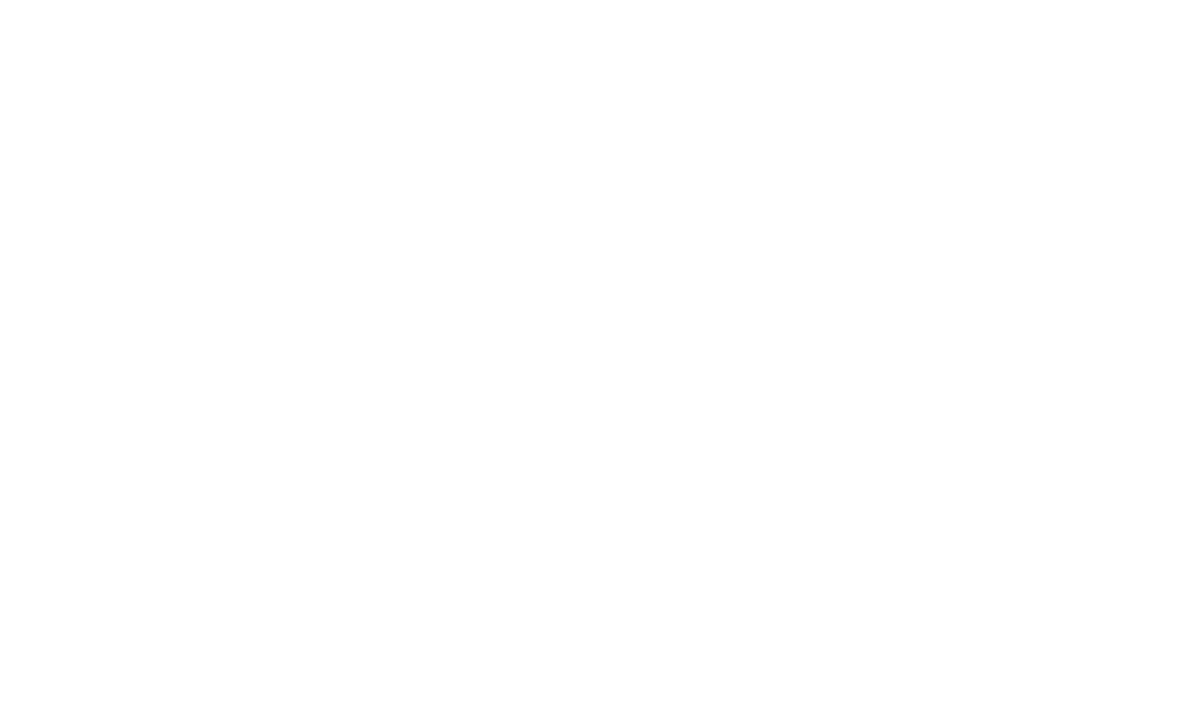 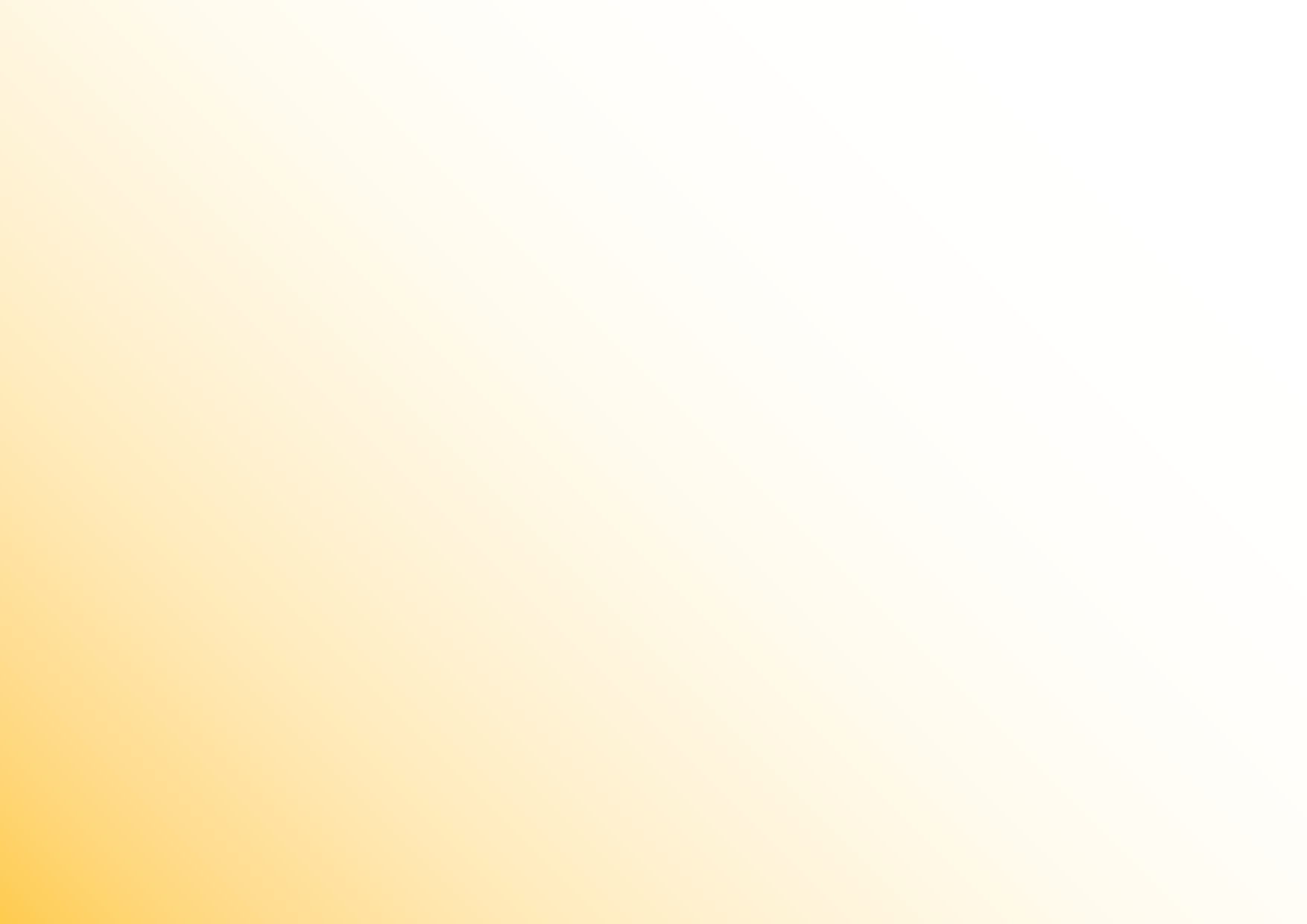 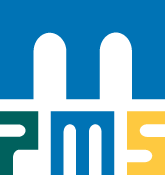 DOHLED PROBAČNÍHO ÚŘEDNÍKA – probační plán dohledu
= nástroj efektivního výkonu dohledu:

 individuální specifikace, konkretizace dohledu
 pravidla spolupráce
 vytváření za spolupráce s klientem (nespolupráce klienta není překážkou pro vytvoření probačního plánu)
 k hodnocení úspěchů spolupráce  mapa cesty
 průběžná aktualizace
 identifikace a pojmenování specifických potřeb a zájmů  jejich naplnění společensky přijatelným způsobem
 práce s úspěchem, pozitivy  zmocňování, motivace
 hledání, co a jak měnit
 zohlednění soudem uložených povinností a omezení 
 srozumitelnost pro klienta
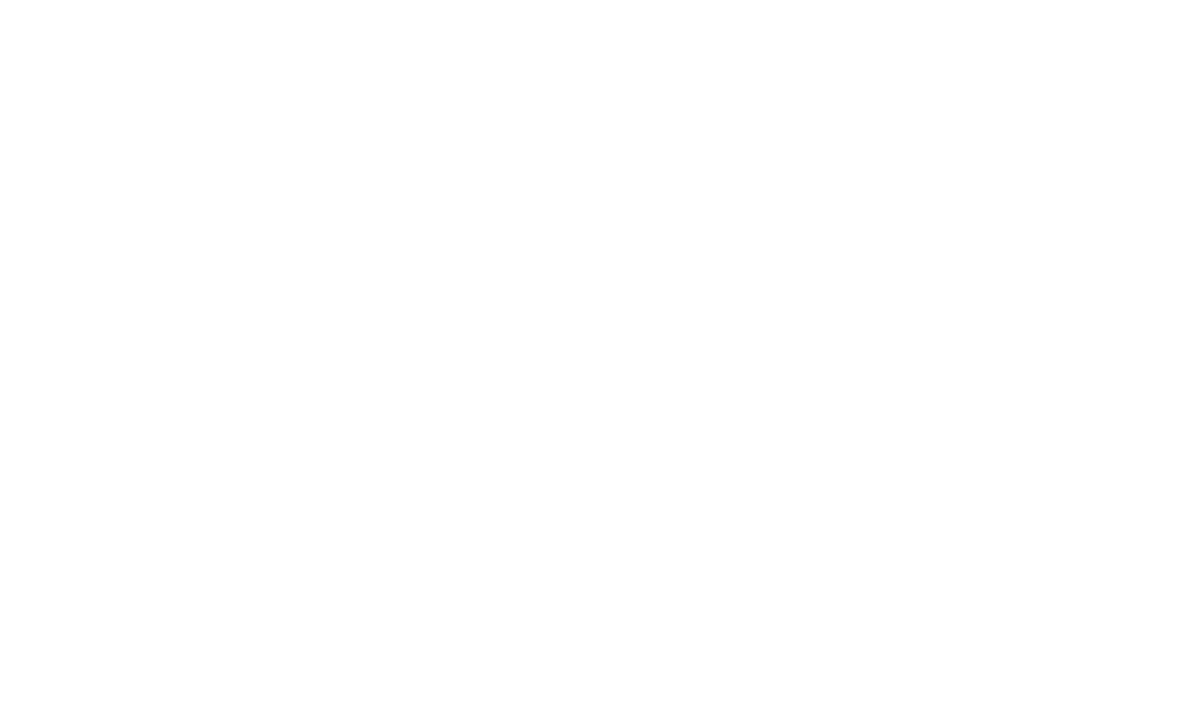 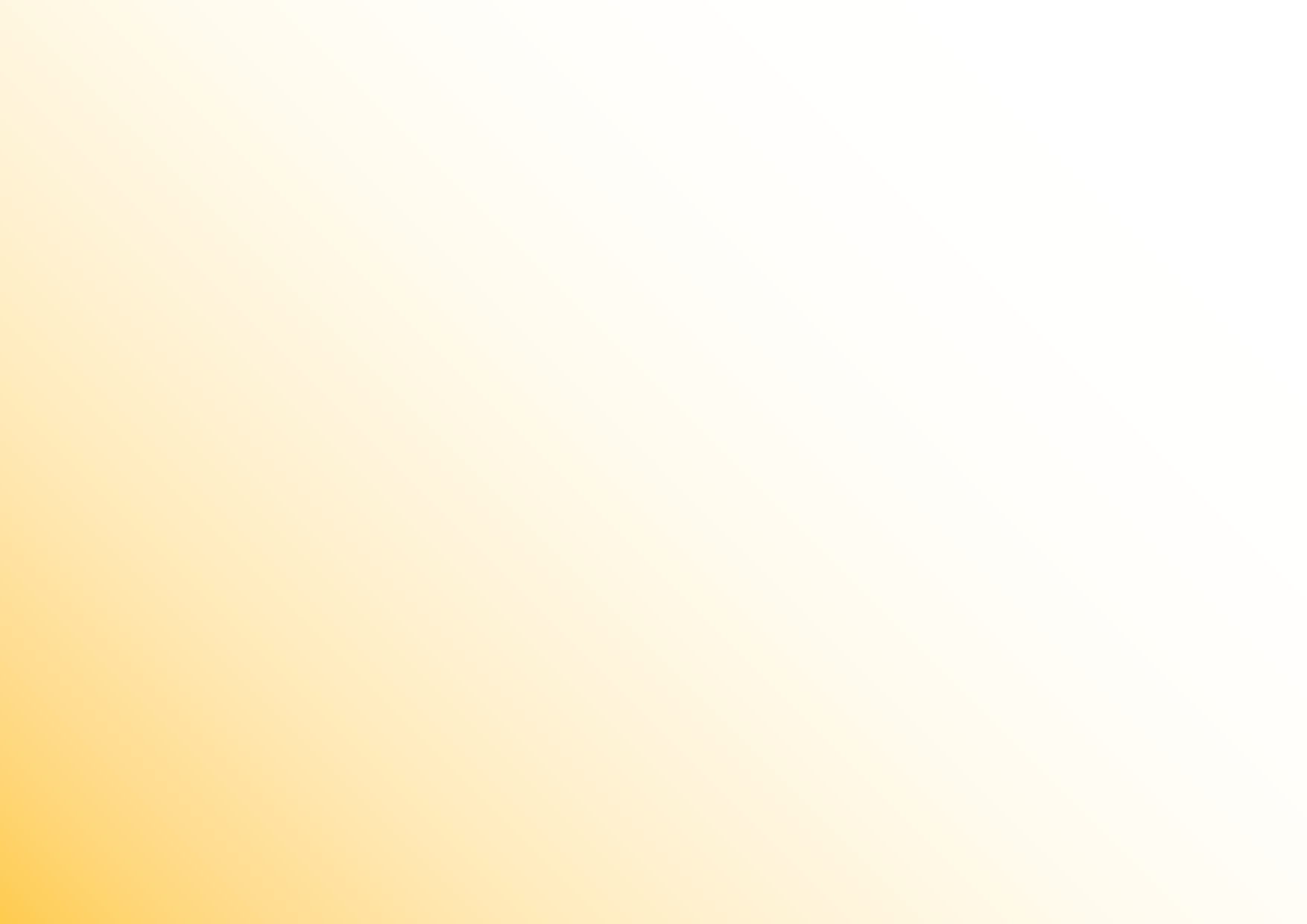 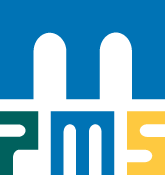 DOHLEDOVÉ INSTITUTY
PODMÍNĚNÝ ODKLAD VÝKONU TRESTU ODNĚTÍ SVOBODY s dohledem, zkušební doba 1 až 5 let
 PODMÍNĚNÉ PROPUŠTĚNÍ Z VÝKONU TRESTU odnětí svobody s dohledem, zkušební doba 1 až 7 let
 PODMÍNĚNÉ UPUŠTĚNÍ OD POTRESTÁNÍ s dohledem, zkušební doba až 1 rok,
 PROPUŠTĚNÍ Z OCHRANNÉHO LÉČENÍ s dohledem, 
 Výkon trestu OBECNĚ PROSPĚŠNÝCH PRACÍ za současného uložení dohledu při prodloužení lhůty k vykonání trestu OPP,
 VÝCHOVNÉ OPATŘENÍ dohled probačního úředníka,

 + NÁHRADA VAZBY dohledem (po propuštění obviněného z vazby) do pravomocného rozhodnutí soudu.
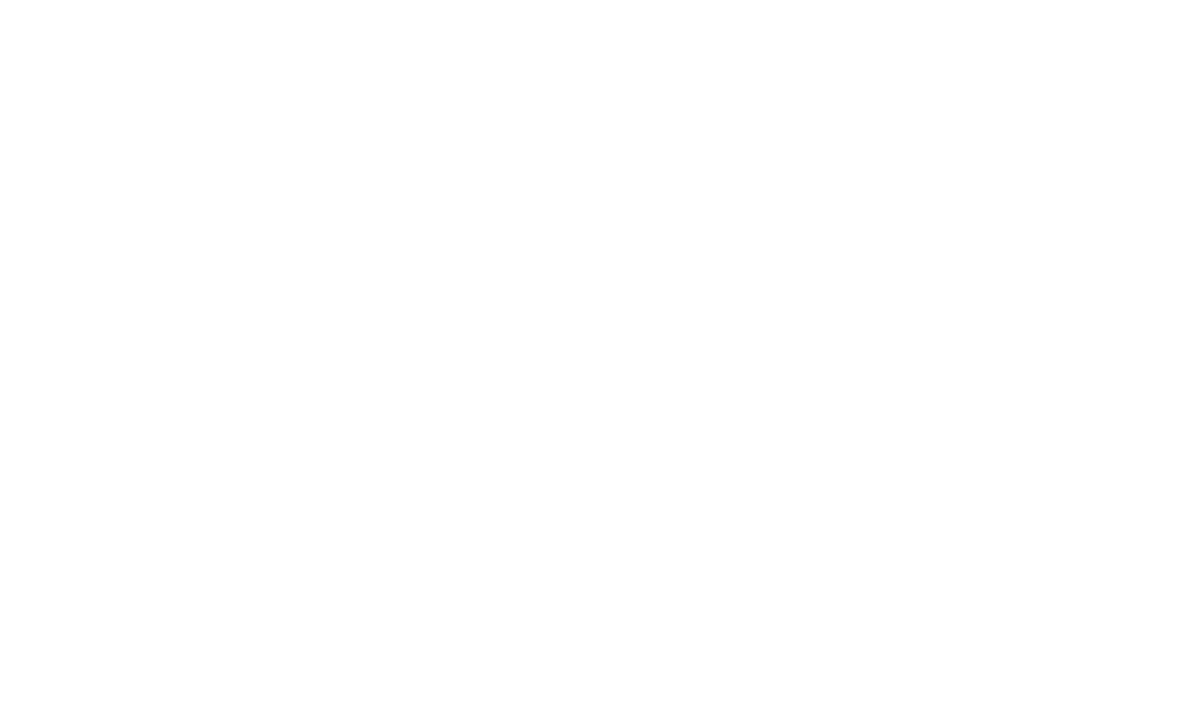 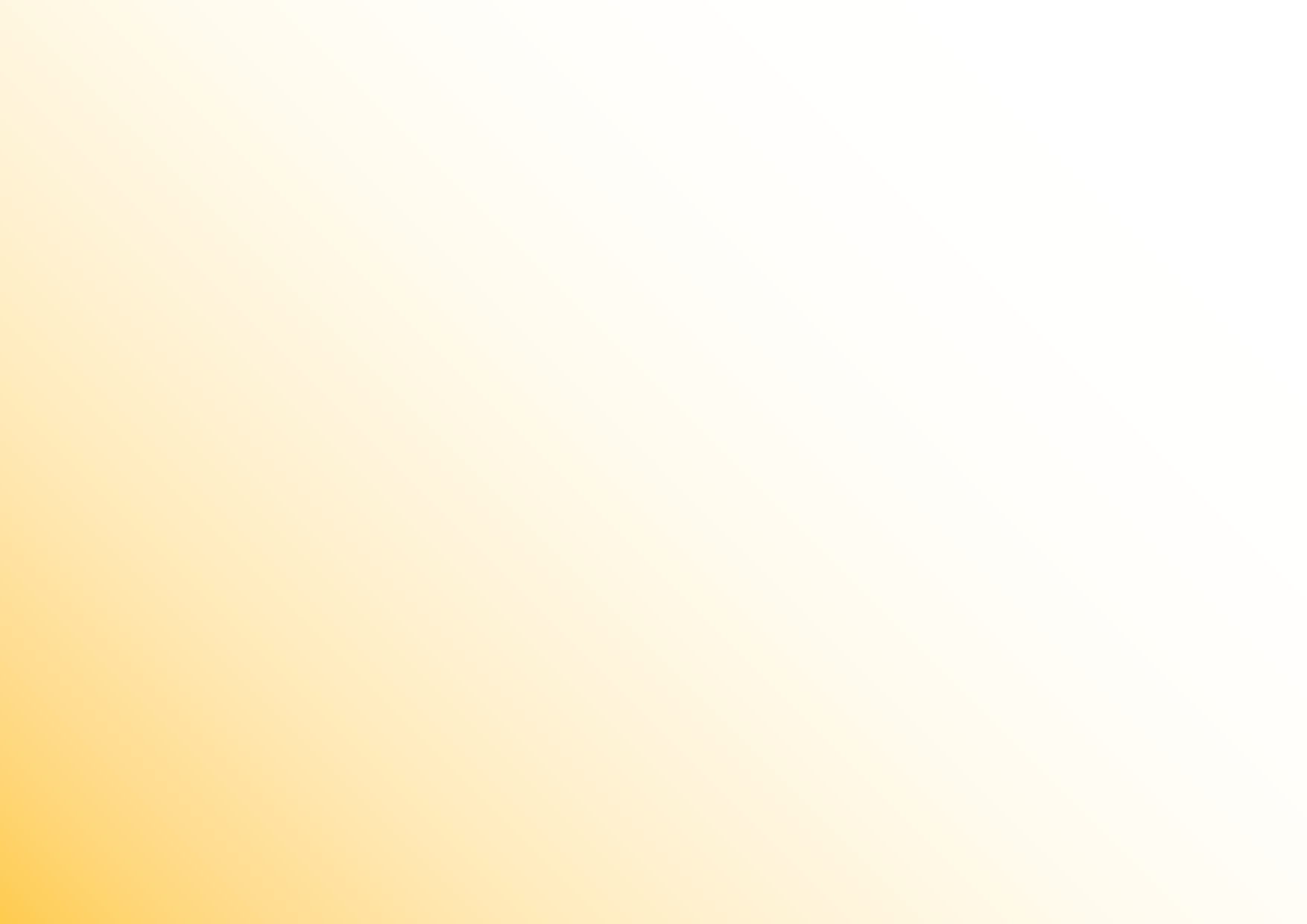 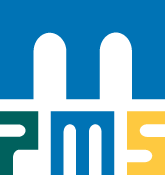 PAROLE
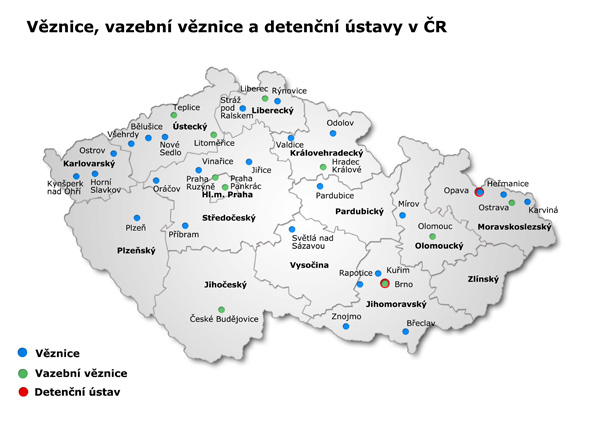 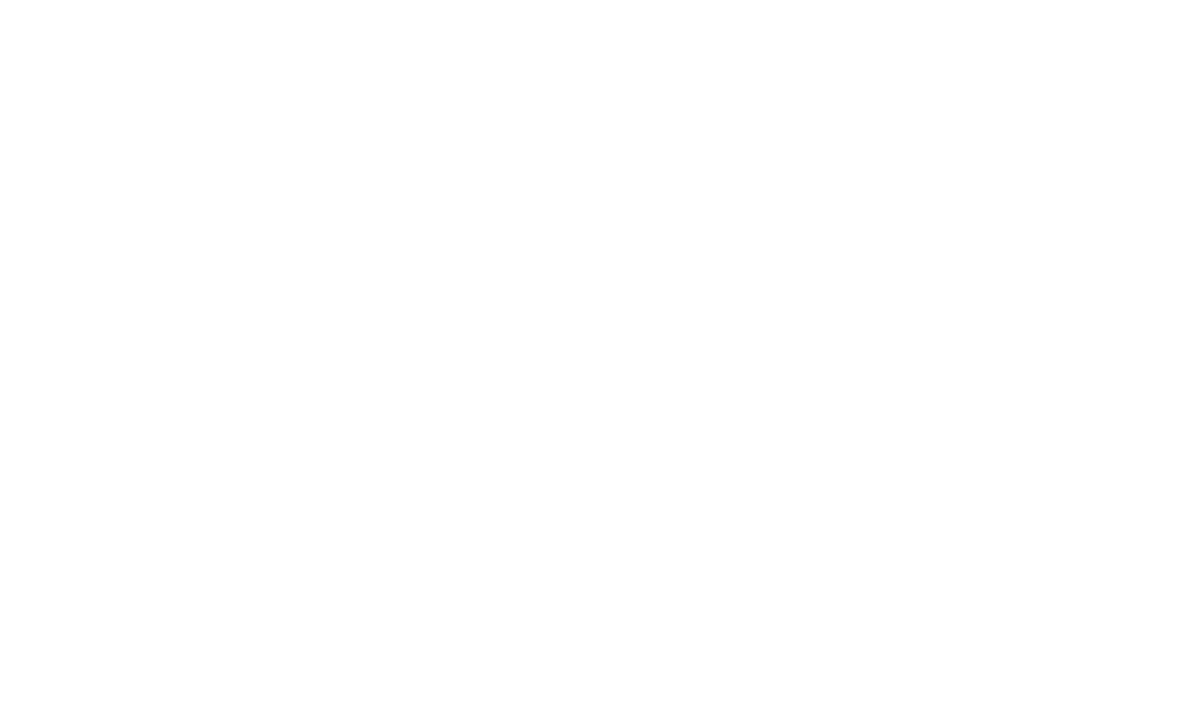 kdy a za jakých podmínek mohu žádat o propuštění z výkonu trestu
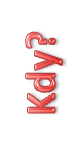 Před výkonem jedné třetiny či poloviny trestu
Po výkonu jedné třetiny trestu
Po výkonu jedné poloviny trestu
Po výkonu dvou třetin trestu
Přeměna na trest domácího vězení
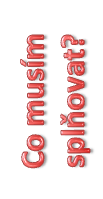 jsem odsouzen za přečin či zločin
prokázal jsem svým chováním a plněním svých povinností polepšení
po propuštění budu vést řádný život 
pokud jsem odsouzen za zločin, soud přihlédne k tomu, zda jsem nastoupil včas do věznice a odčinil škodu či újmu způsobenou trestným činem
jsem odsouzen za přečin
prokázal jsem svým vzorným chováním a plněním svých povinností, že dalšího výkonu trestu není třeba
k mé žádosti připojí kladné stanovisko ředitel věznice
nejsem odsouzen za zvlášť závažný zločin
jsem poprvé ve výkonu trestu odnětí svobody
prokázal jsem svým chováním a plněním svých povinností polepšení
po propuštění budu vést řádný život 
pokud jsem odsouzen za zločin, soud přihlédne k tomu, zda jsem nastoupil včas do věznice a odčinil škodu či újmu způsobenou trestným činem
závažná trestná činnost dle §88/4 TZ
prokázal jsem svým chováním a plněním svých povinností polepšení
po propuštění budu vést řádný život 
pokud jsem odsouzen za zločin, soud přihlédne k tomu, zda jsem nastoupil včas do věznice a odčinil škodu či újmu způsobenou trestným činem
jsem odsouzen za přečin
vykonal jsem polovinu trestu
dám písemný slib, že budu doma v soudem určenou dobu 
prokázal jsem svým chováním a plněním svých povinností polepšení
po přeměně trestu budu vést řádný život
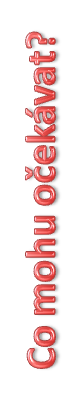 zkušební dobu mohu dostat až na 3 roky
soud mi může uložit:
dohled probačního úředníka
přiměřené povinnosti a omezení (např. neužívat alkohol, OPL apod.)
a dále jednu z těchto možností:
zdržovat se v obydlí (max. 1 rok)
vykonat práce ve prospěch obcí, institucí (50 - 200 hodin)
uhradit peněžní částku na pomoc obětem (2 000,-Kč až 10 000 000,-Kč)
zbytek trestu se přemění do domácího vězení 
1 den ve věznici = 1 den domácího vězení
budu muset soudu platit 50,-Kč za den doma
musím mít zajištěné bydlení a rodina musí spolupracovat s PMS ČR 
dále mi mohou být uloženy přiměřené povinnosti a omezení
za přečin mohu dostat zkušební dobu až na 3 roky
za zločin mohu dostat zkušební dobu na 1 až 7 let
dále mi může být uloženo:
dohled probačního úředníka
přiměřené povinnosti a omezení (např. neužívat alkohol, OPL apod.)
povinnost zdržovat se v určené době ve svém obydlí
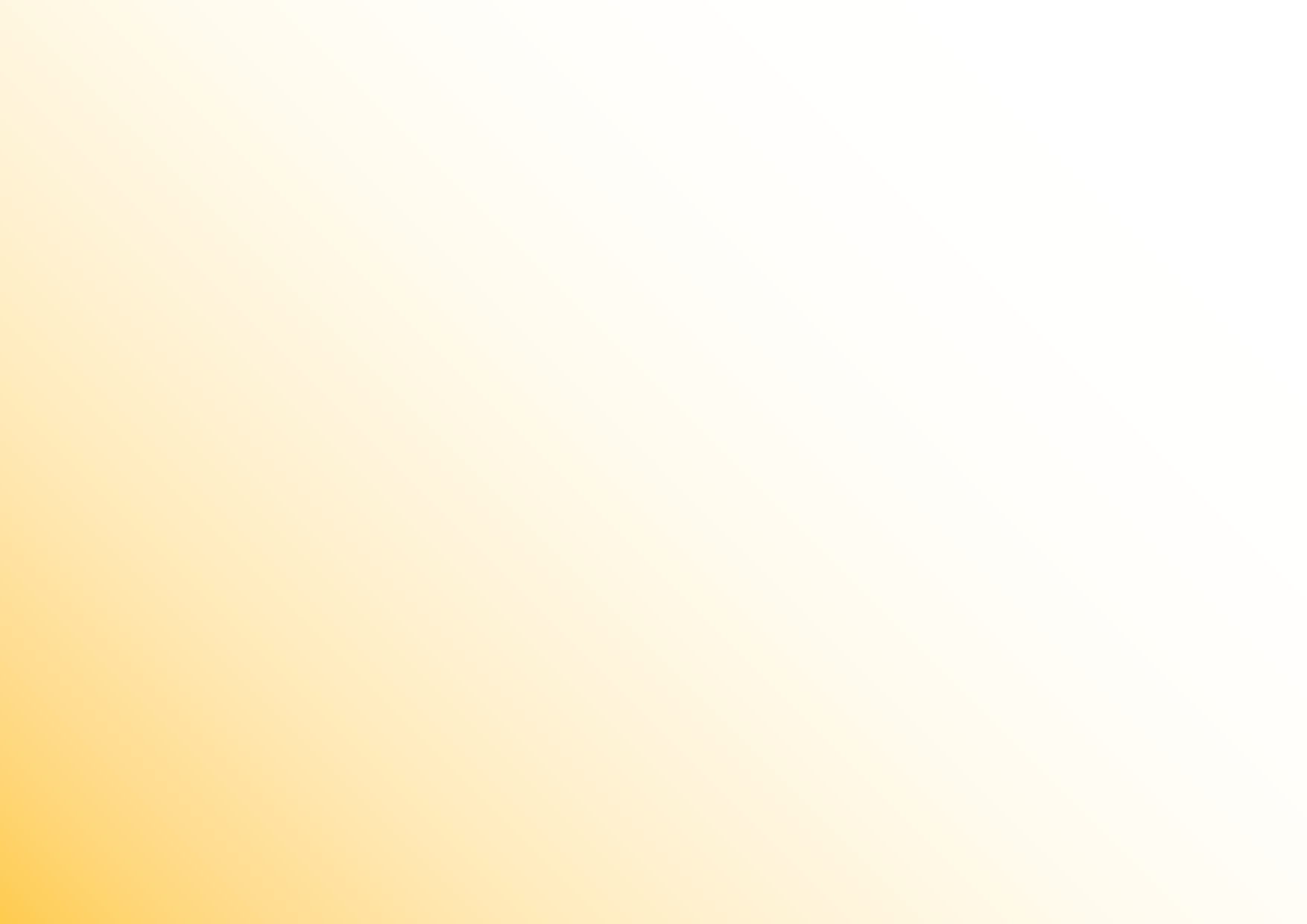 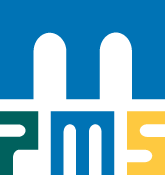 PAROLE
Podmíněné propuštění nepředstavuje nárokový institut -  přestože odsouzený splní povinné náležitosti, soud nemusí jeho žádosti vyhovět. 
Zkušební doba: 1 až 7 let, u mladistvého 1 – 5 let,
Lze současně vyslovit dohled a v rámci dohledu i přiměřená omezení a povinnosti
Soud vychází ze spisového materiálu zahrnujícího (zprávu věznice, rejstřík trestu, příp. zprávy z místa bydliště), dále soud přihlíží, zda má odsouzený po propuštění zajištěnou práci a bydlení.
Při zamítnutí lze žádost opakovat po 6 měsících od pravomocného rozhodnutí.
Pokud soud žádosti vyhoví, opouští odsouzený věznici po právní moci rozhodnutí.
Součinnost PMS a Vězeňské služby:
 Součinnost  je zakotvena v dohodě mezi PMS a Vězeňskou službou ČR (VS).
 PMS částečně pracuje ve věznici.
 je nezbytné fungování týmu VS-PMS
 
Cíl: 
Vzájemná KOORDINACE A EFEKTIVNÍ VÝKON spolupráce PMS a VS v oblasti přípravy na rozhodování o podmíněné propuštění (PP) s dohledem.

Smysl: 
Připravit pro soud RELEVANTNÍ PODKLADY pro rozhodování o PP, včetně doporučení k minimalizaci recidivy.
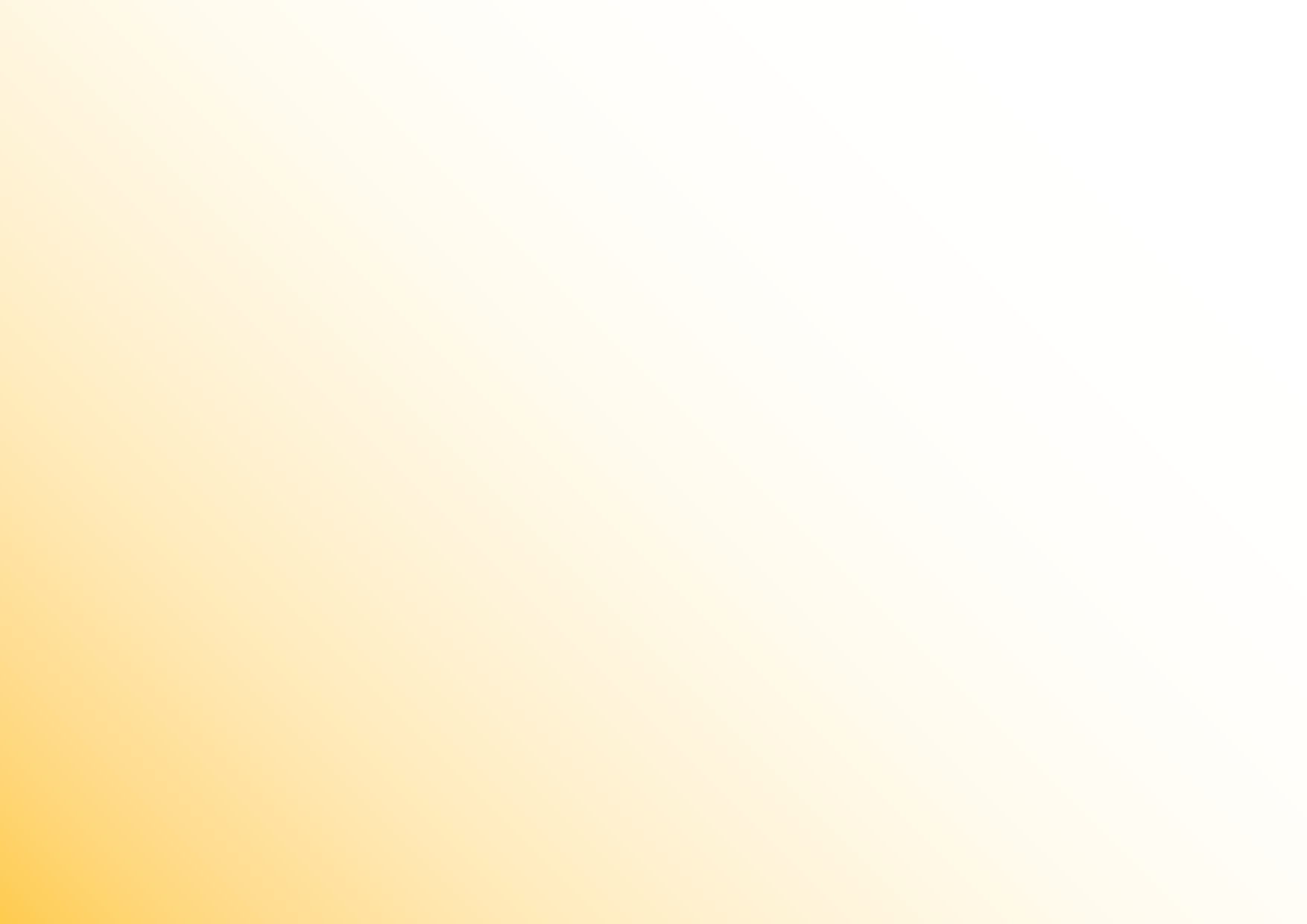 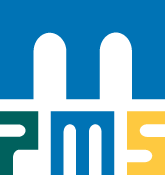 PAROLE
Součinnost PMS a Vězeňské služby - POSTUP:

 Vězeňská služba ČR při nástupu pachatele do výkonu trestu odnětí svobody informuje o možnostech spolupráce s PMS.
 Znovu informace pro ty, kteří mohou za 6 měs. žádat o PP  pachatel prodiskutuje s vychovatelem možnost spolupráce s PMS.
 Pracovník PMS pravidelně realizuje (1-2x ročně) přednášku pro odsouzené i odborný personál věznice o možnostech spolupráce s PMS. 

 V případě, že má odsouzený o spolupráci s PMS zájem, vyplní „Podnět k zahájení spolupráce s PMS ČR“  vyplnění základních informací (vychovatel zapíše do osobní karty, že klient kontaktoval PMS). Tento podnět zasílá nejpozději 3 měsíce před podáním žádosti o PP. 
Následně PÚ provede konzultaci s odsouzeným ve věznici. Před touto konzultací získá PÚ informace od vychovatele, sociálního pracovníka o osobě odsouzeného, seznámí se s osobním spisem a kartou odsouzeného.

Konzultace s odsouzeným:
 vychází z informací z Podnětu
 dojednání podmínek vzájemné spolupráce (konkrétní postup, domluva dalšího termínu) + spolupráce s dalšími organizacemi
 informace od dalších osob a subjektů  hledání zdrojů pro posouzení silných i slabých stránek klienta, dostupné formy prevence, objektivizace
Stanovisko střediska PMS ČR k žádosti o PP
 klient seznámen s obsahem
 právo vyjádřit se 
Odsouzený podává žádost  o podmíněné propuštění, informuje o tom PMS. PÚ zasílá soudu stanovisko k podmíněnému propuštění pachatele (včetně např. návrhu na uložení dohledu či konkrétních přiměřených povinností a omezení).
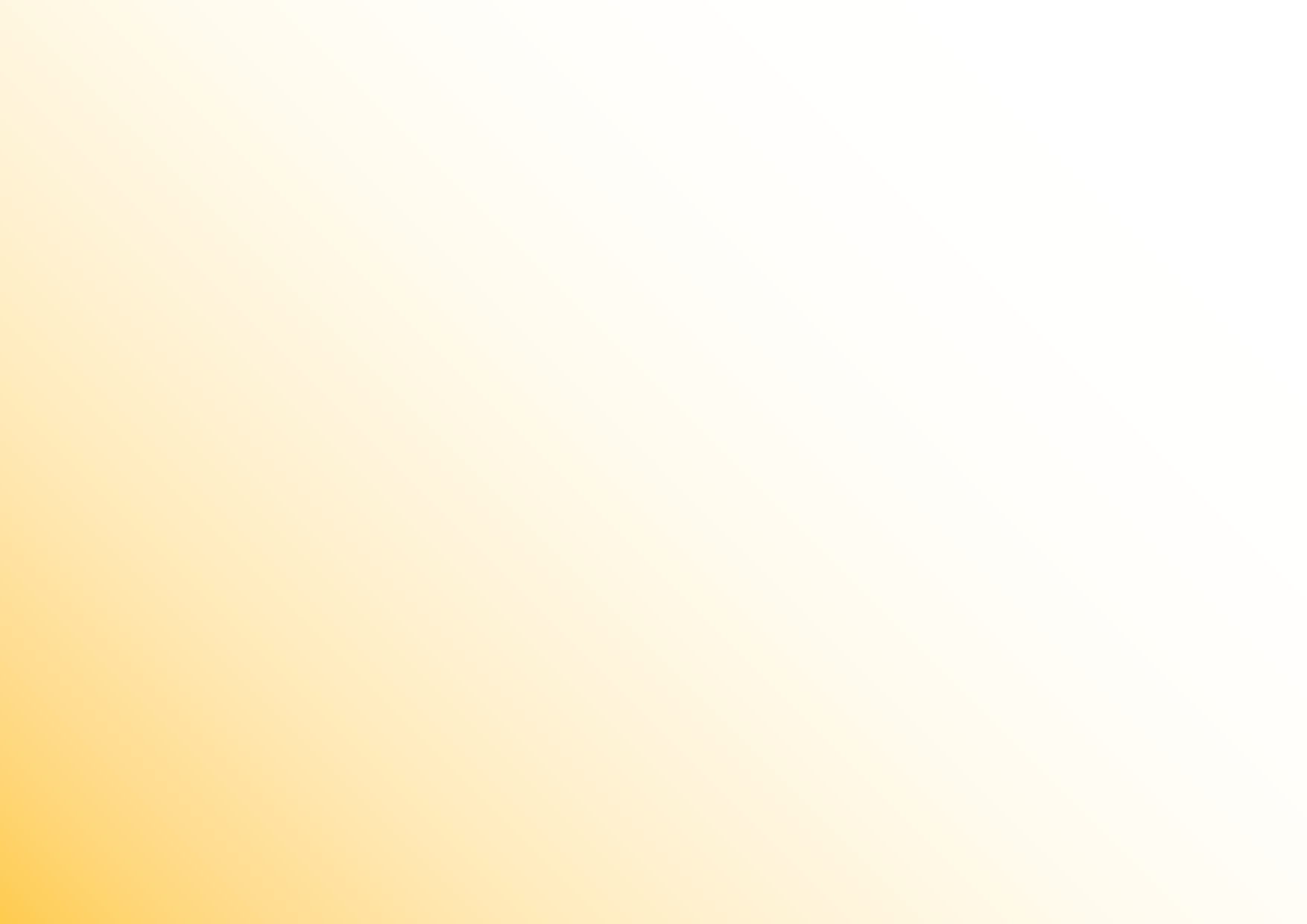 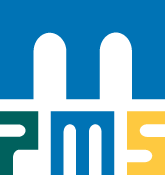 PAROLE
Postup po pravomocném rozhodnutí soudu o PP s dohledem:
 
 Příslušný soud, který rozhodl o podmíněném propuštění, informuje místně příslušné středisko PMS (v místě bydliště klienta).

 Věznice propustí klienta  faxem informuje příslušné středisko PMS.

 V případě, že PMS spolupracovala s pachatelem na přípravě podkladů k PP, informuje toto středisko pracovníka, který s klientem pracuje v okresu jeho bydliště po propuštění (poskytne mu své stanovisko k PP – jako prvotní zdroj informací o pachateli).

Projekty PMS a VS ČR

 Křehká šance – Komise pro podmíněné propuštění
https://www.pmscr.cz/interni-projekty-prehled/krehka-sance/
 Reintegrační program http://www.rozvojprogramu.cz/reintegracni-program
 Probační domy
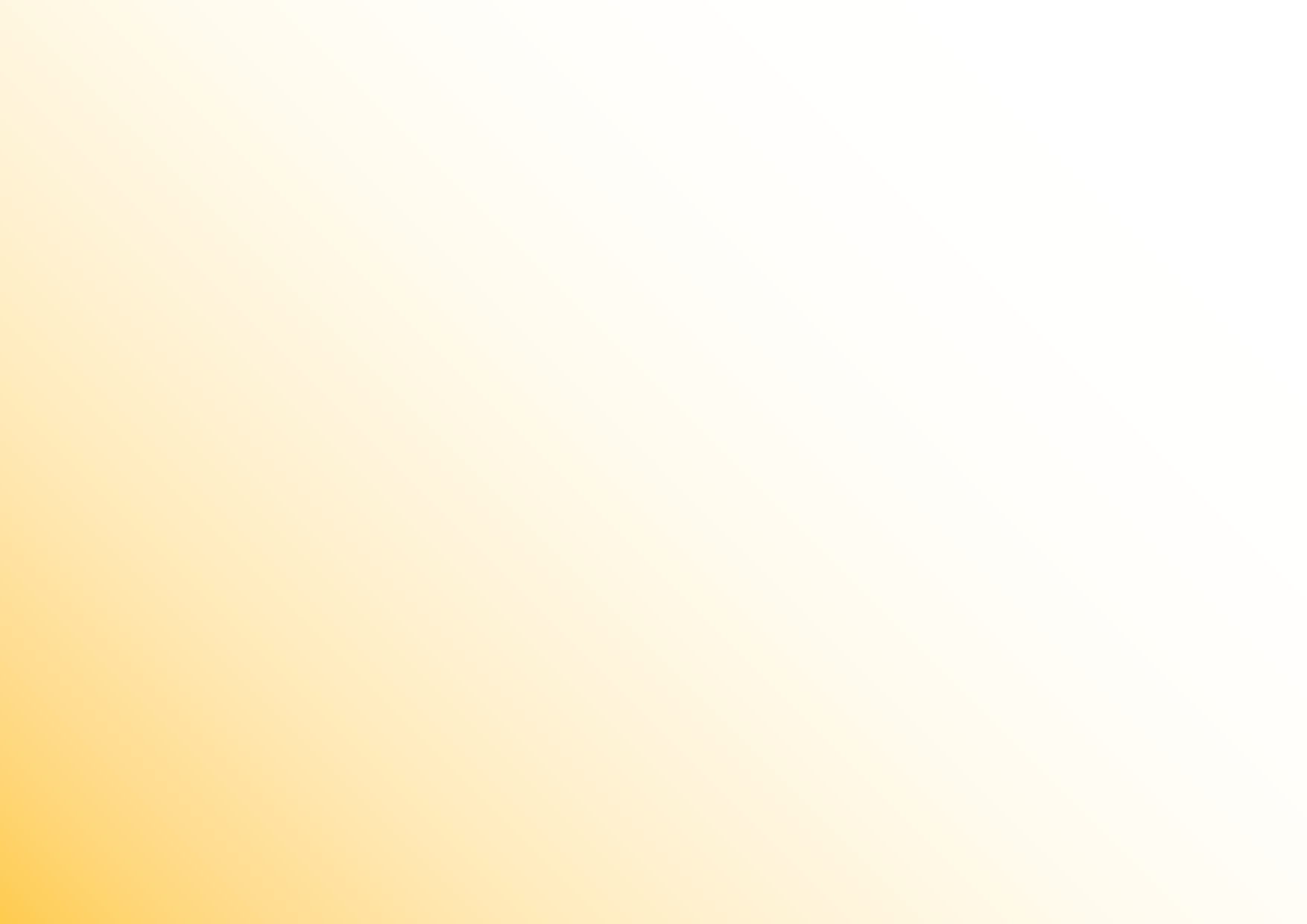 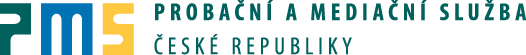 Děkuji za pozornost.
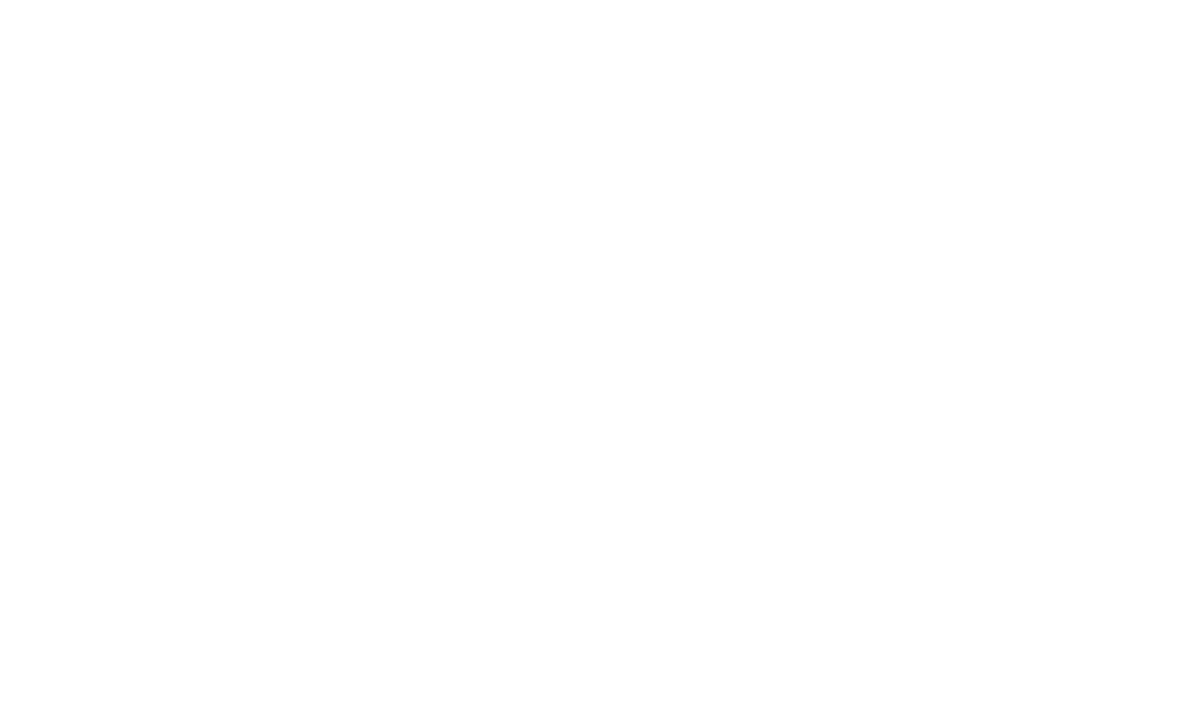 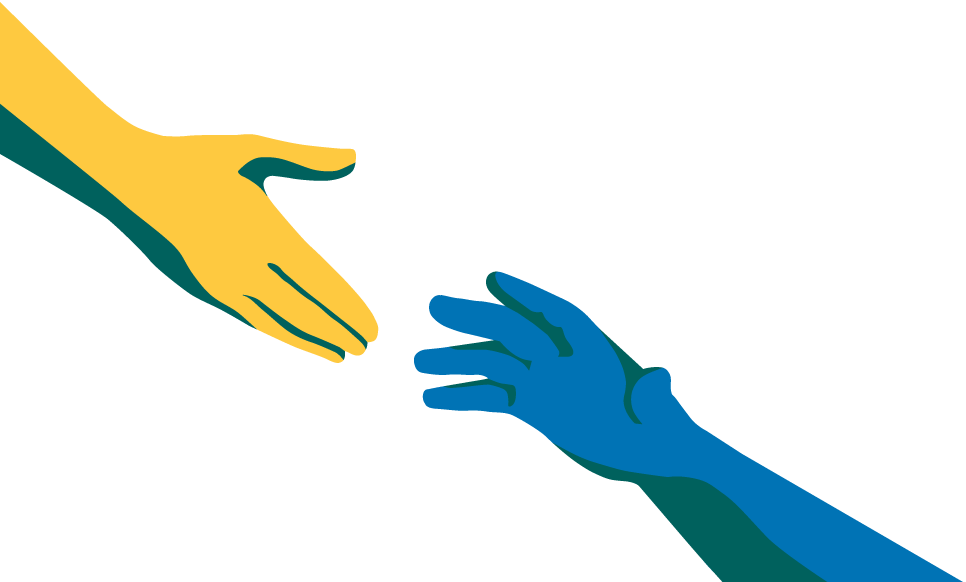